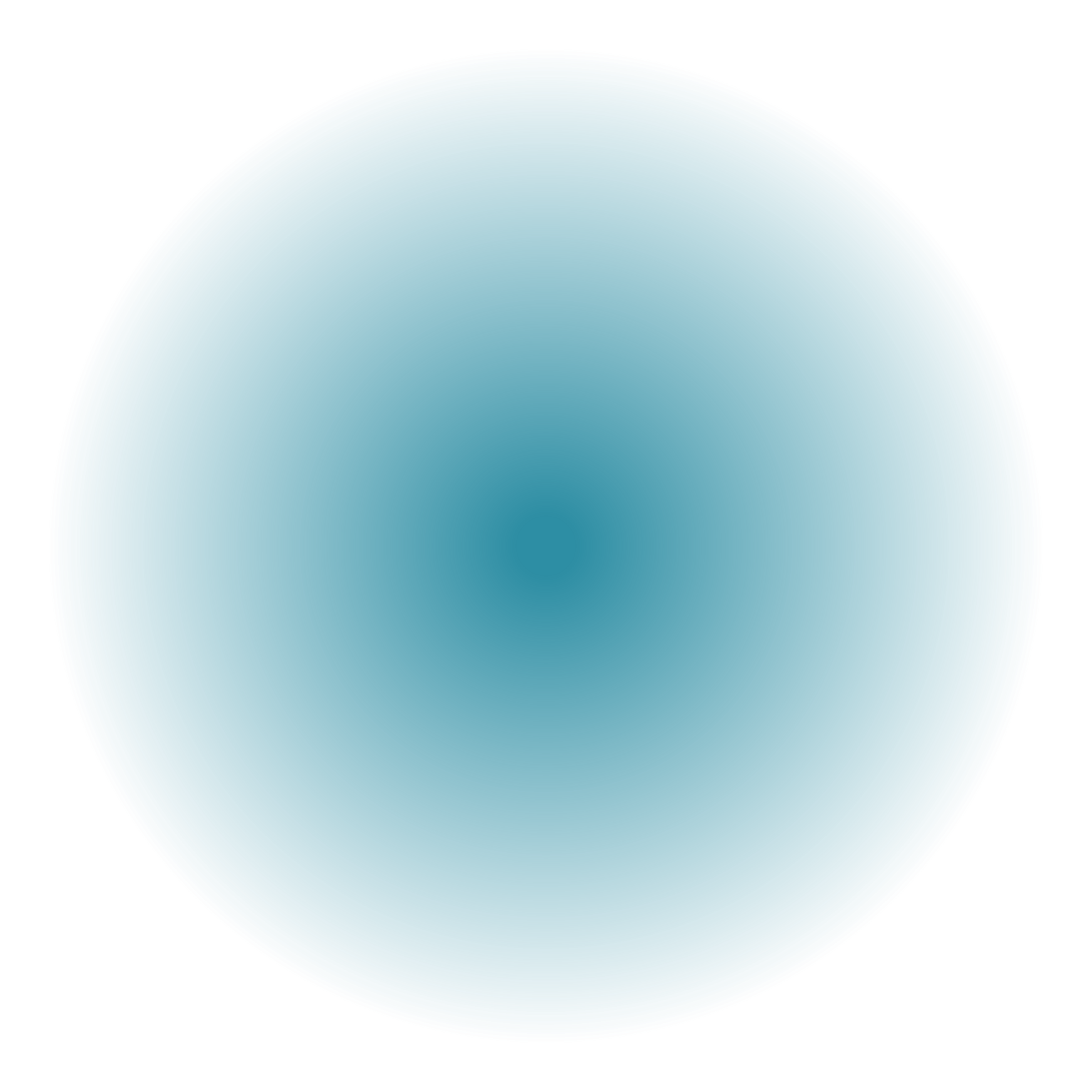 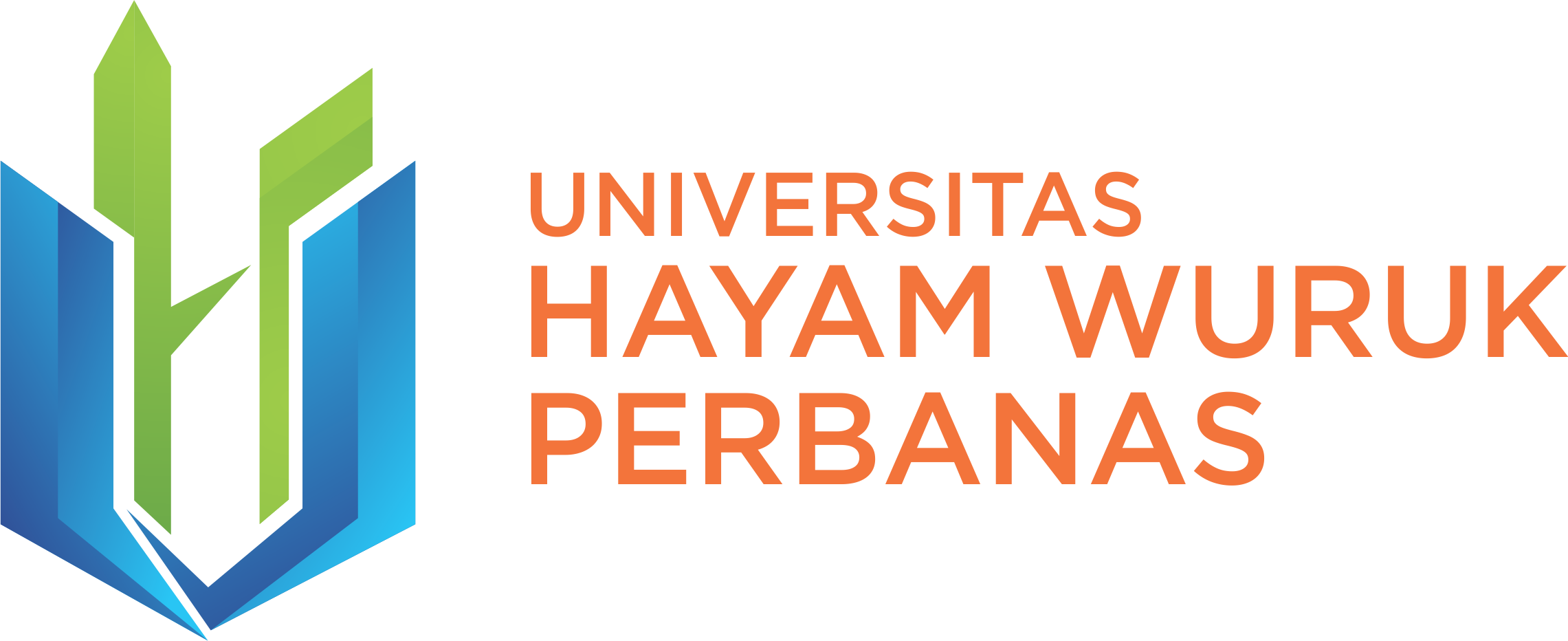 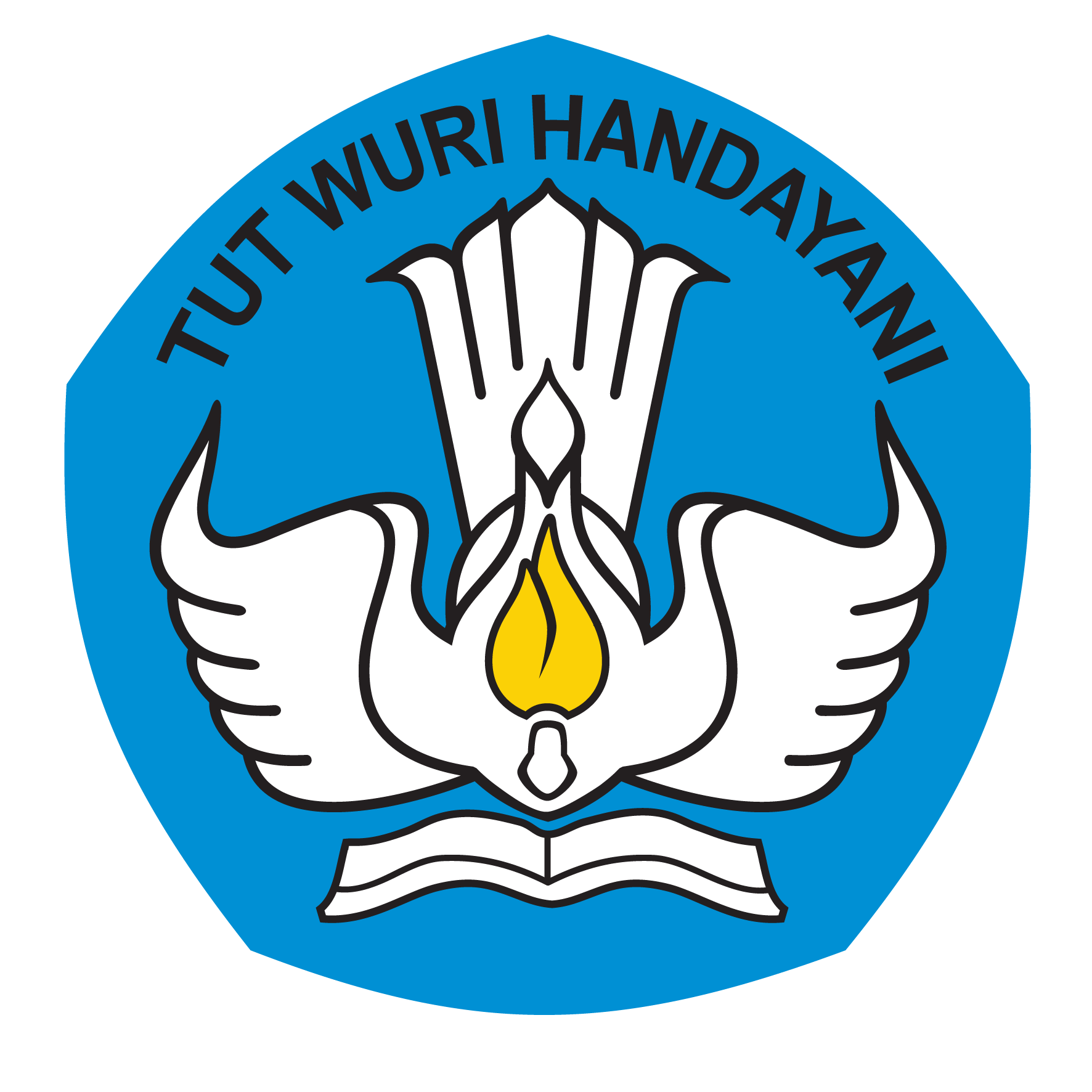 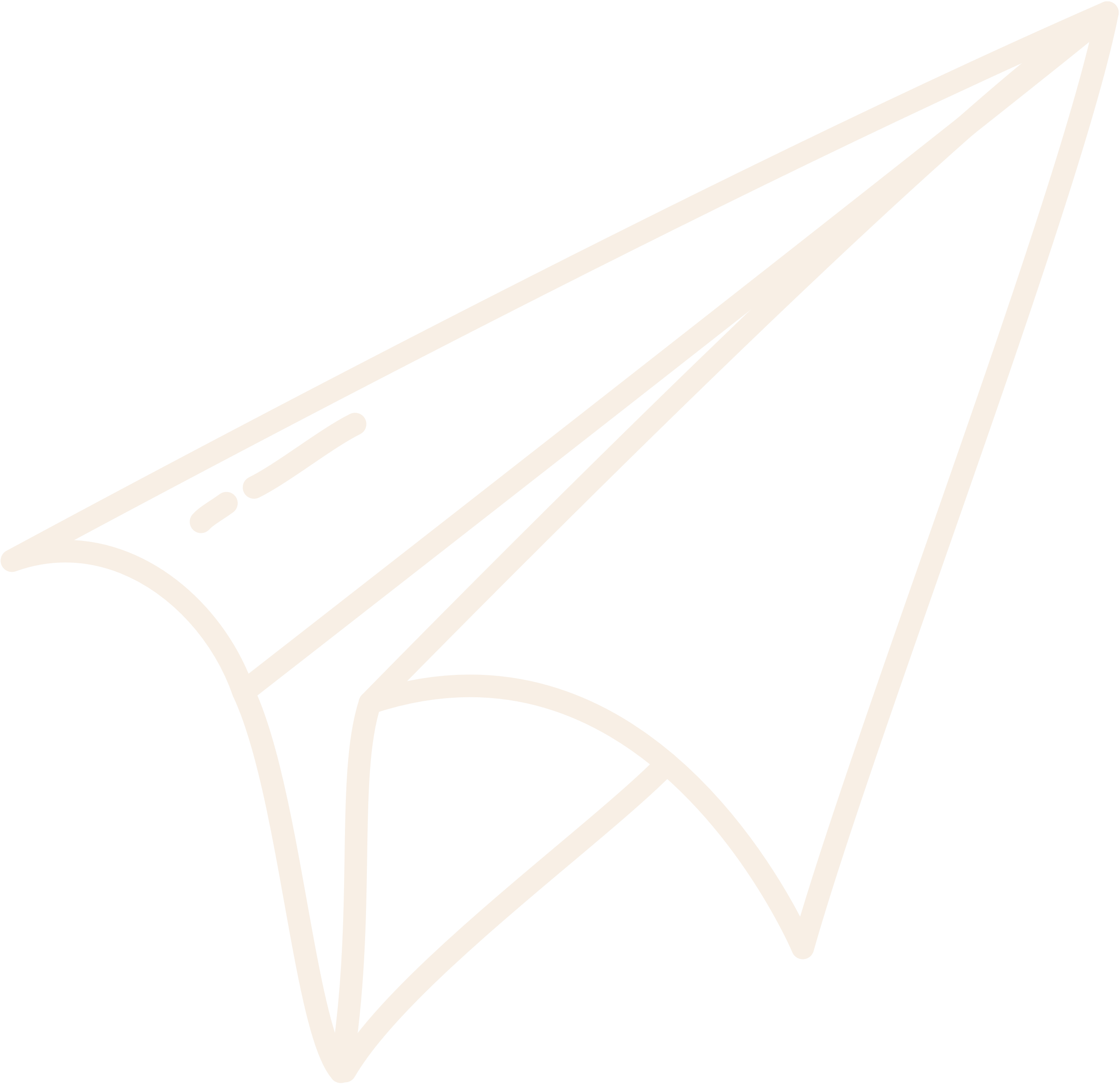 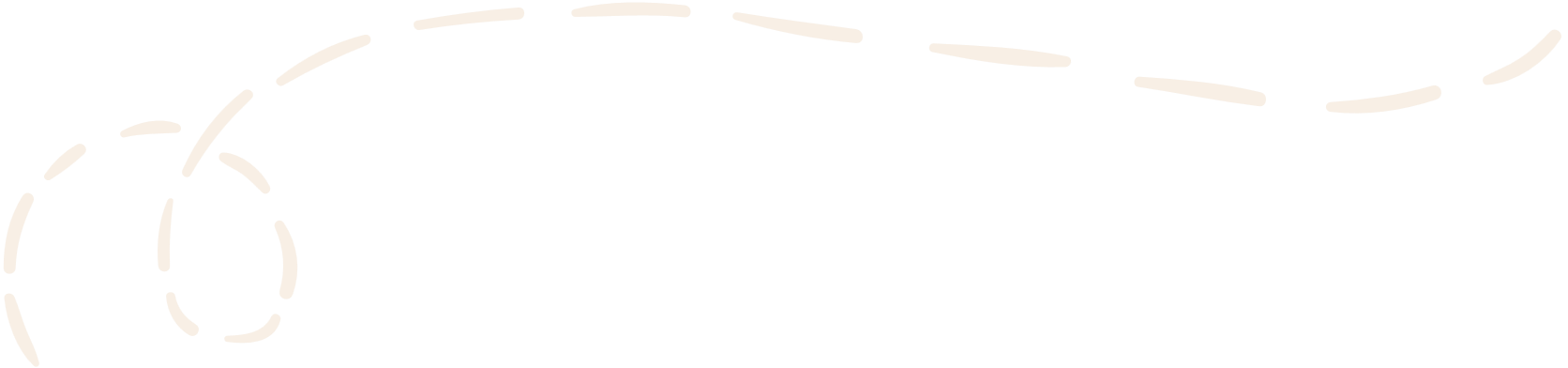 ARRAY DUA DIMENSI
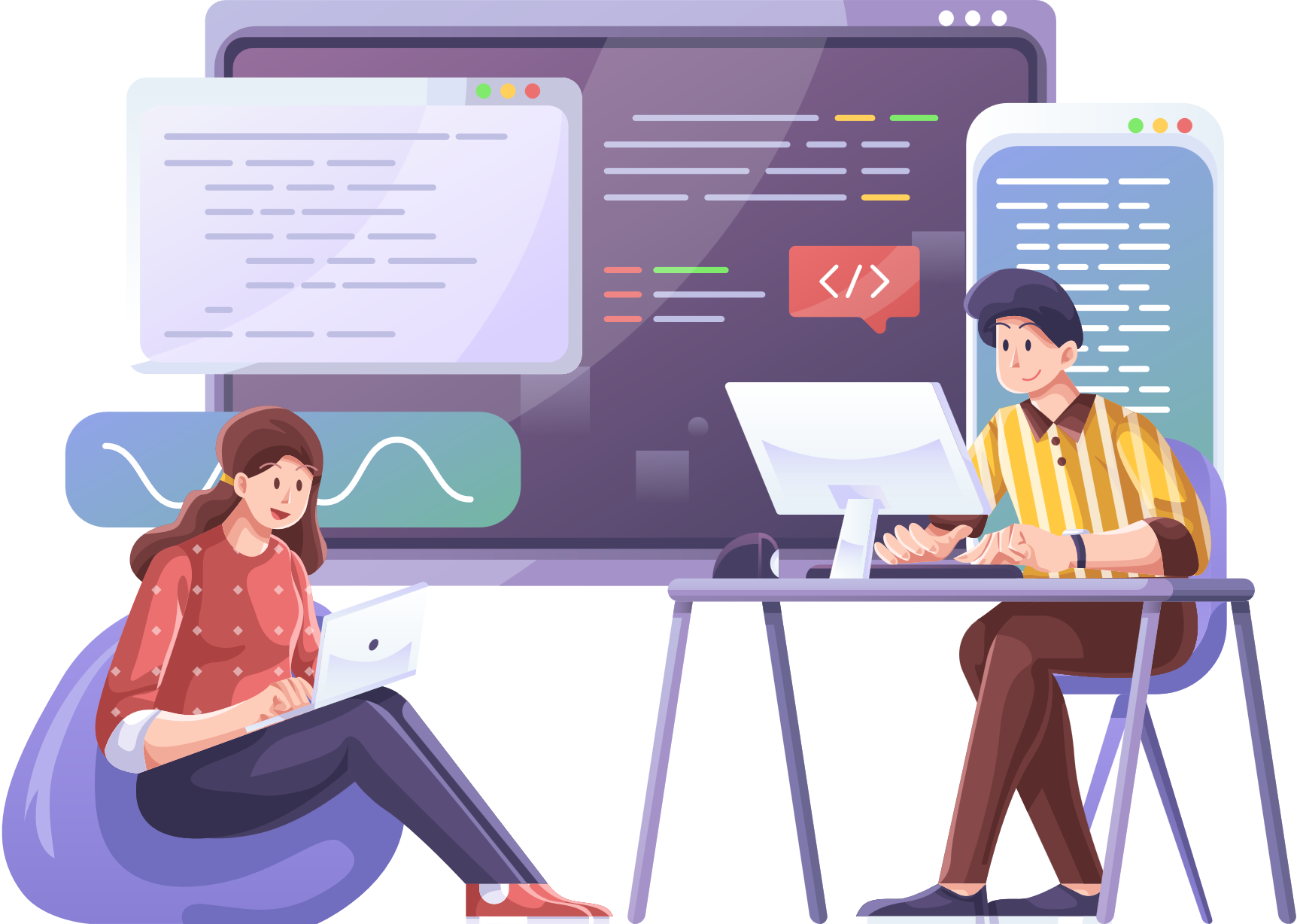 ALGORITMA DAN PEMROGRAMAN
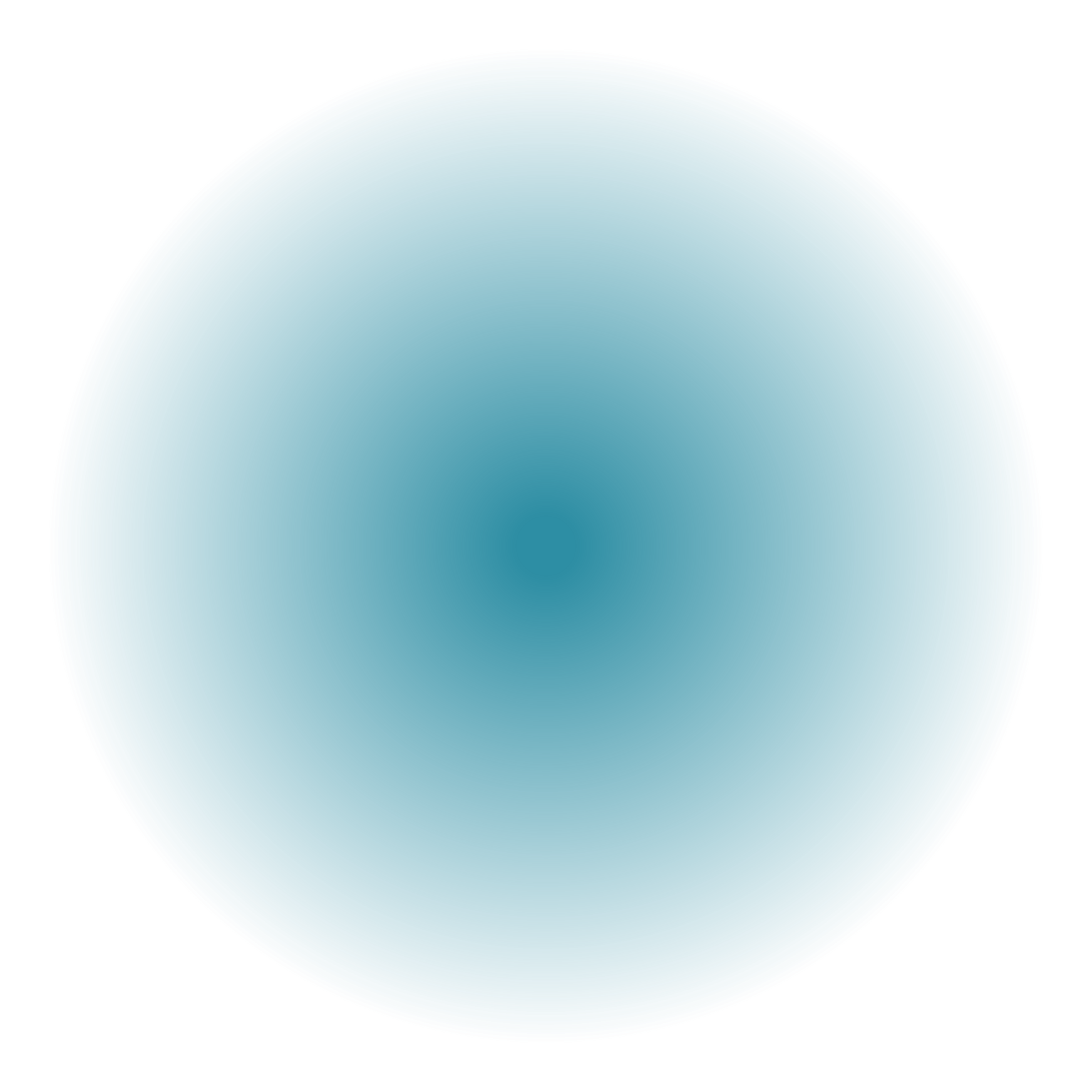 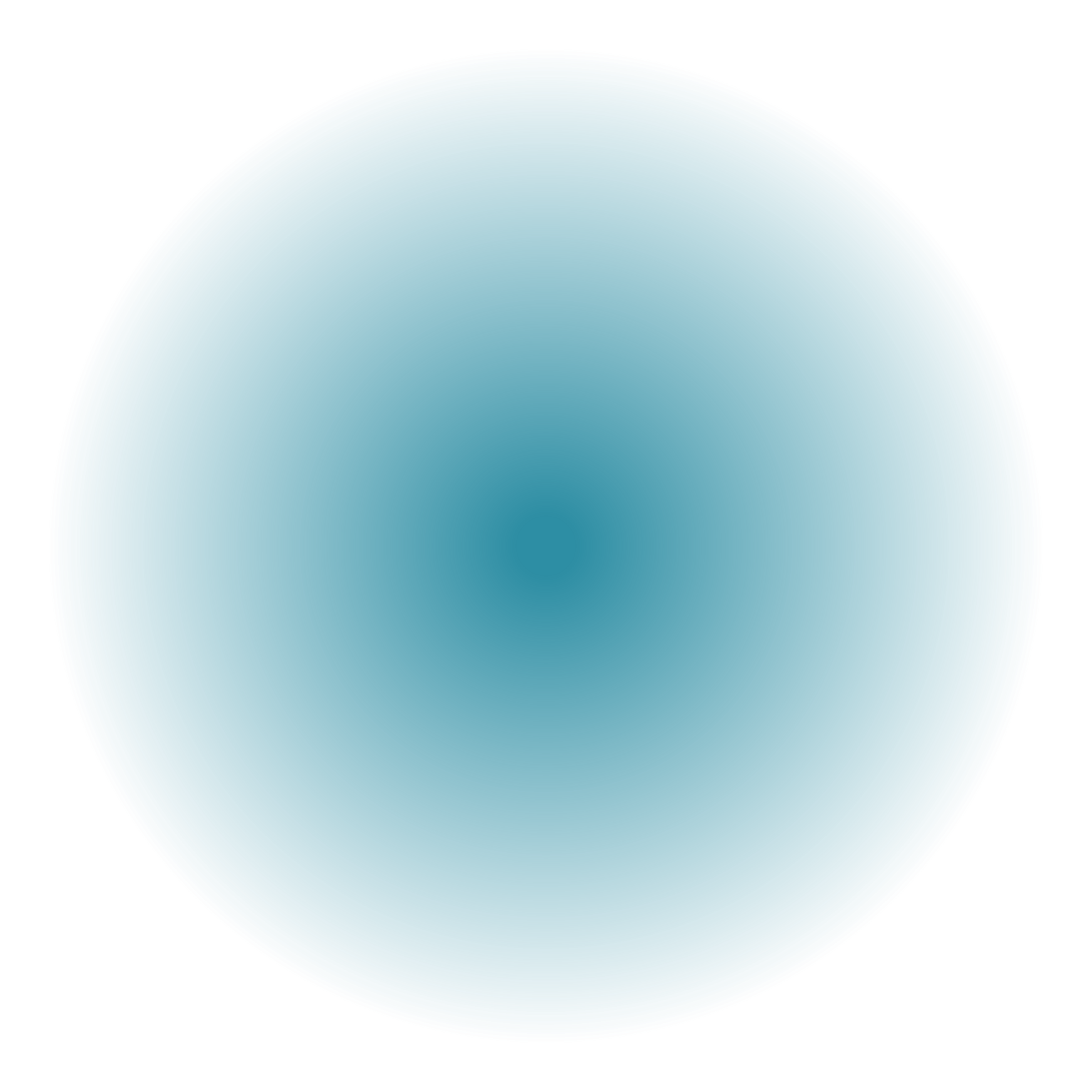 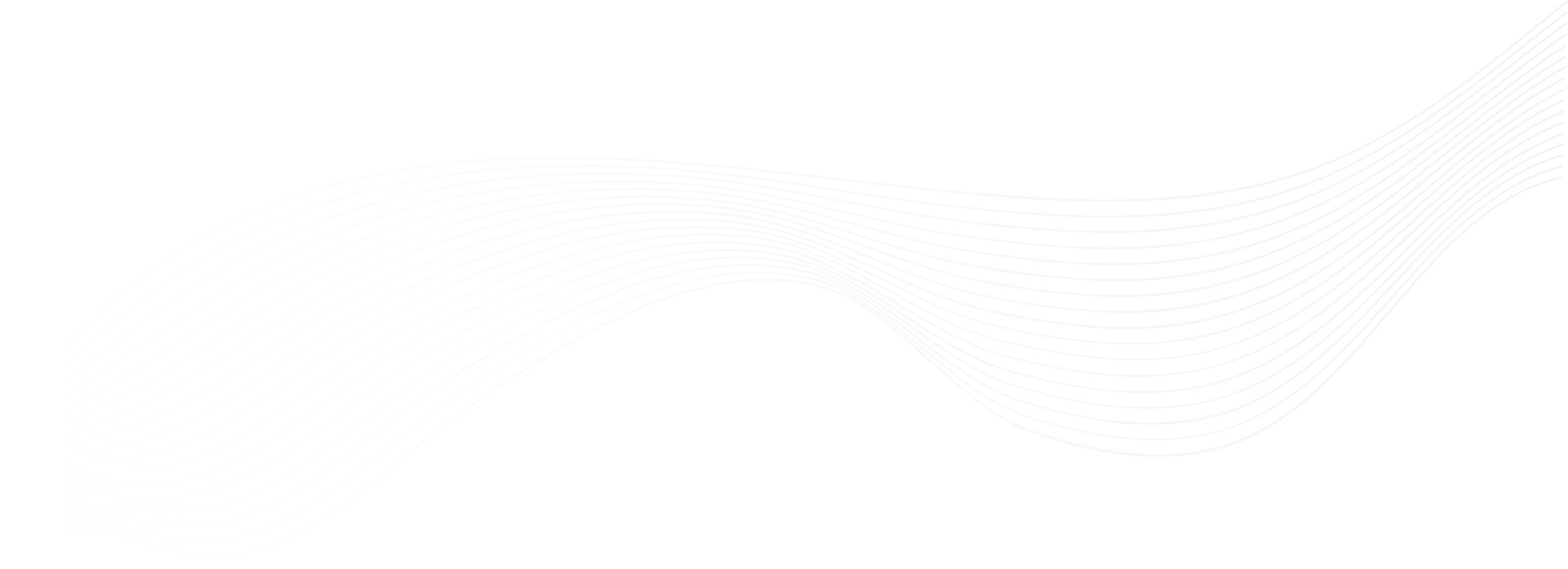 TABLE OF CONTENT
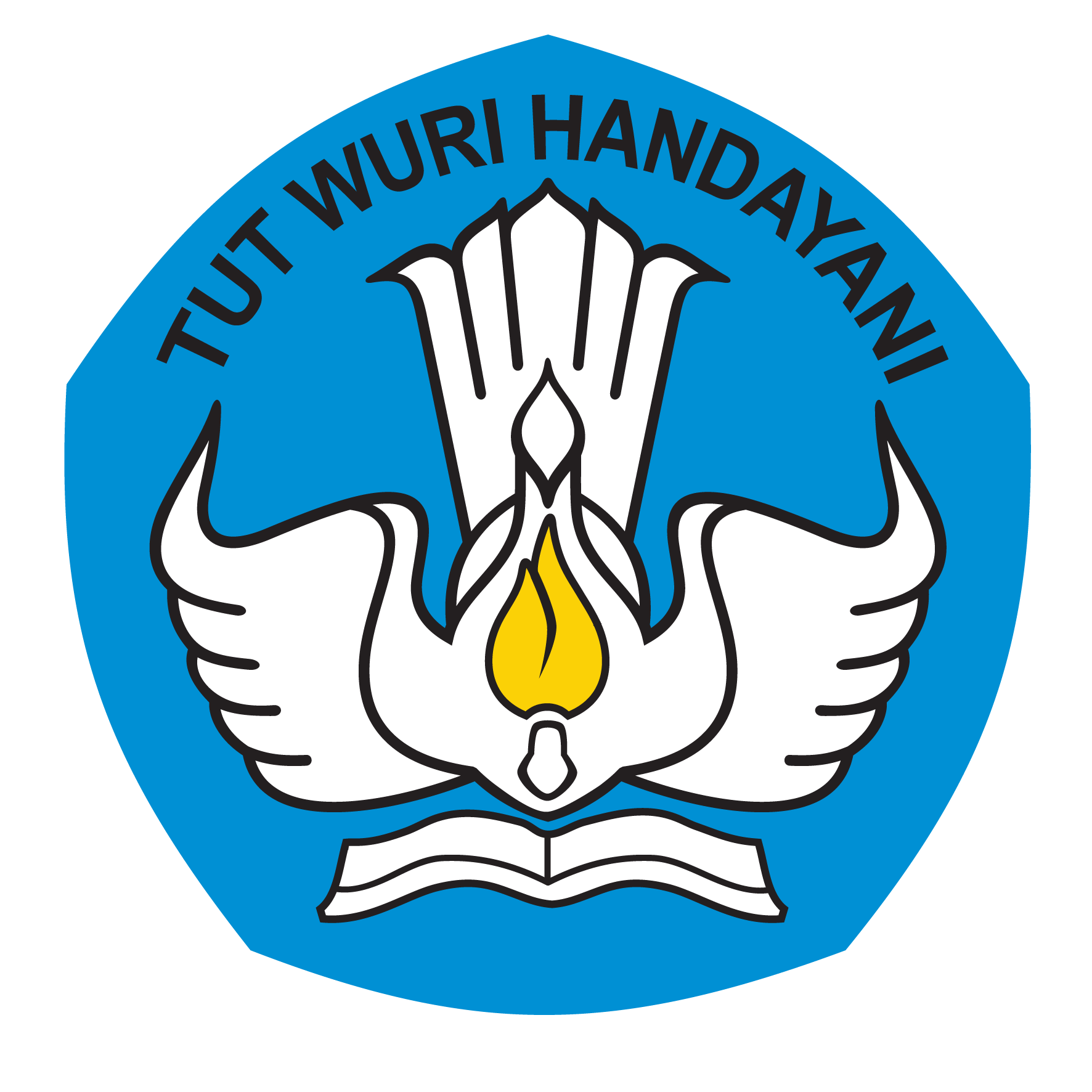 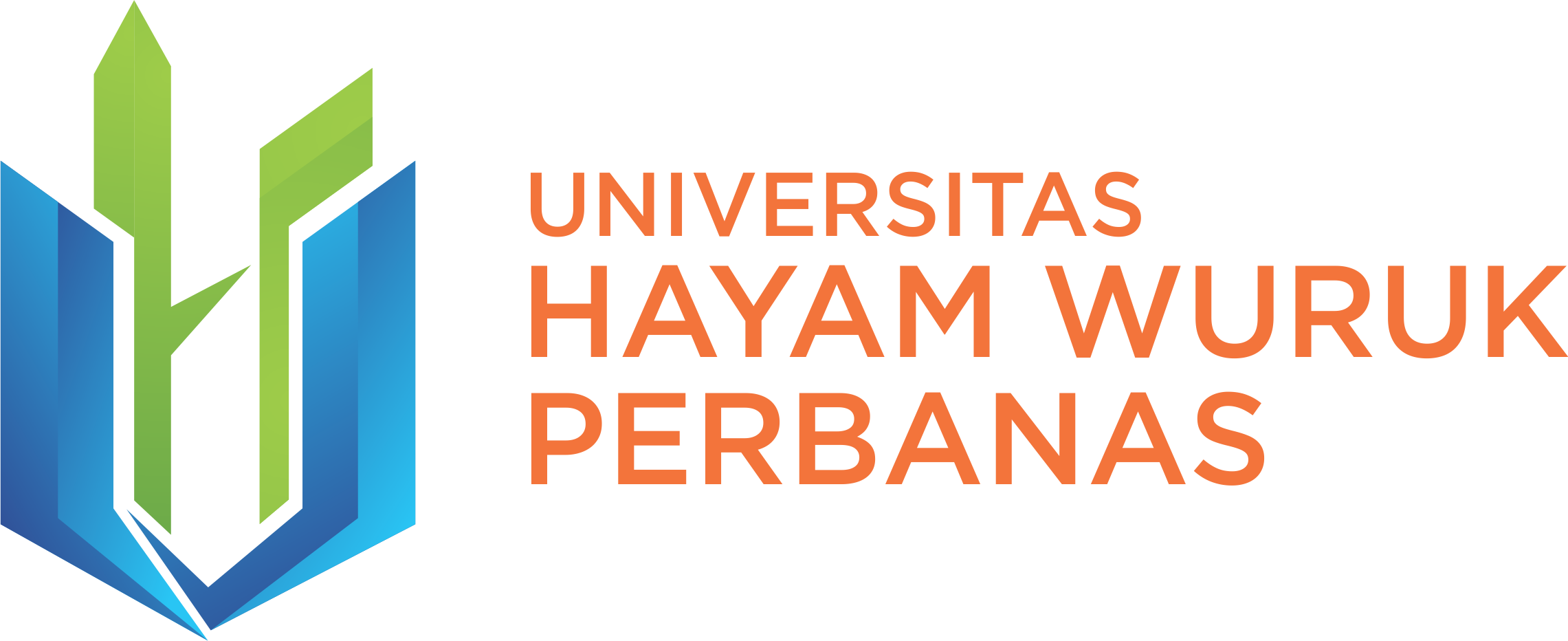 1. Konsep Array Dua Dimensi
01
05
4. Deklarasi Array Dua Dimensi
5. Implementasi Array 2 Dimensi
2. Pengertian Array Dua Dimensi
02
06
3. Array Multi Dimensi
03
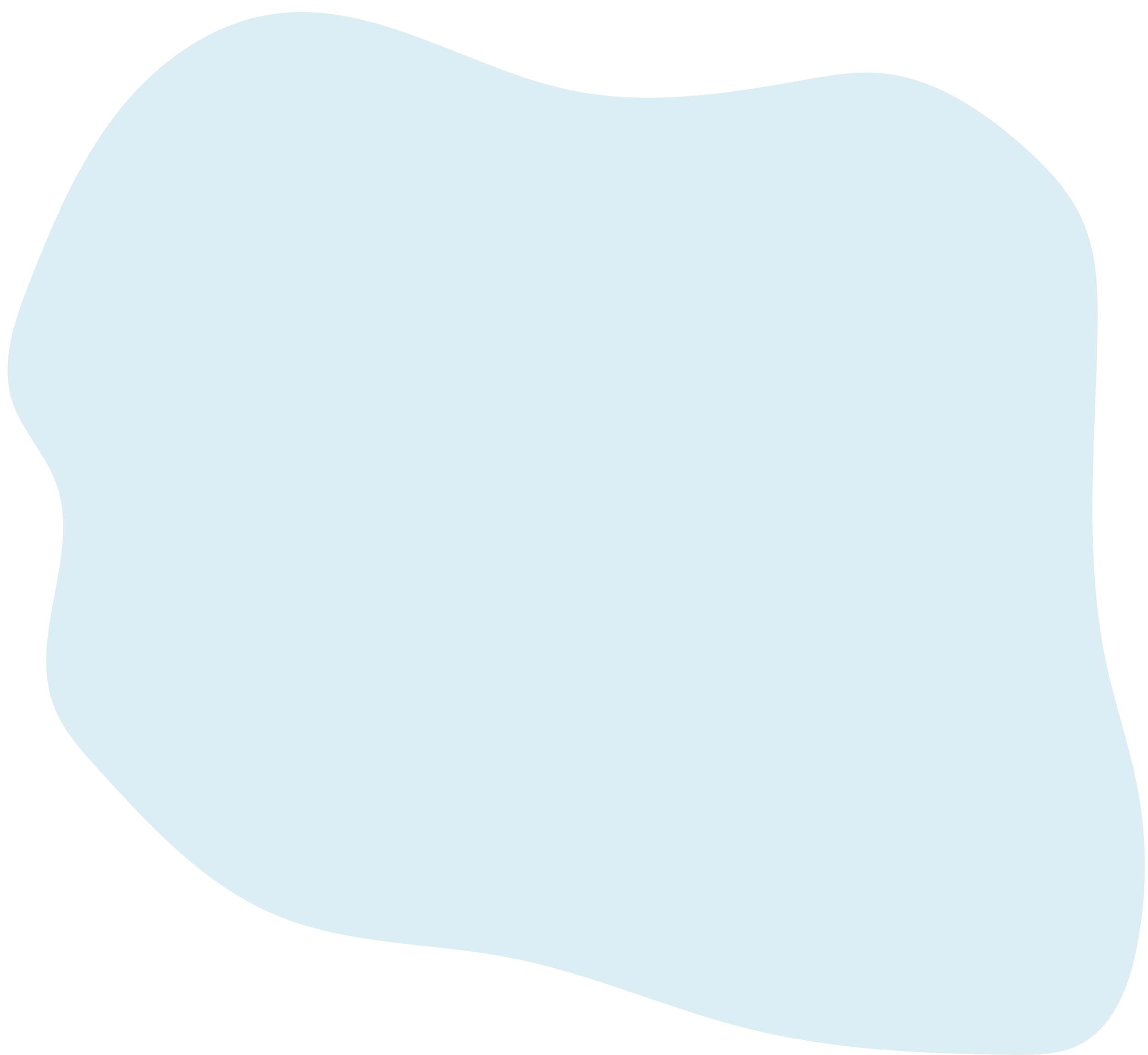 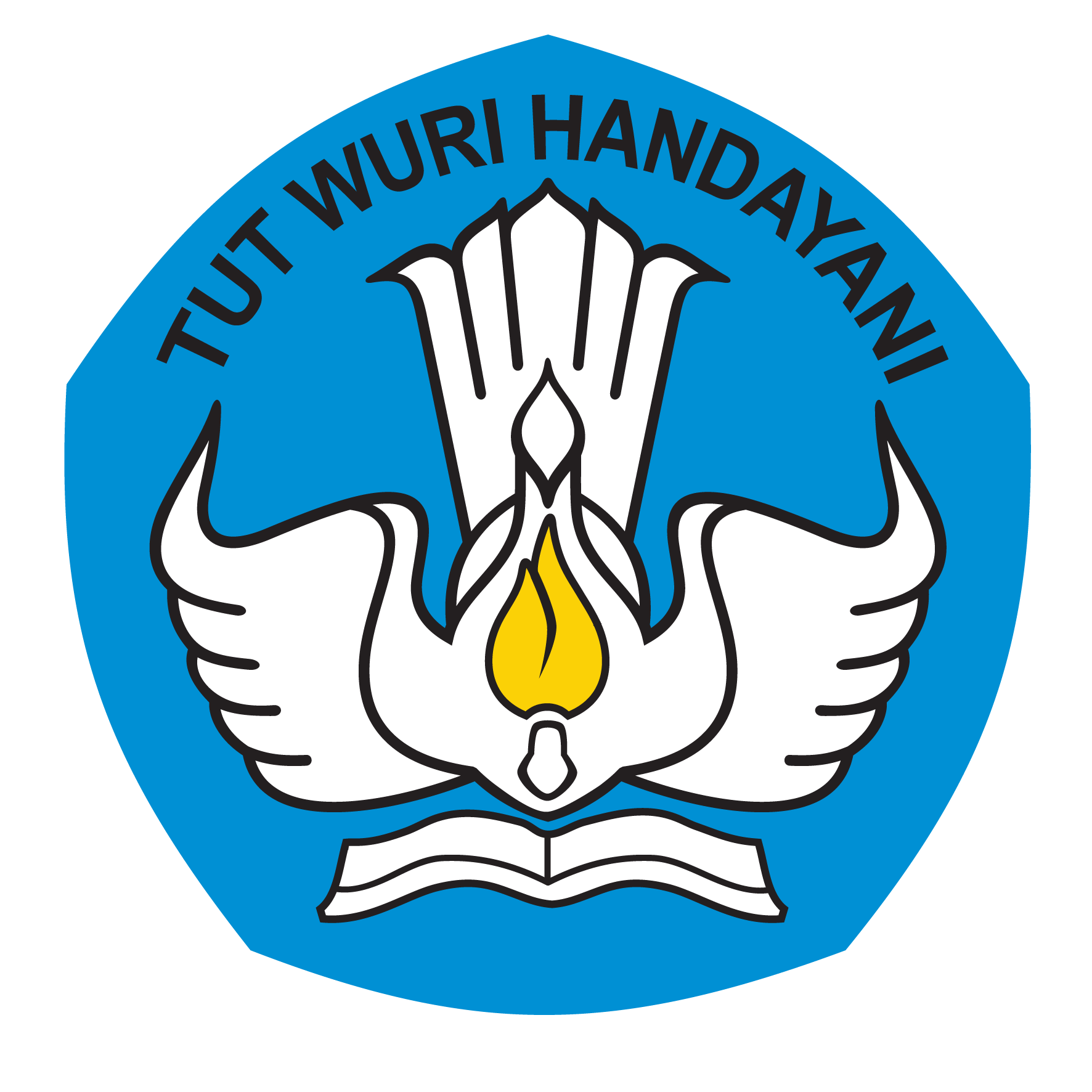 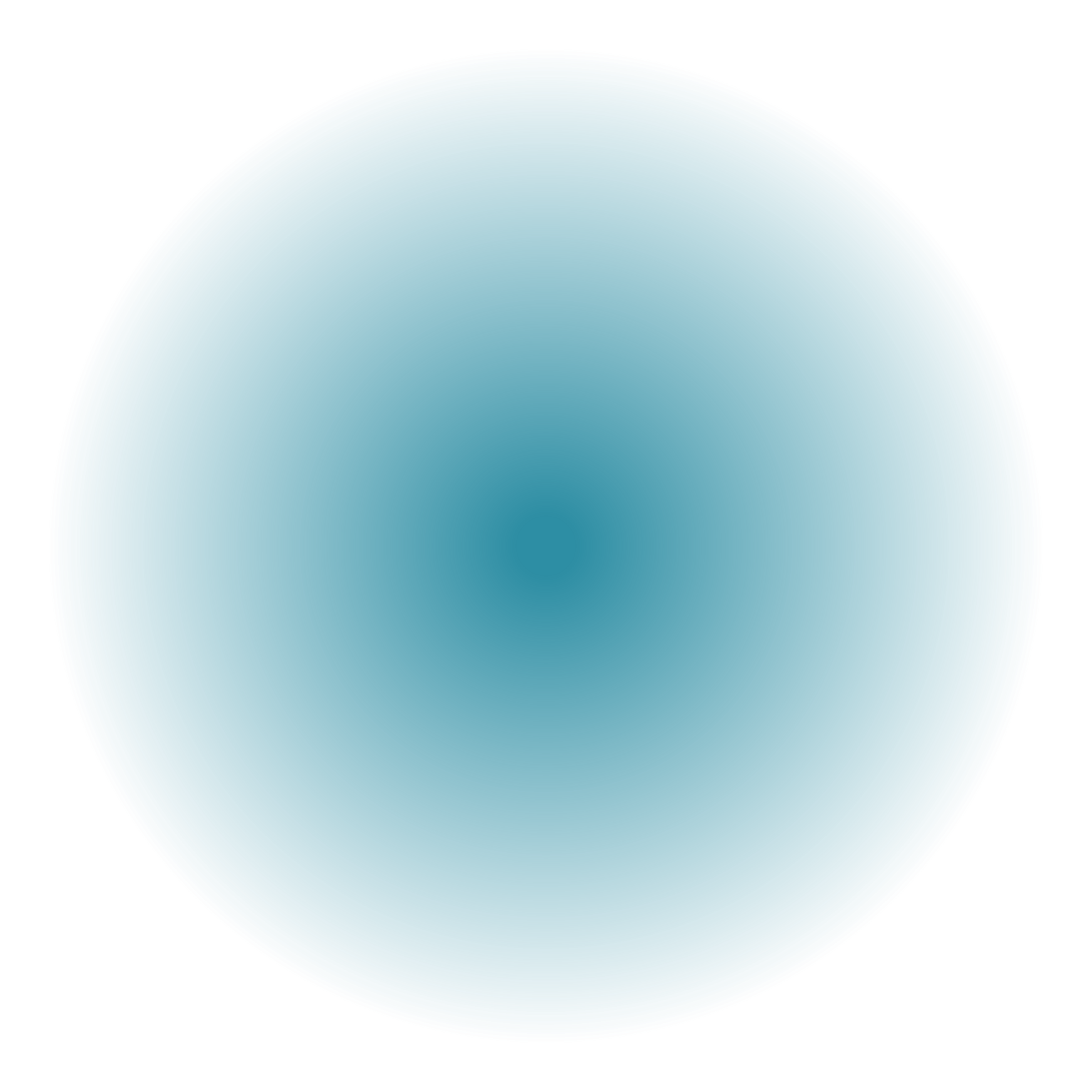 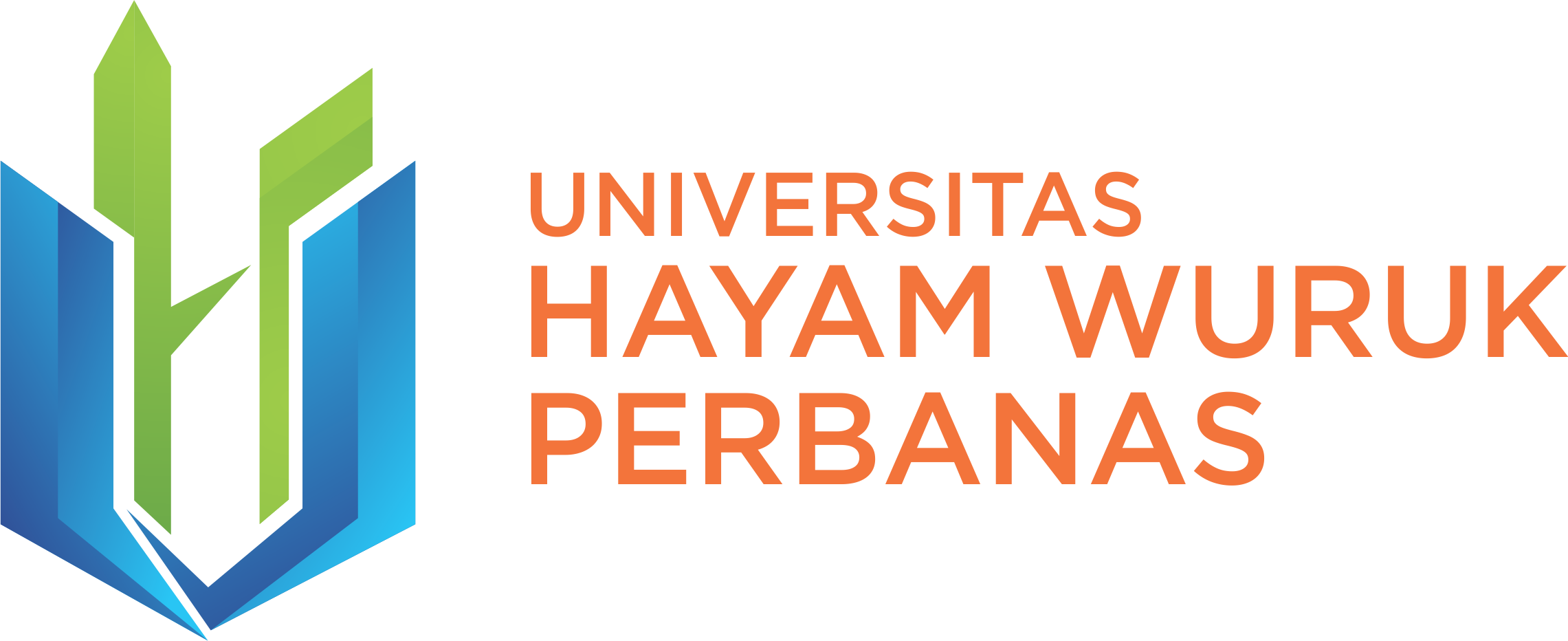 PRETEST
Apa yang kamu ketahui tentang array dua dimensi?
Bagimana cara mendeklarasikan array dua dimensi?
Selain aray dua dimensi, sebutkan macam-macam array?
Apa perbedaan aray satu dimensi dengan array dua dimensi?
Apa perbedaan aray dua dimensi dengan array multi dimensi?
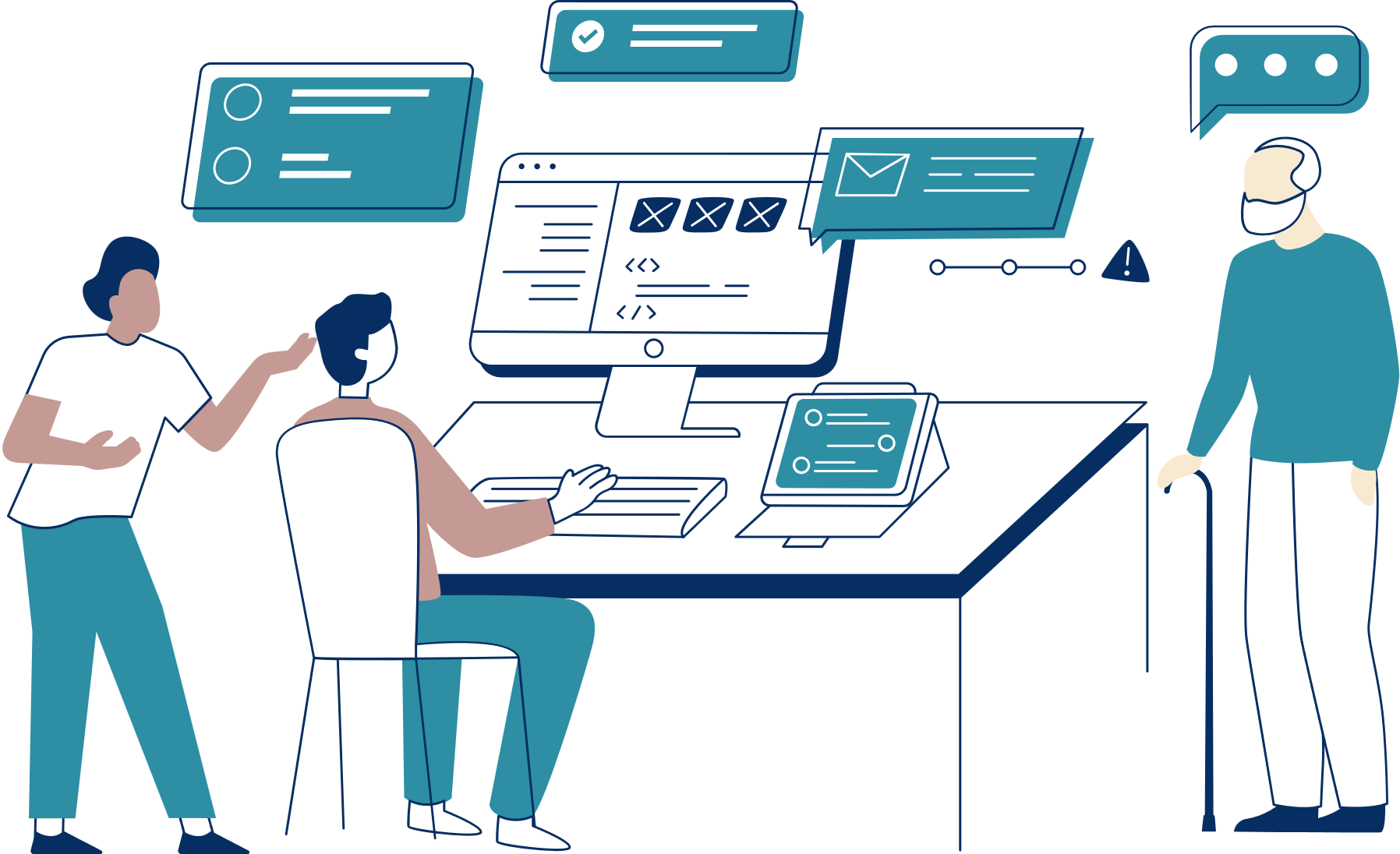 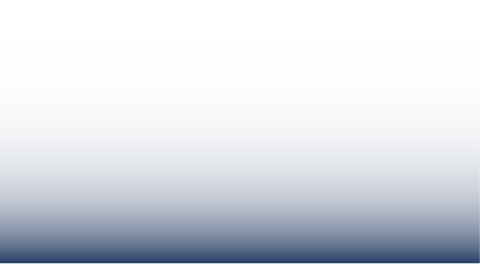 KONSEP ARRAY 2 DIMENSI
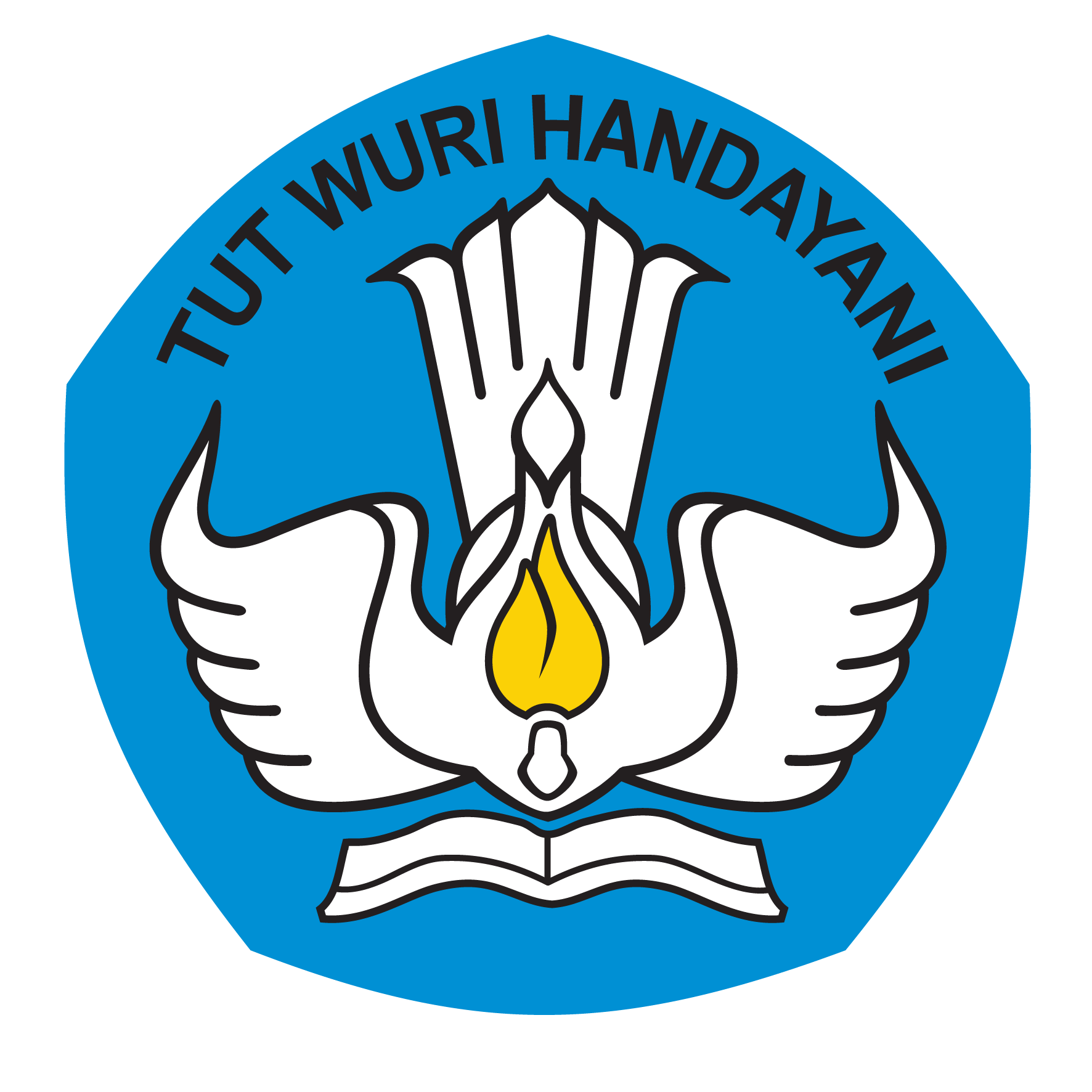 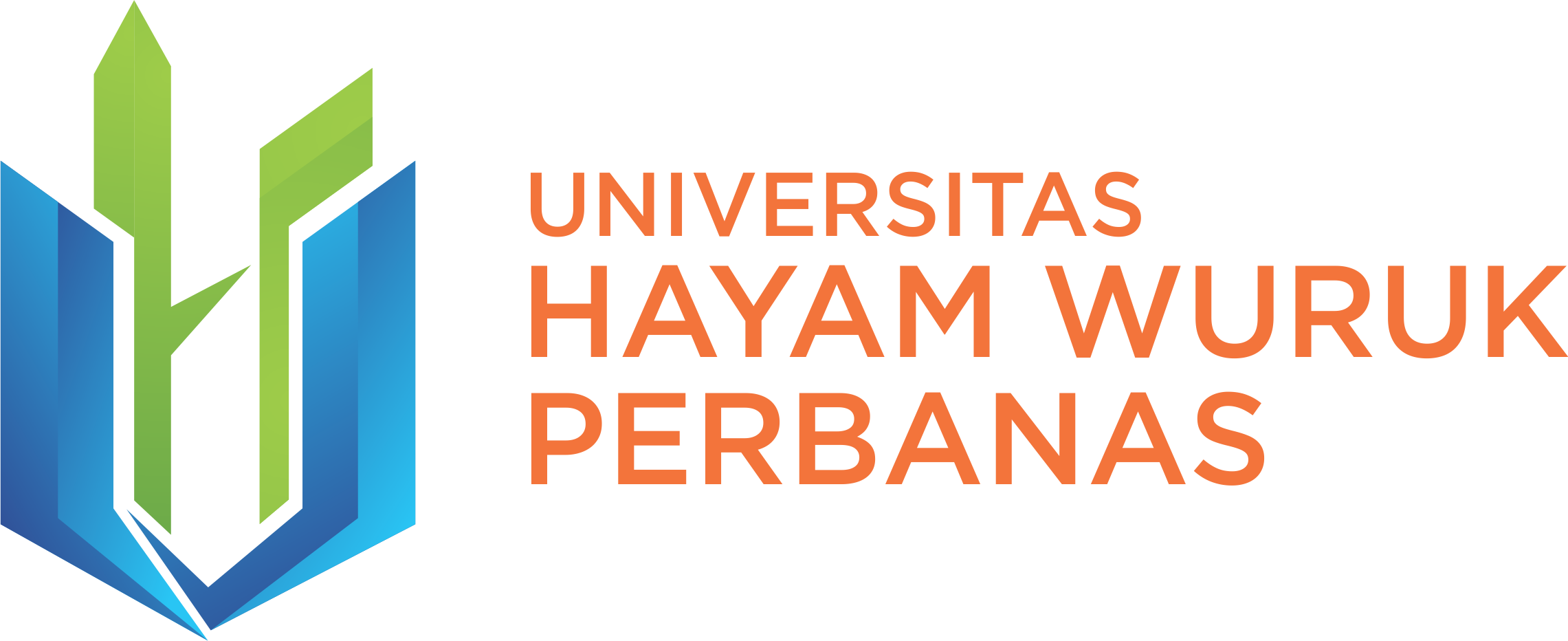 Secara konsep array dua dimensi ini hampir sama dengan array satu dimensi. Keduanya sama-sama berisi data dengan tipe data yang sama. Tidak bisa menampung beragam tipe data dalam satu variabel array.

Pada prinsipnya, array dua dimensi adalah perkembangan dari array bentuk satu dimensi. Apabila belum memahami betul konsep array satu dimensi maka akan kesulitan memahami array dua dimensi.
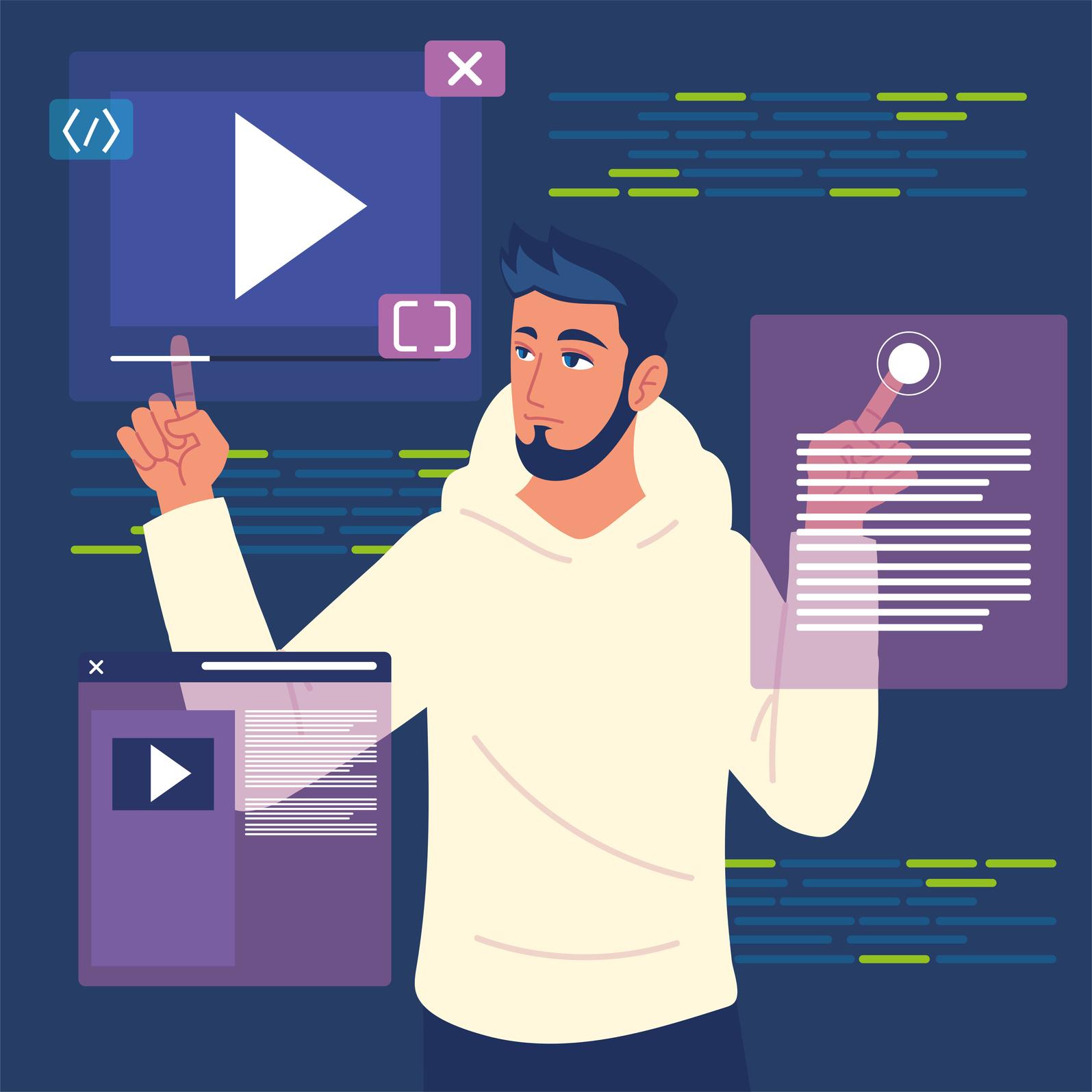 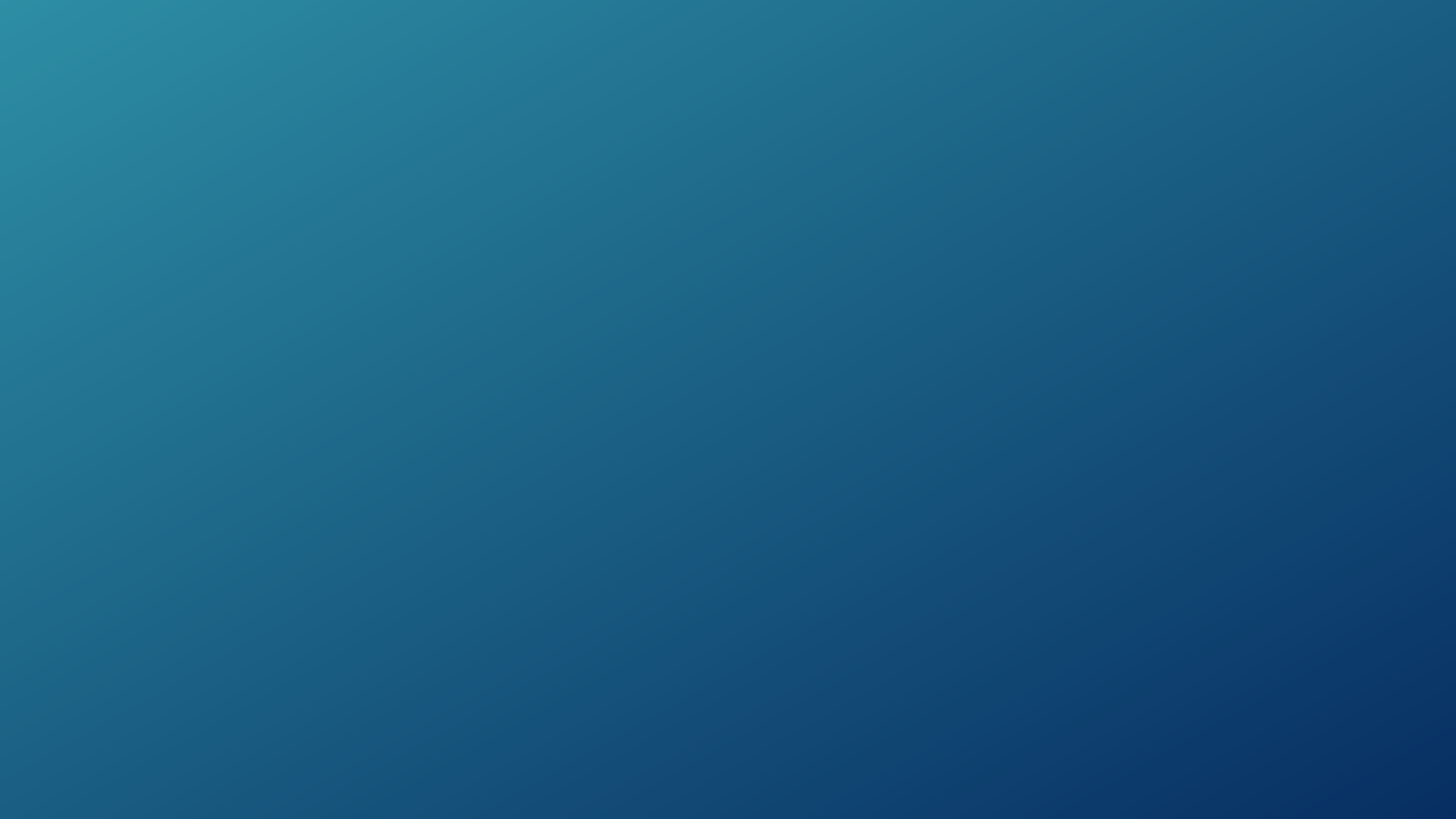 VISUALISASI
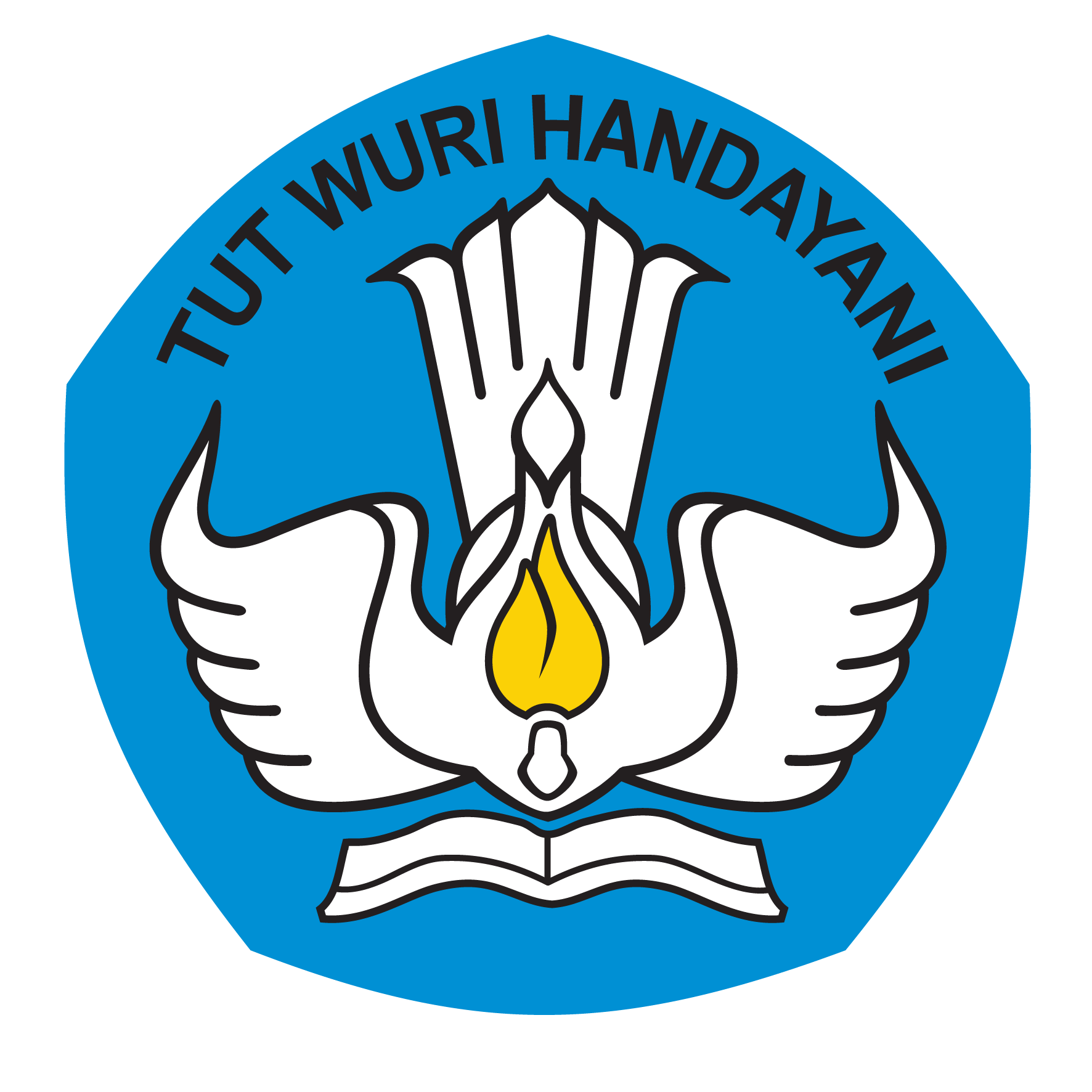 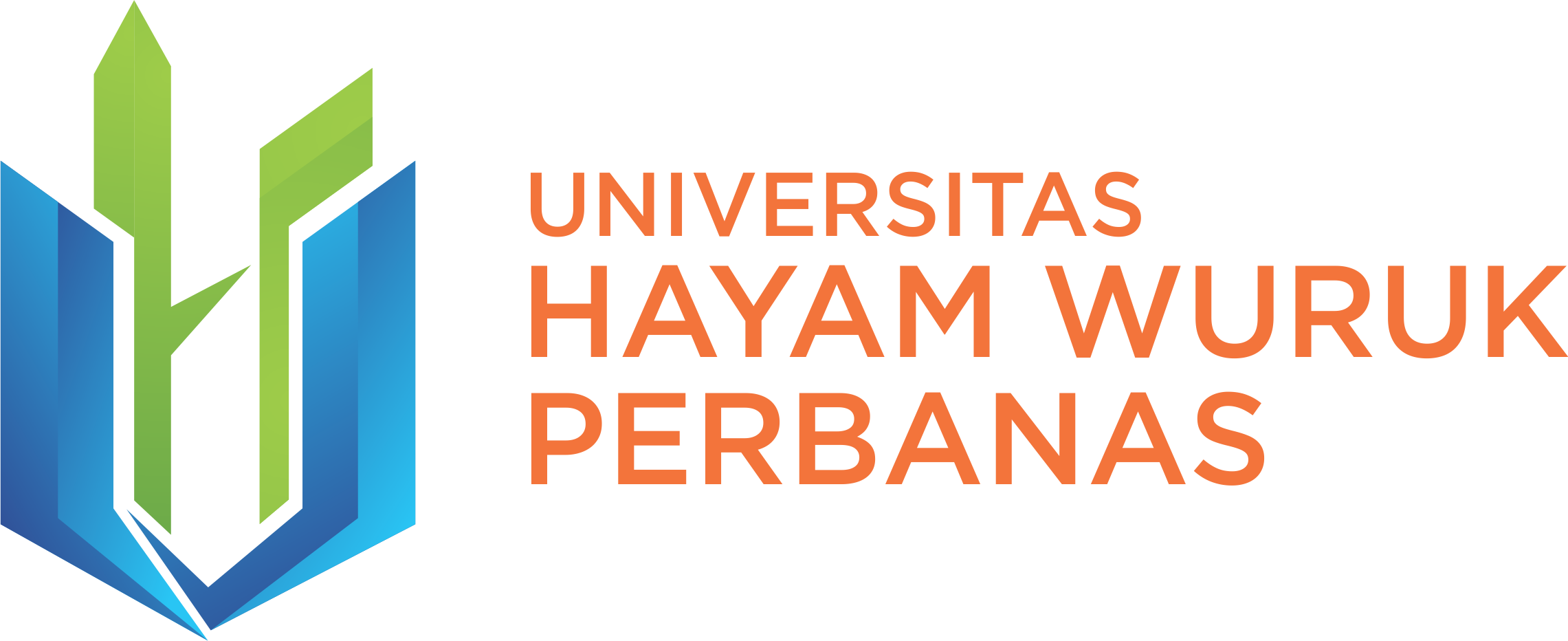 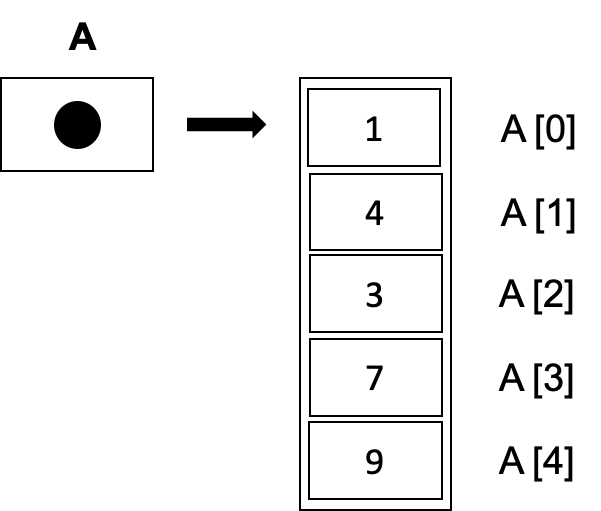 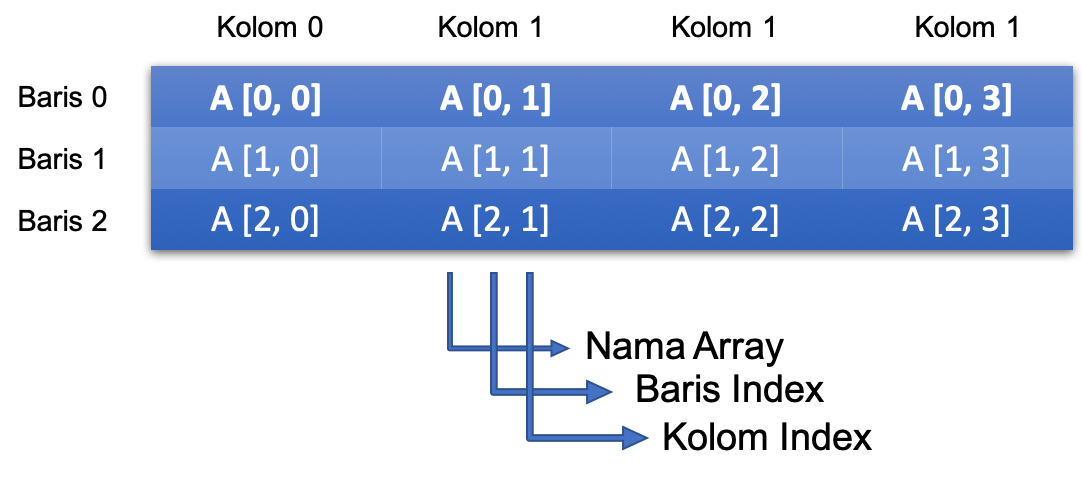 ARRAY 1 DIMENSI
ARRAY 2 DIMENSI
Dapat disimpulkan bahwa pemanggilan array dua dimensi dapat dilakukan dengan namaArray[baris, kolom].
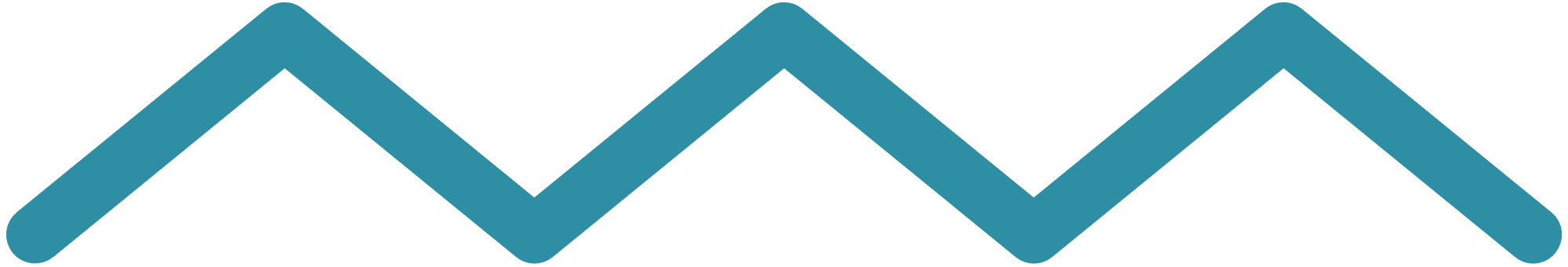 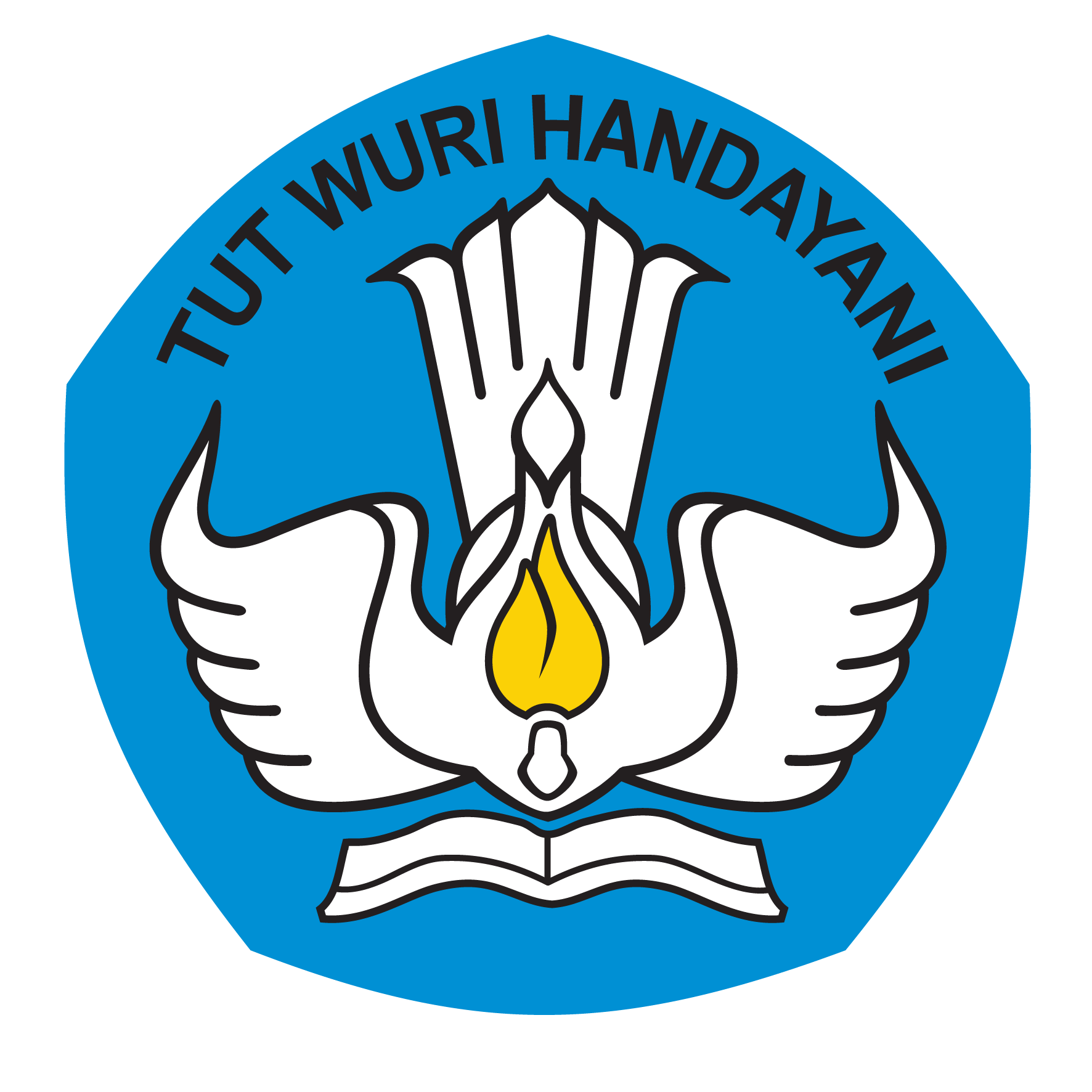 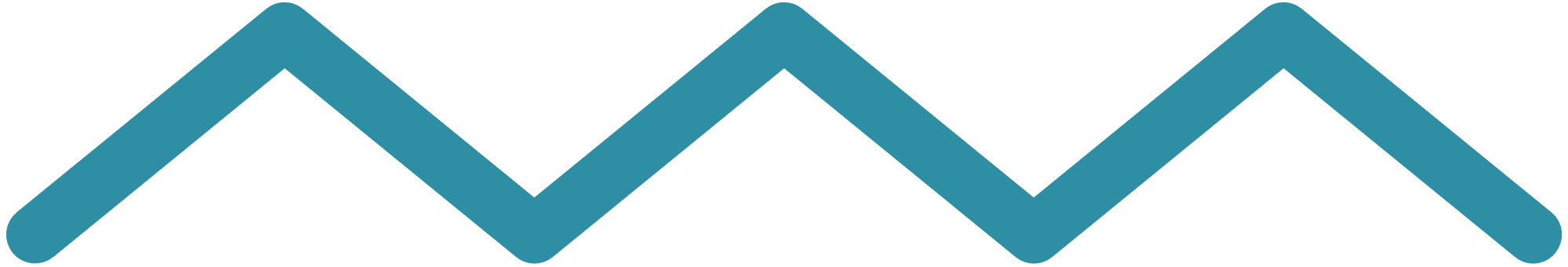 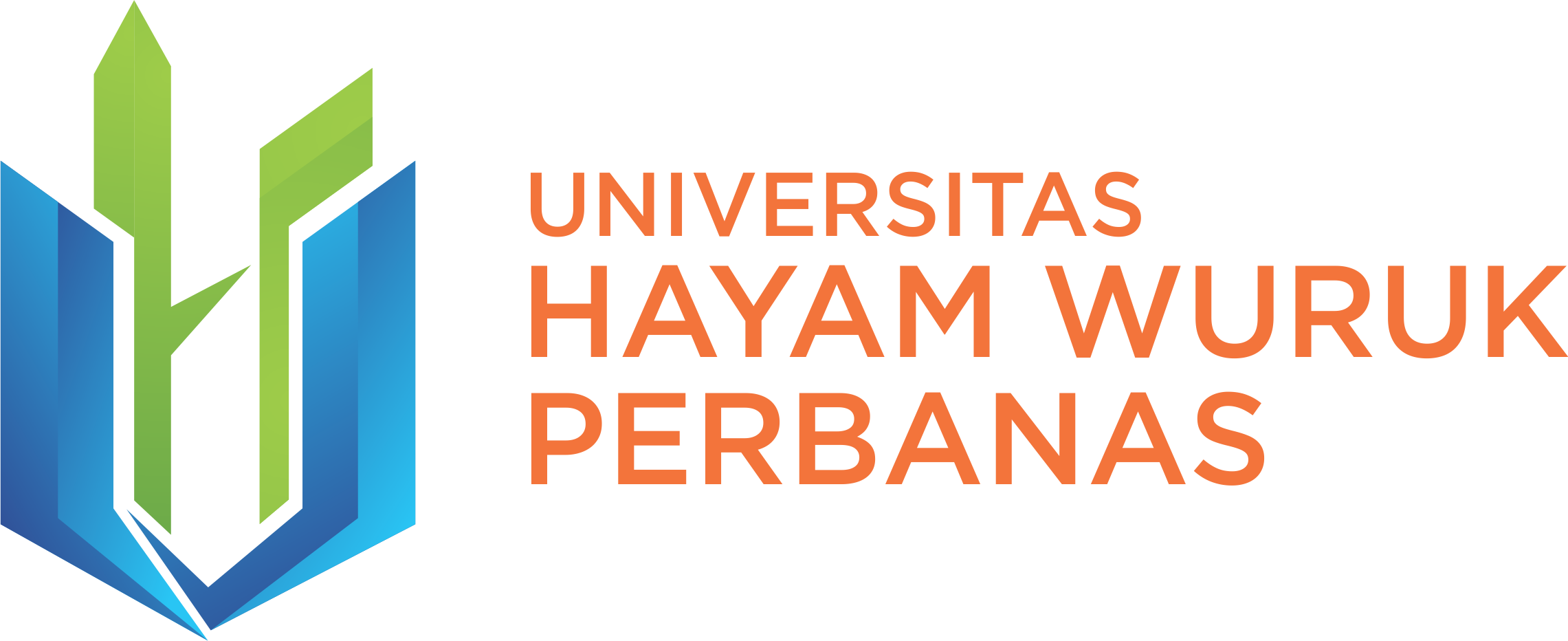 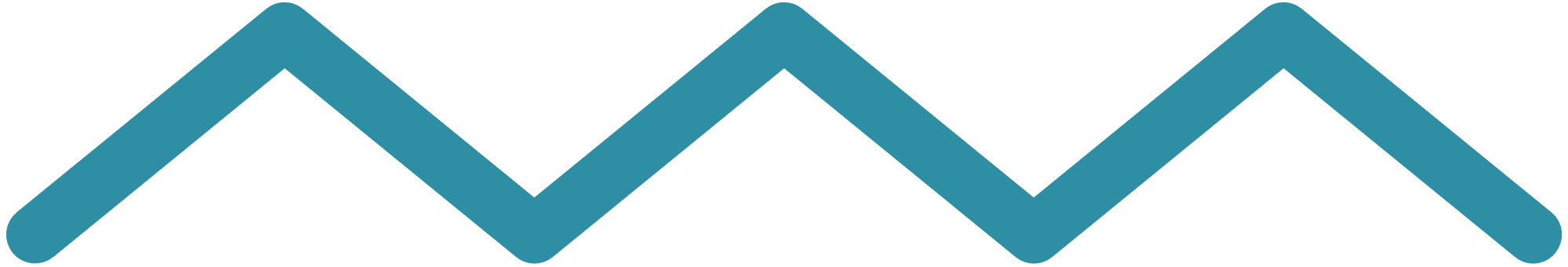 Pengertian Array 2 Dimensi
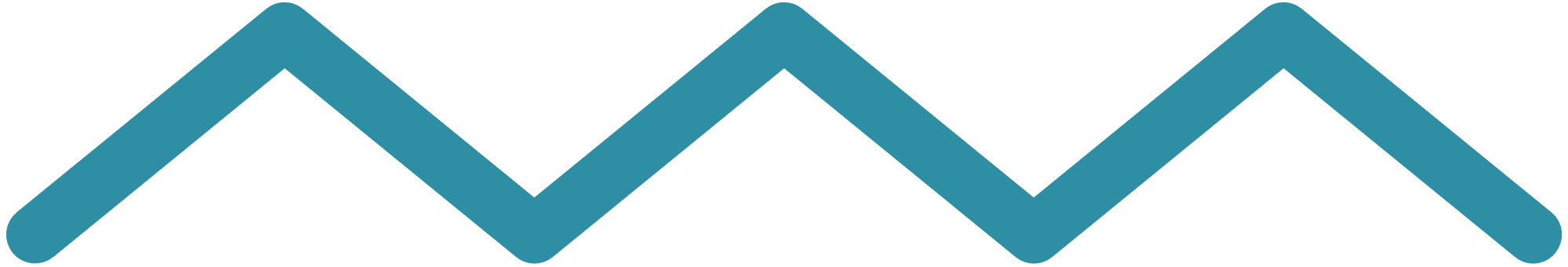 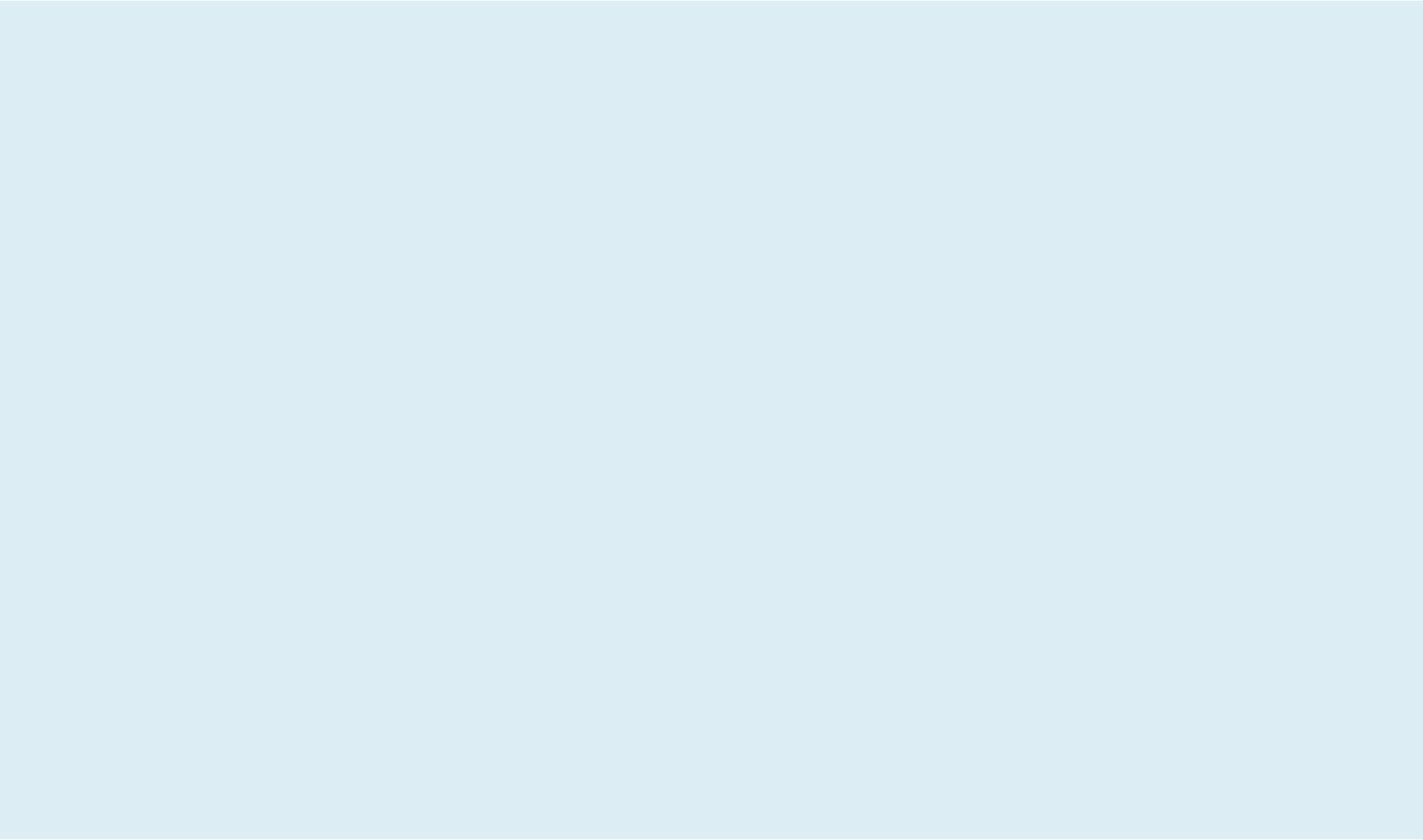 Array dua dimensi adalah array yang penomoran index-nya menggunakan dua buah angka. Atau dengan kata lain array dua dimensi adalah array yang memiliki dua buah indeks array. Jika pada array satu dimensi hanya memiliki satu indeks saja, pada array dua dimensi ini memiliki dua indeks pada arraynya.
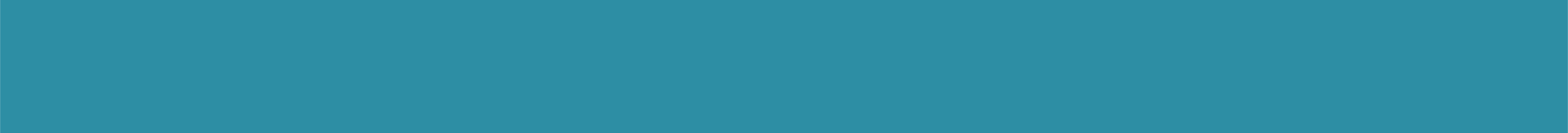 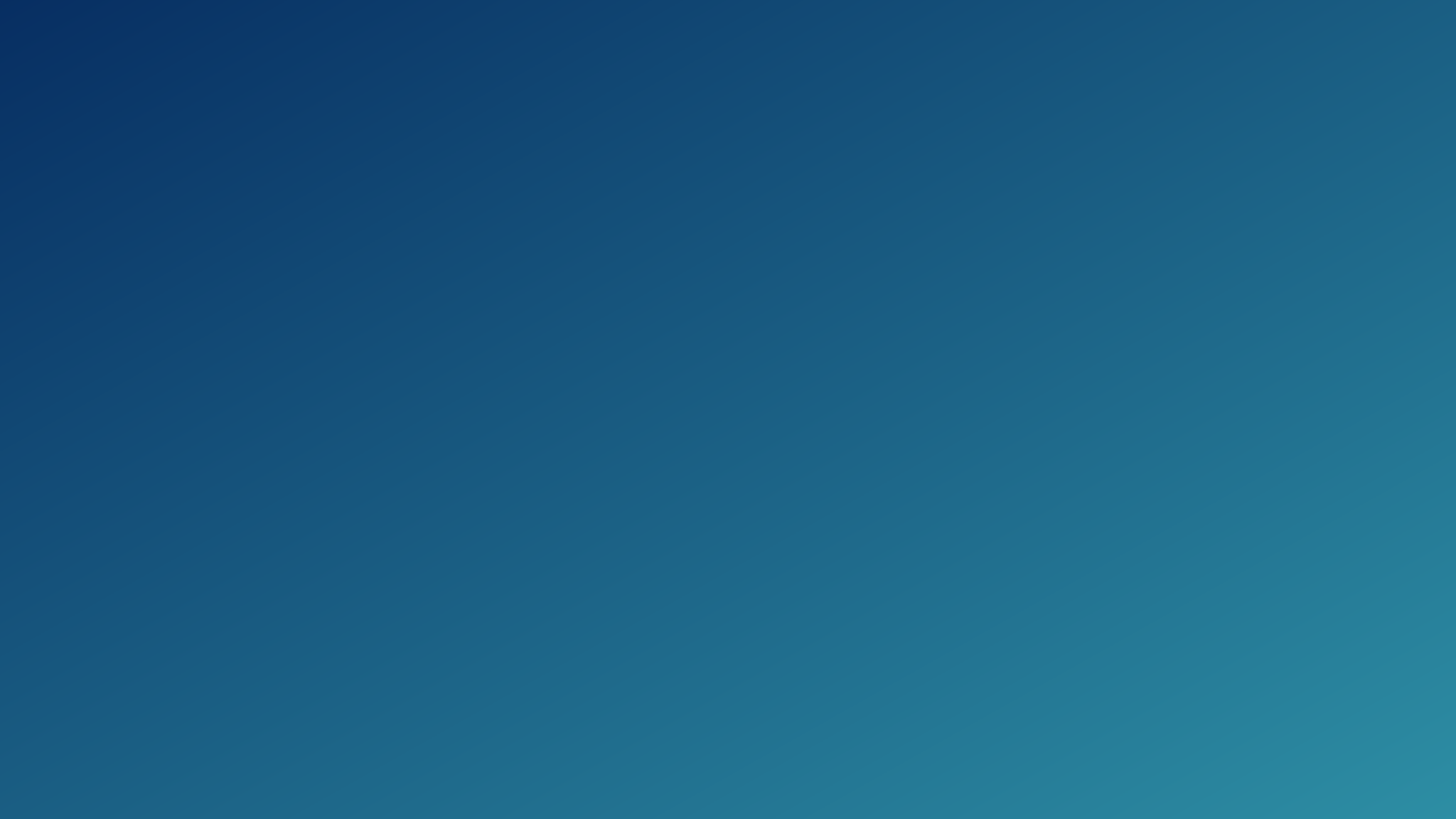 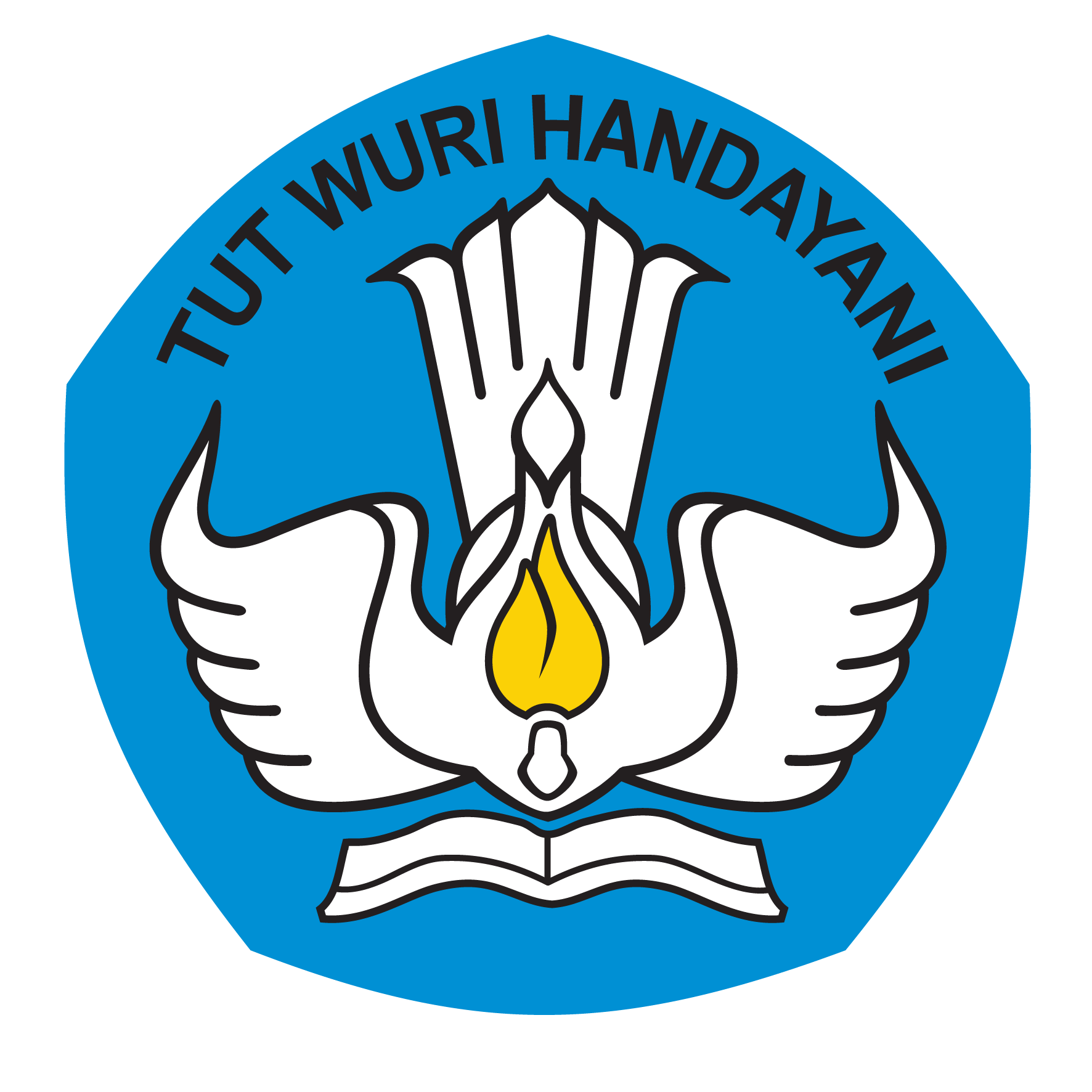 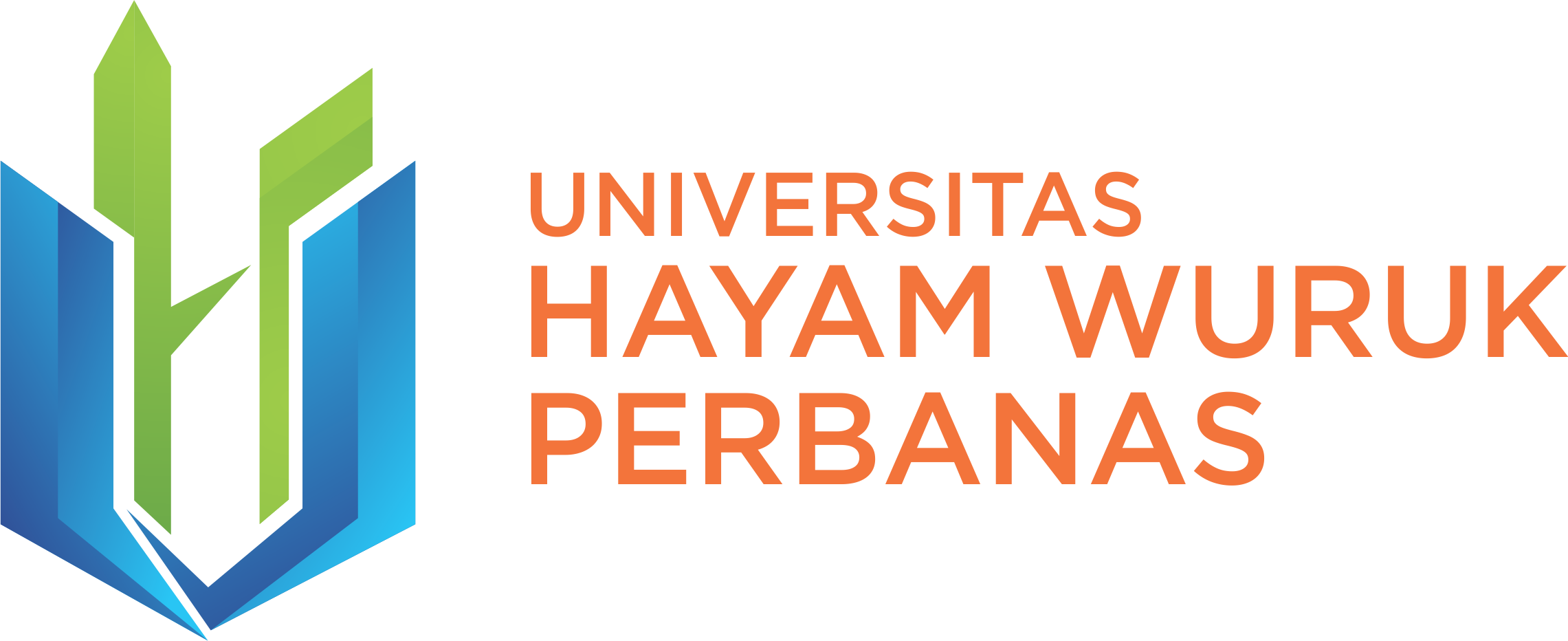 Analogi yang paling sederhana ketika membicarakan tentang array dua dimensi adalah mirip dengan titik koordinat dalam diagram kartesius. Diagram kartesius adalah diagram yang berfungsi untuk membuat sebuah grafik. Dalam diagram kartesius terdapat dua sumbu yaitu sumbu X dan sumbu Y. Ketika ingin mendeklarasikan sebuah titik didalam diagram kartesius harus menyebut sumbu berpasangan (titik temu antara sumbu X dan sumbu Y), misalkan (1,2) atau (3,2).
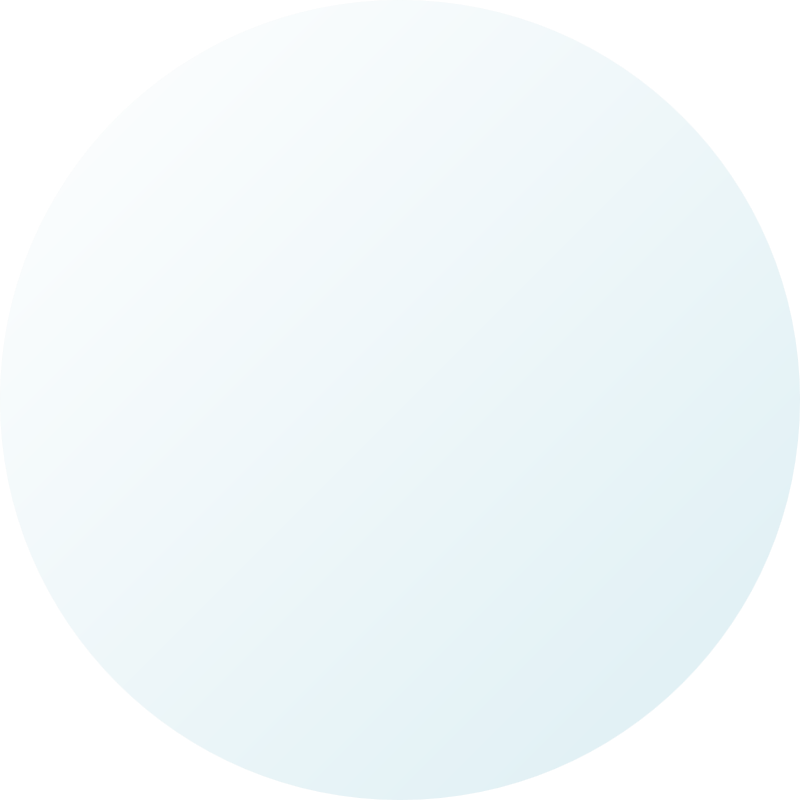 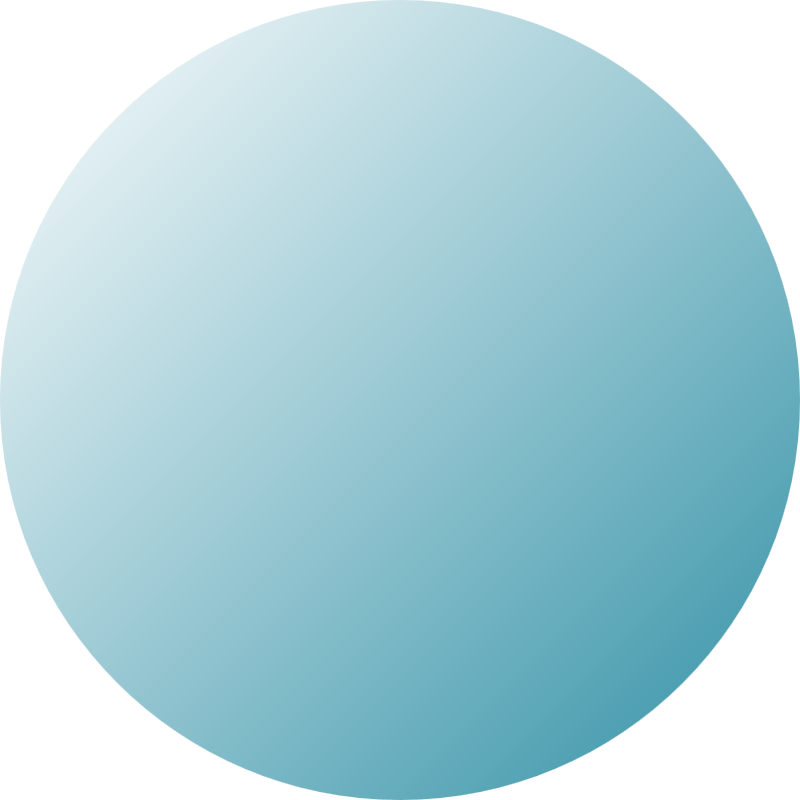 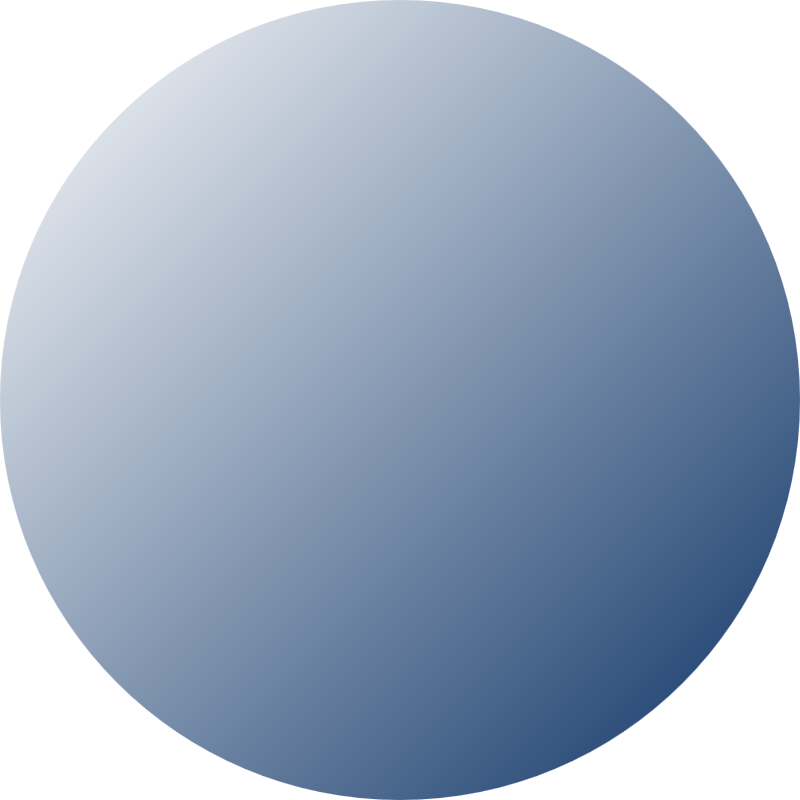 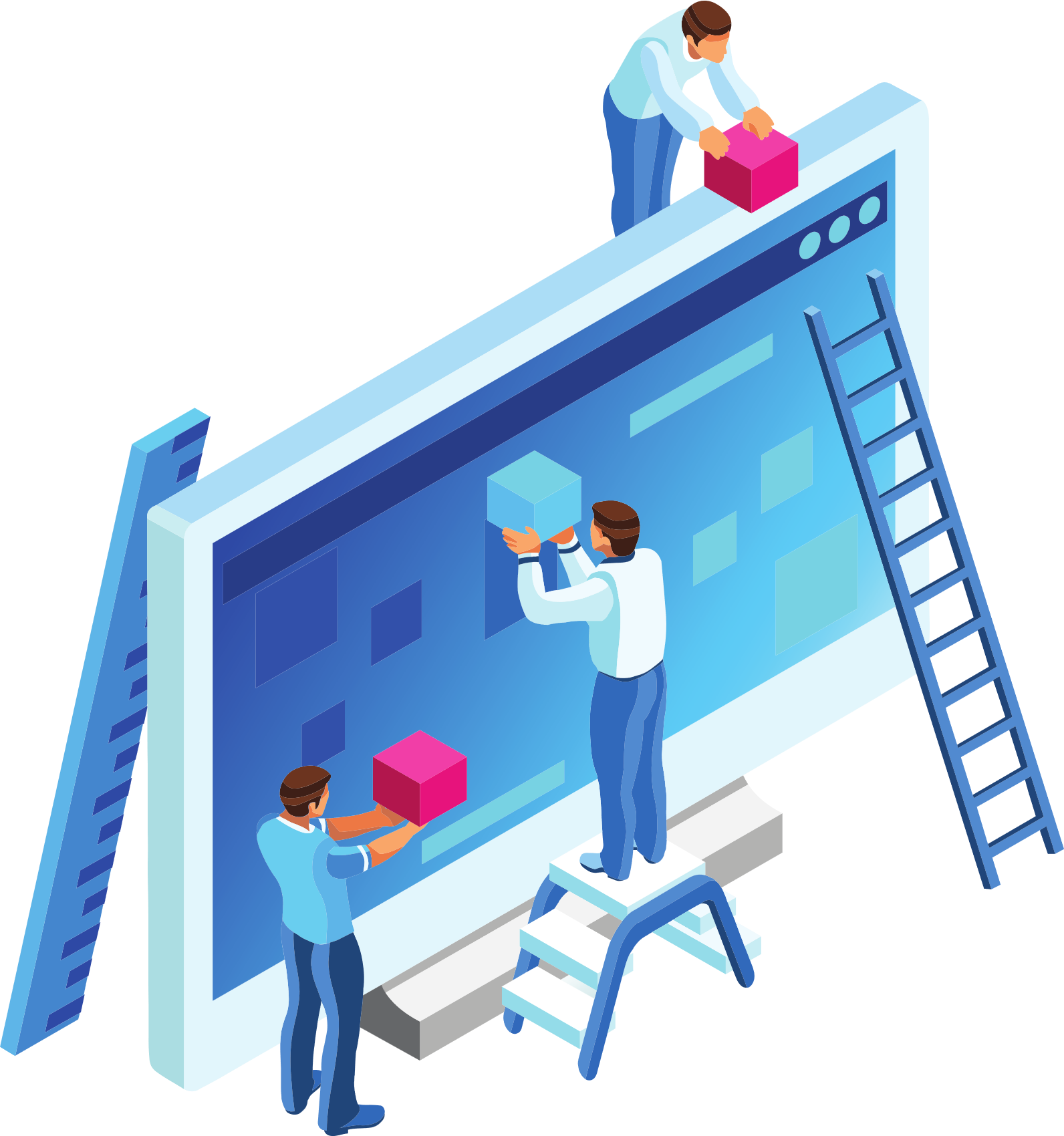 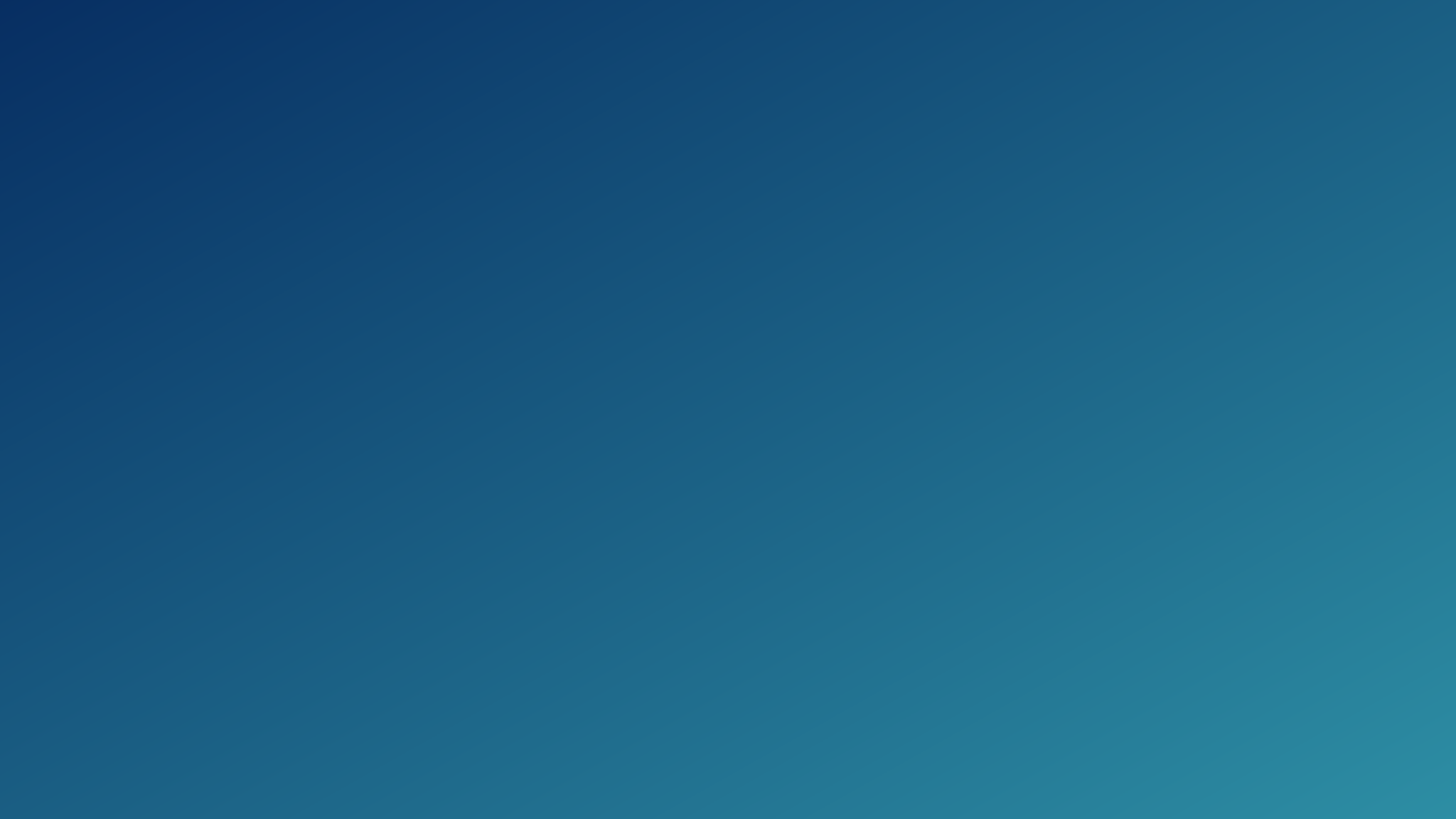 Diagram Kartesius
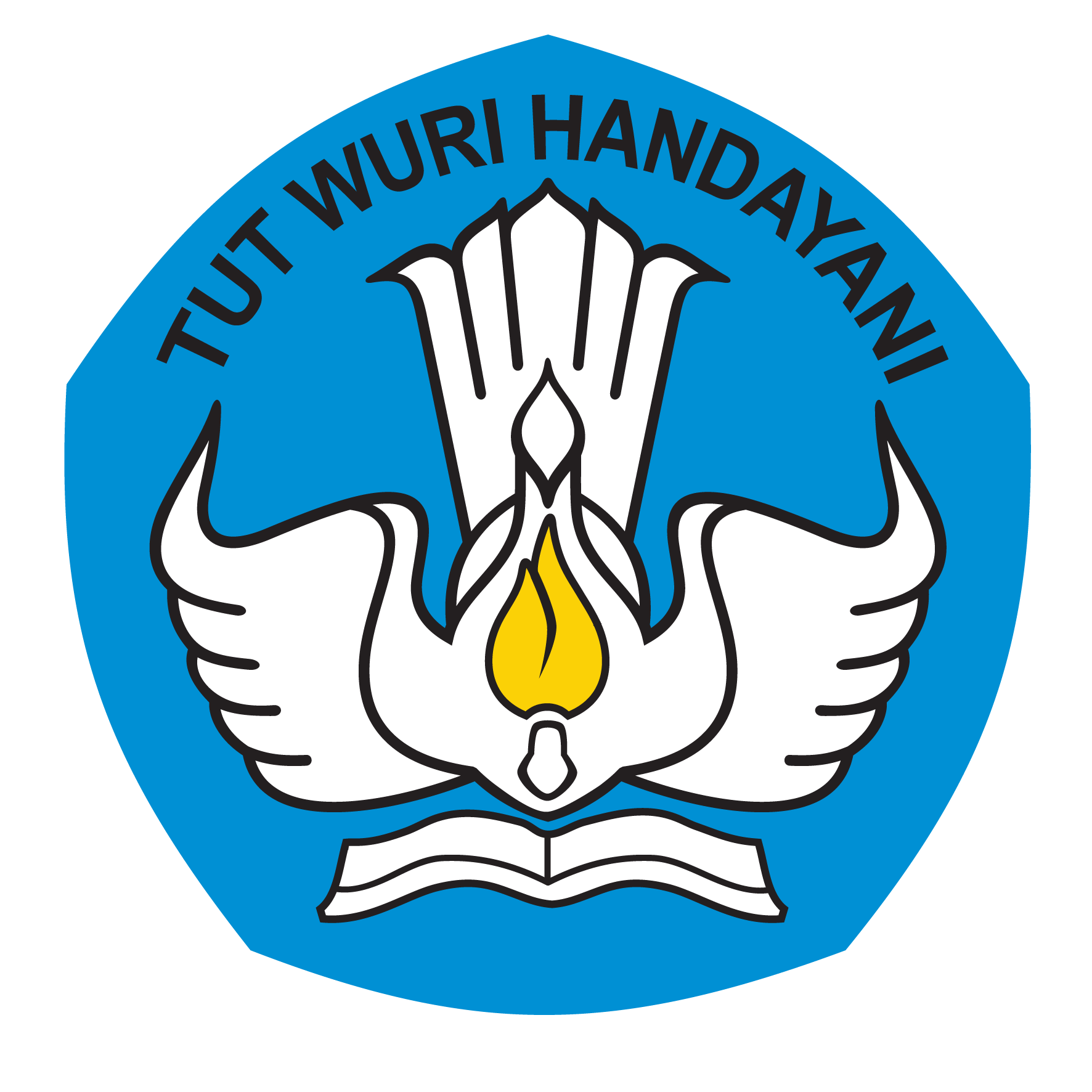 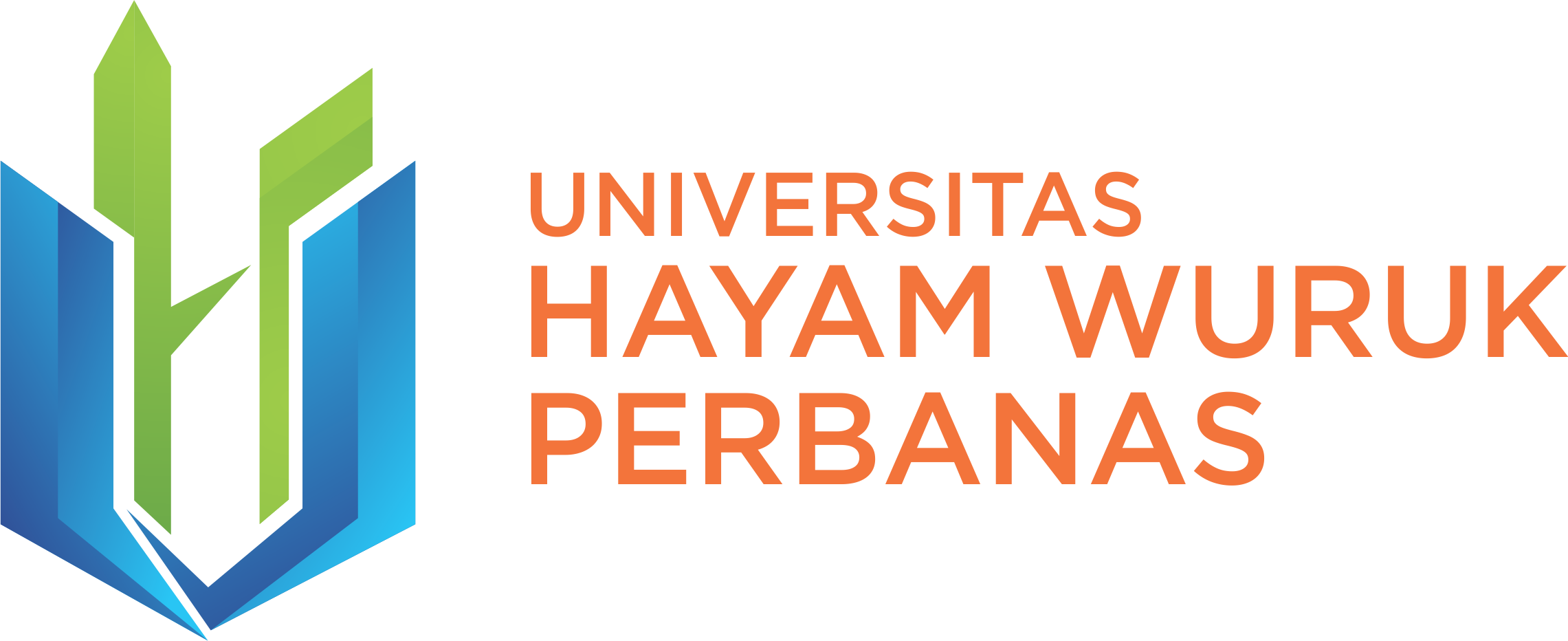 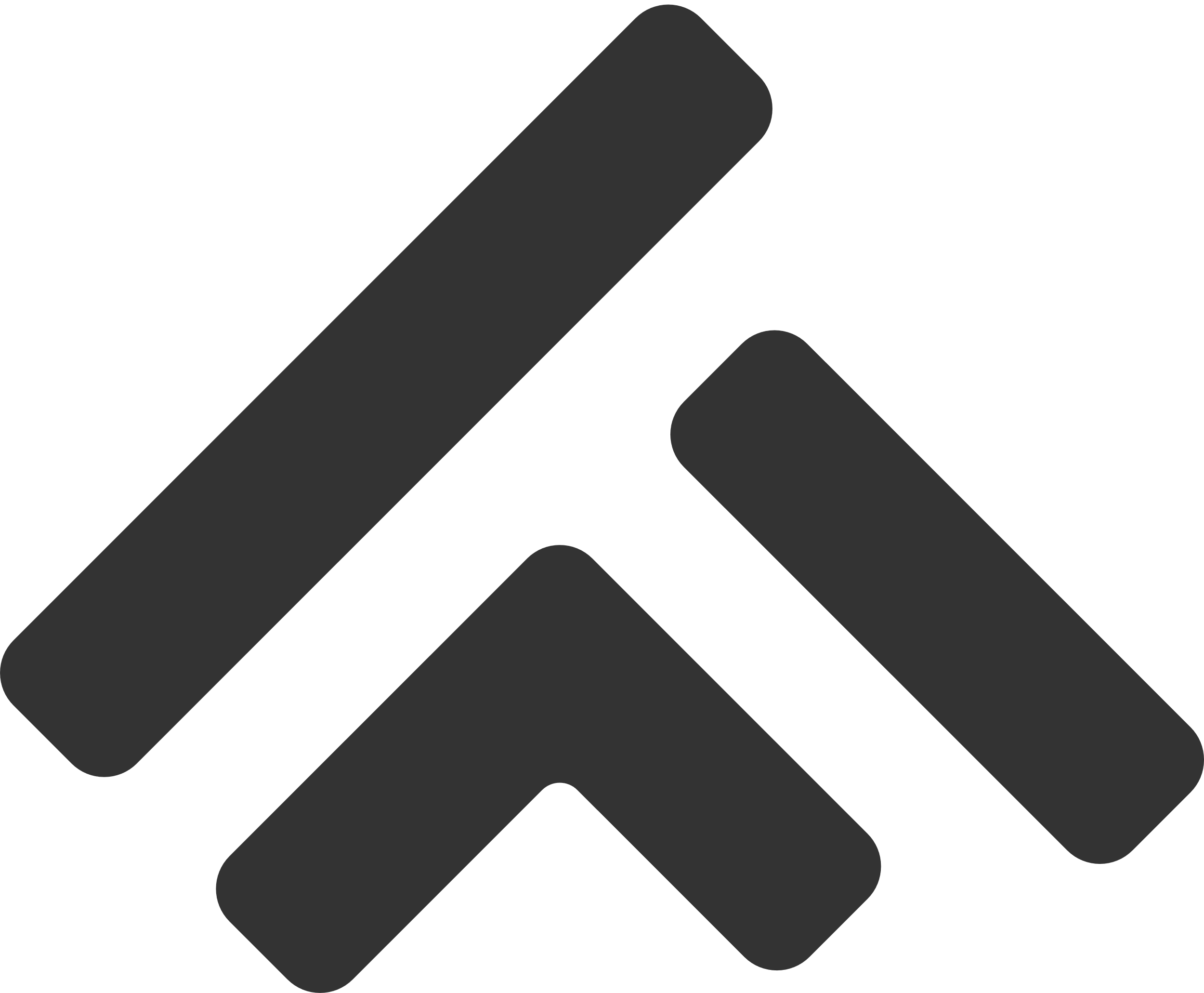 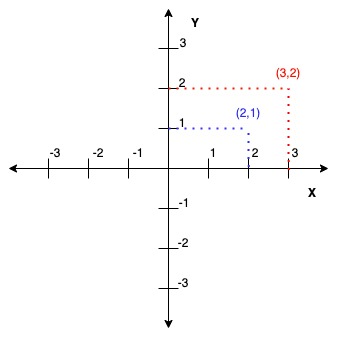 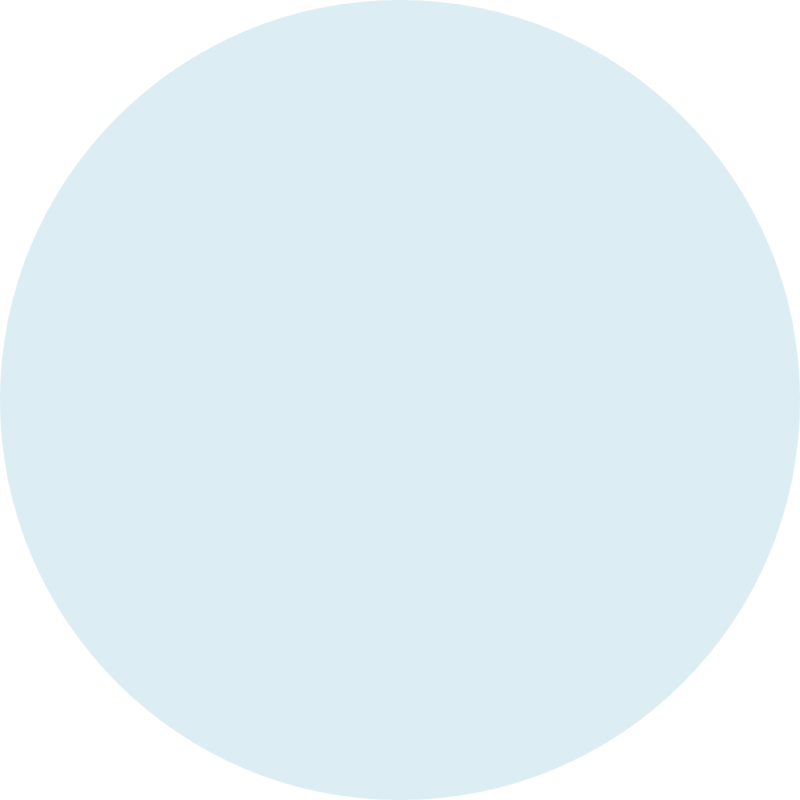 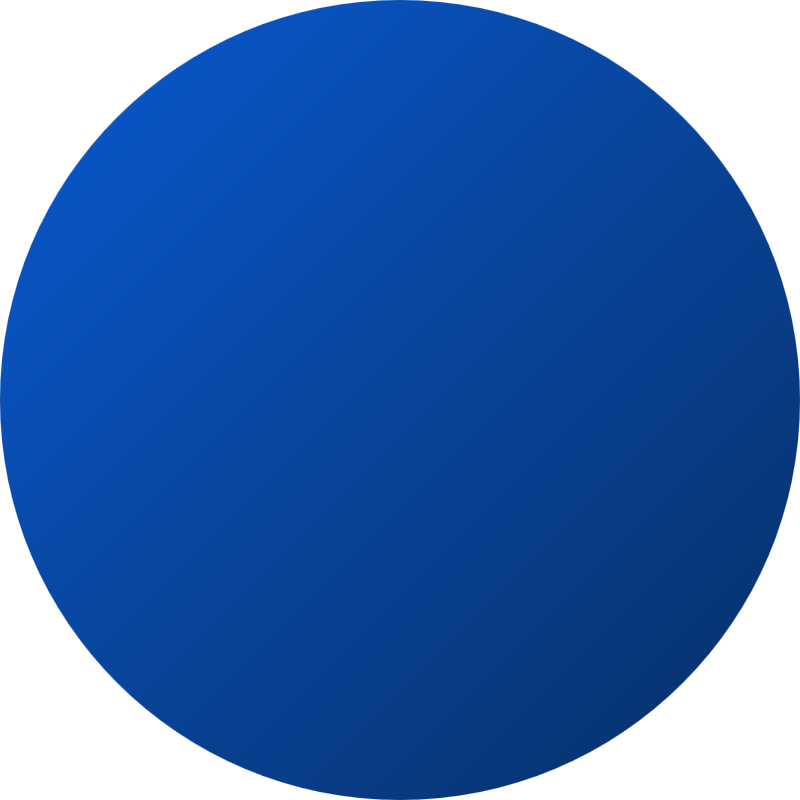 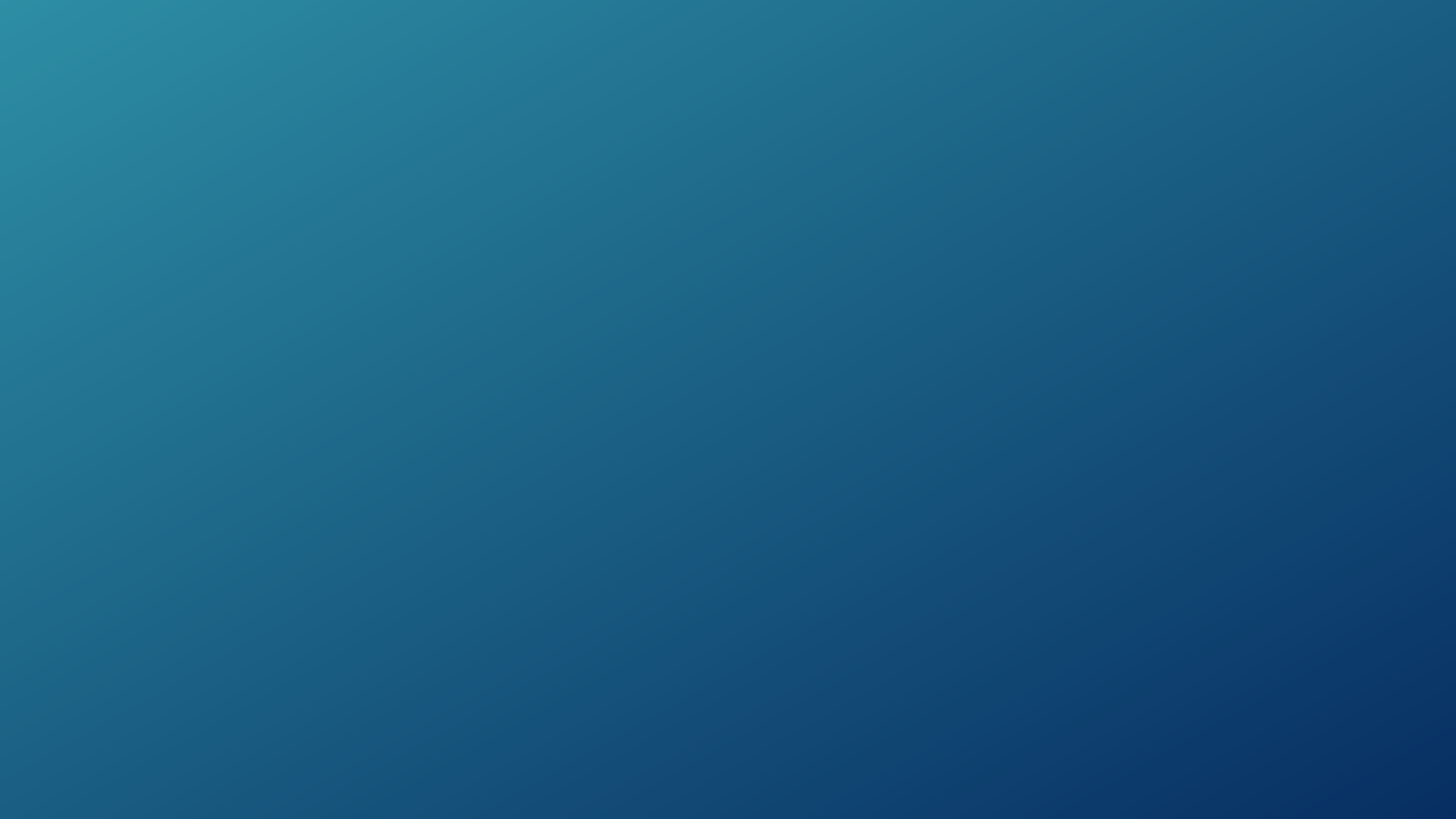 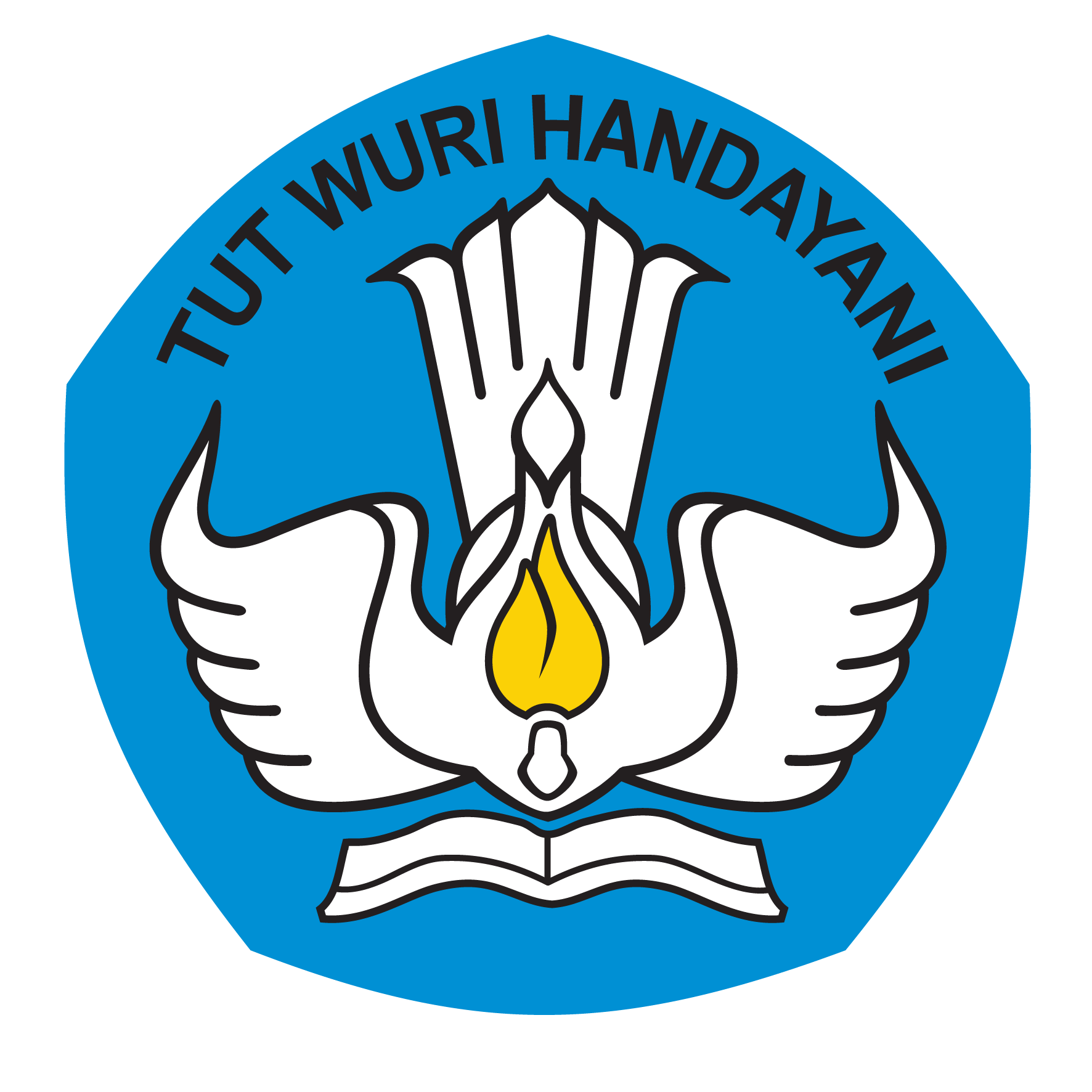 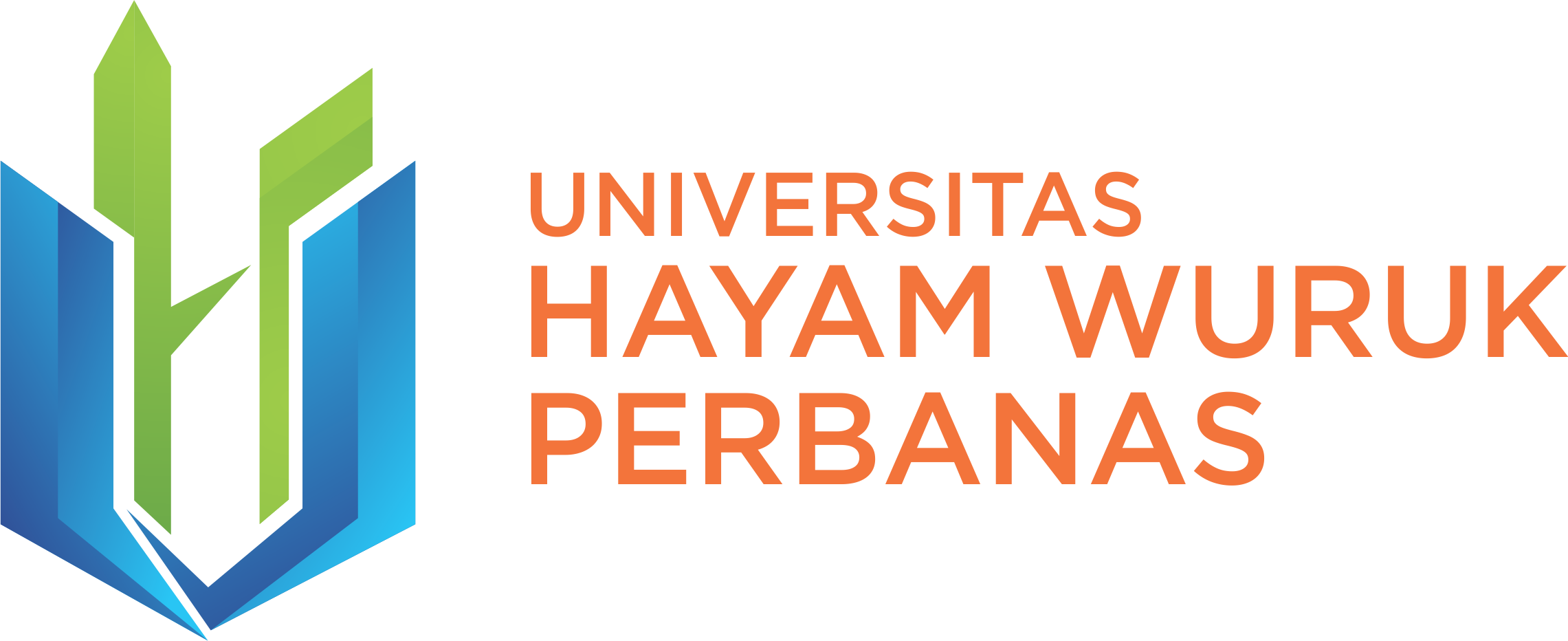 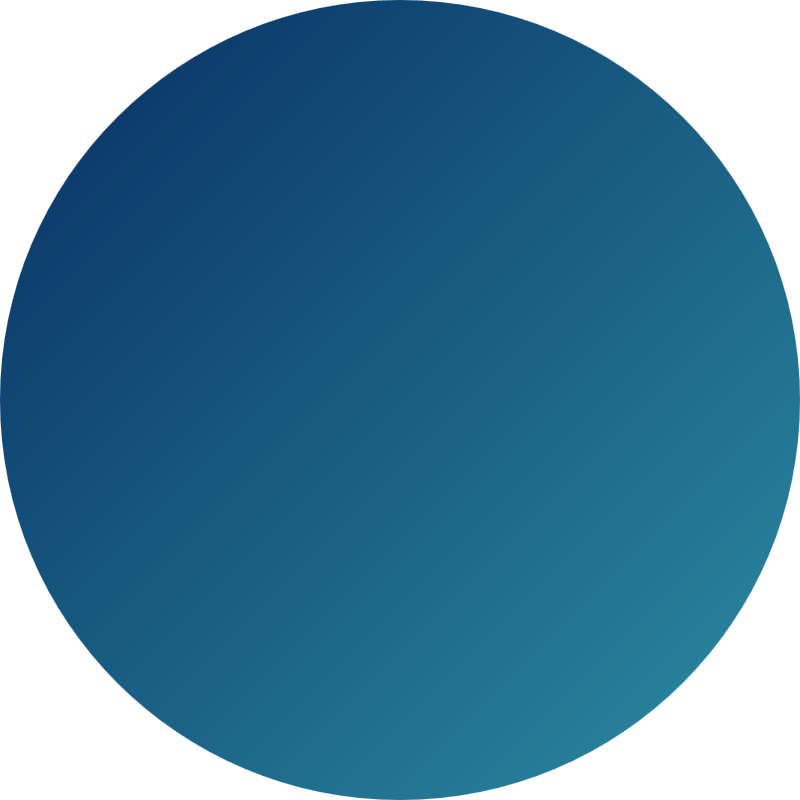 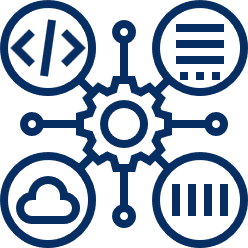 Array dua dimensi cara mendeklarasikanya hampir mirip dengan array satu dimensi. Perbedaan antara array satu dimensi dengan array dua dimensi hanya terletak pada jumlah kurung siku yang digunakan. Array satu dimensi dideklarasi dengan menggunakan satu kurung siku saja ([ ]), sedangkan array dua dimensi dideklarasikan dengan dua kurung siku ([ ][ ]).
DEKLARASI ARRAY 
2 DIMENSI
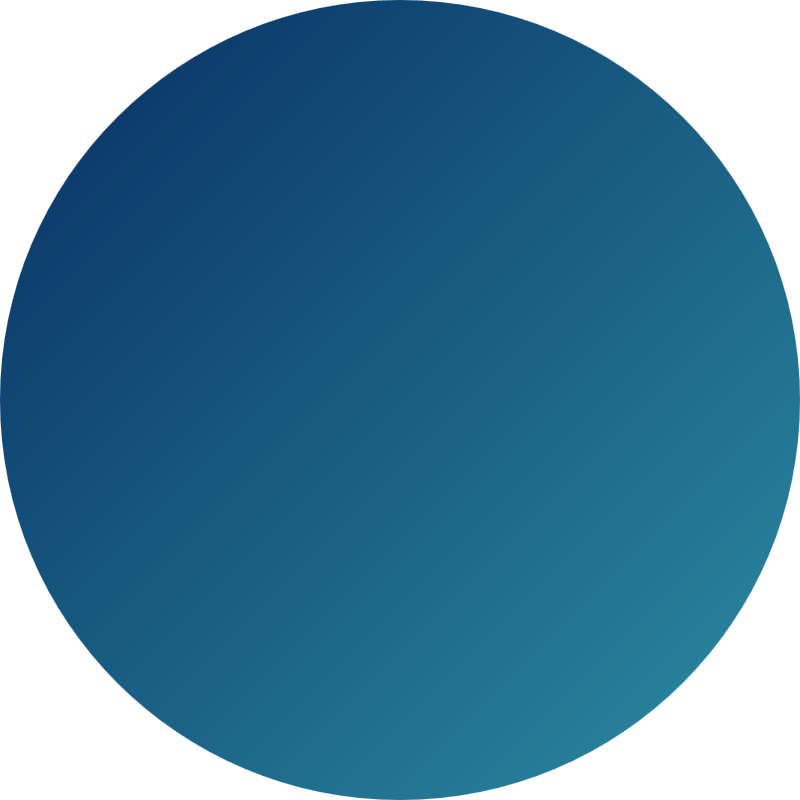 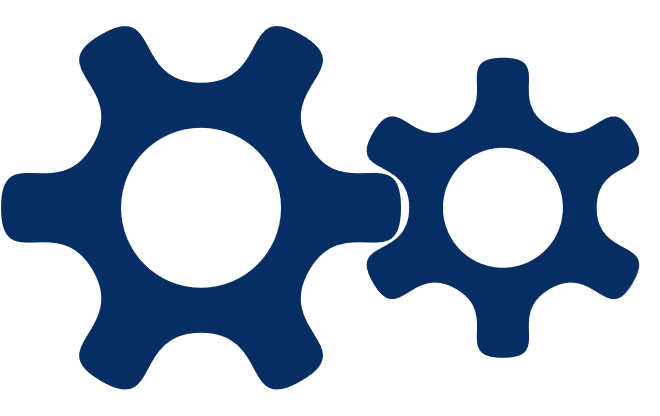 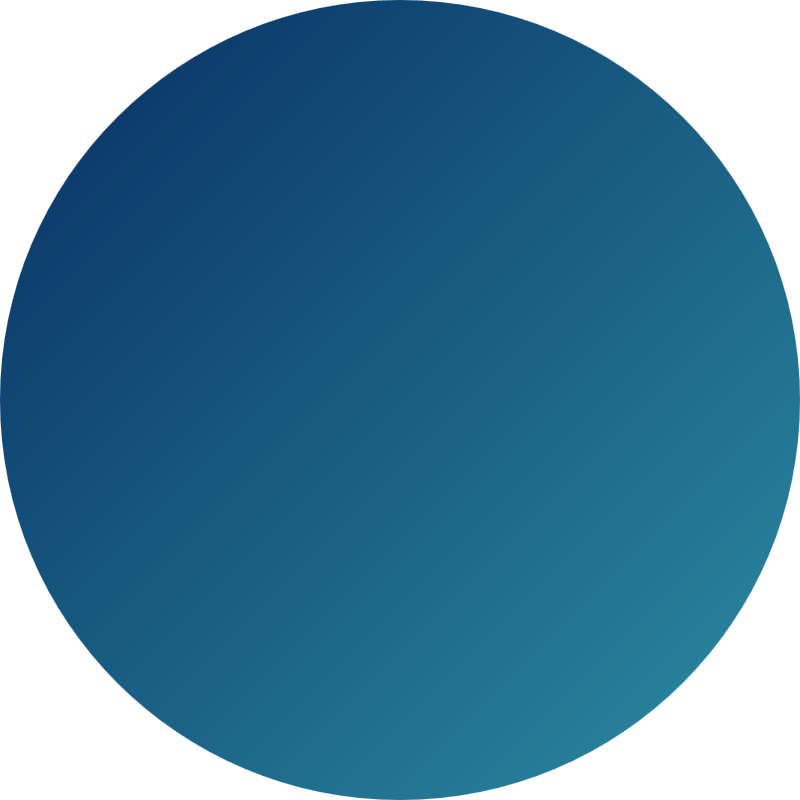 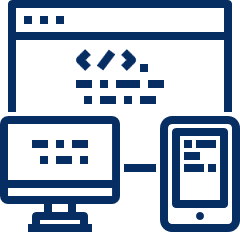 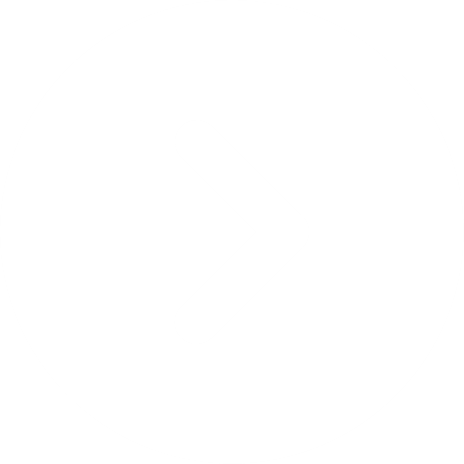 Get Started
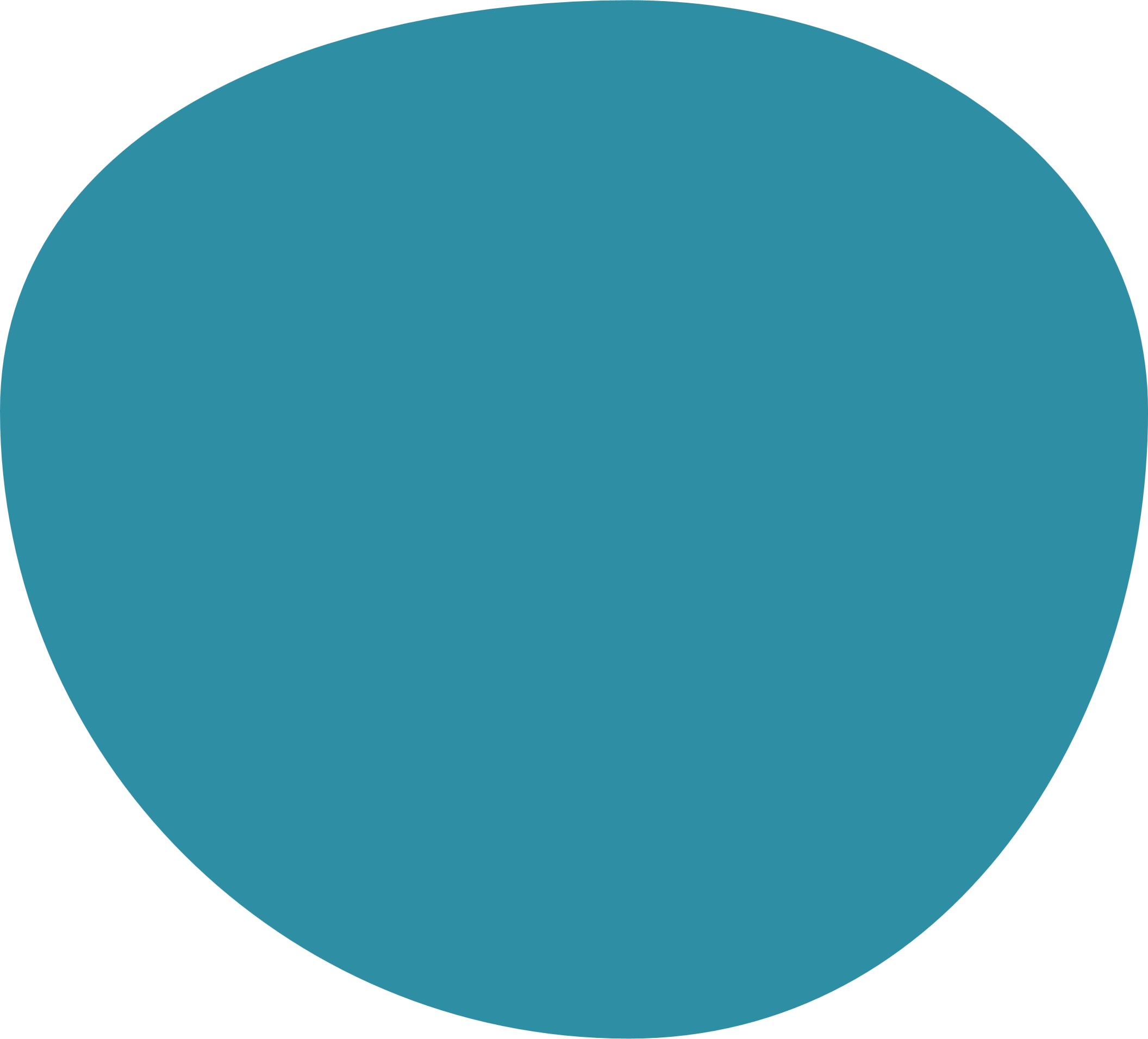 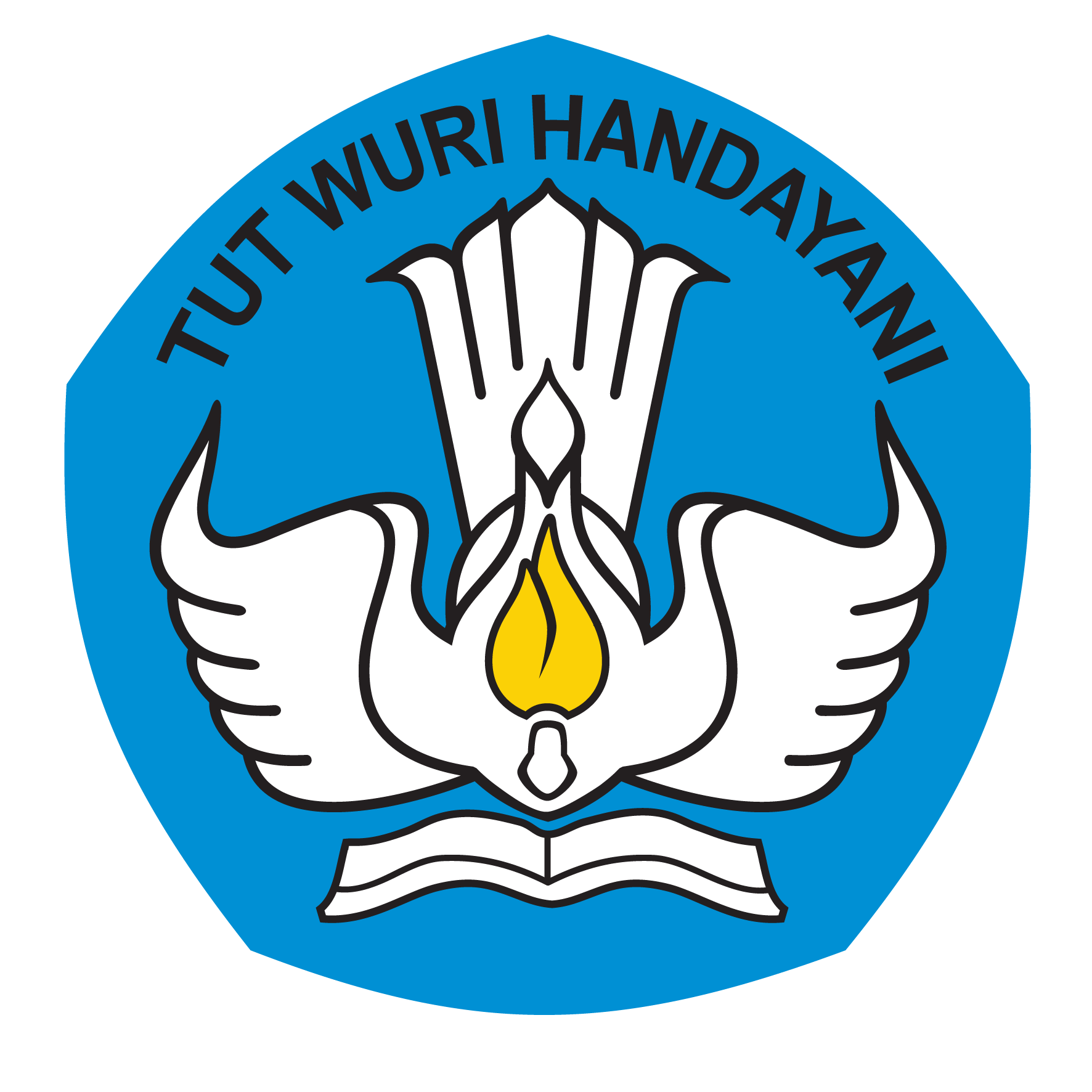 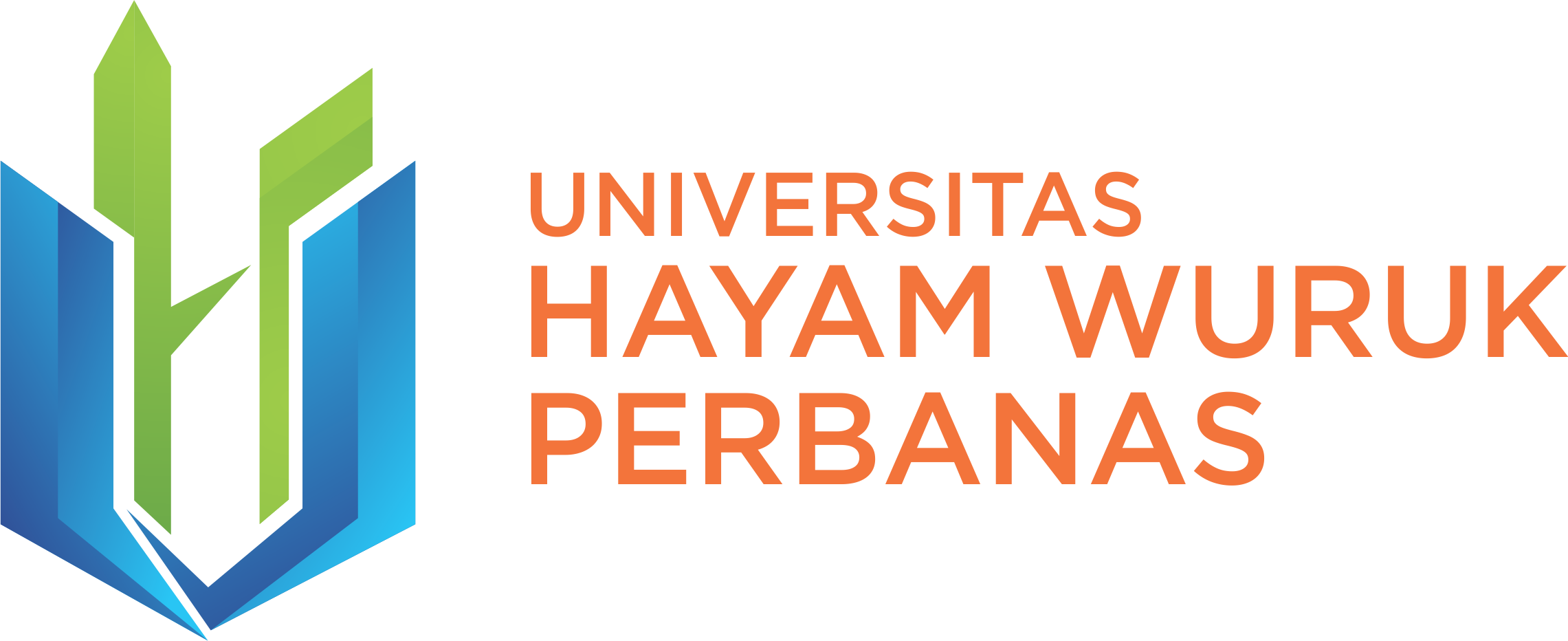 DEKLARASI ARRAY 2 DIMENSI
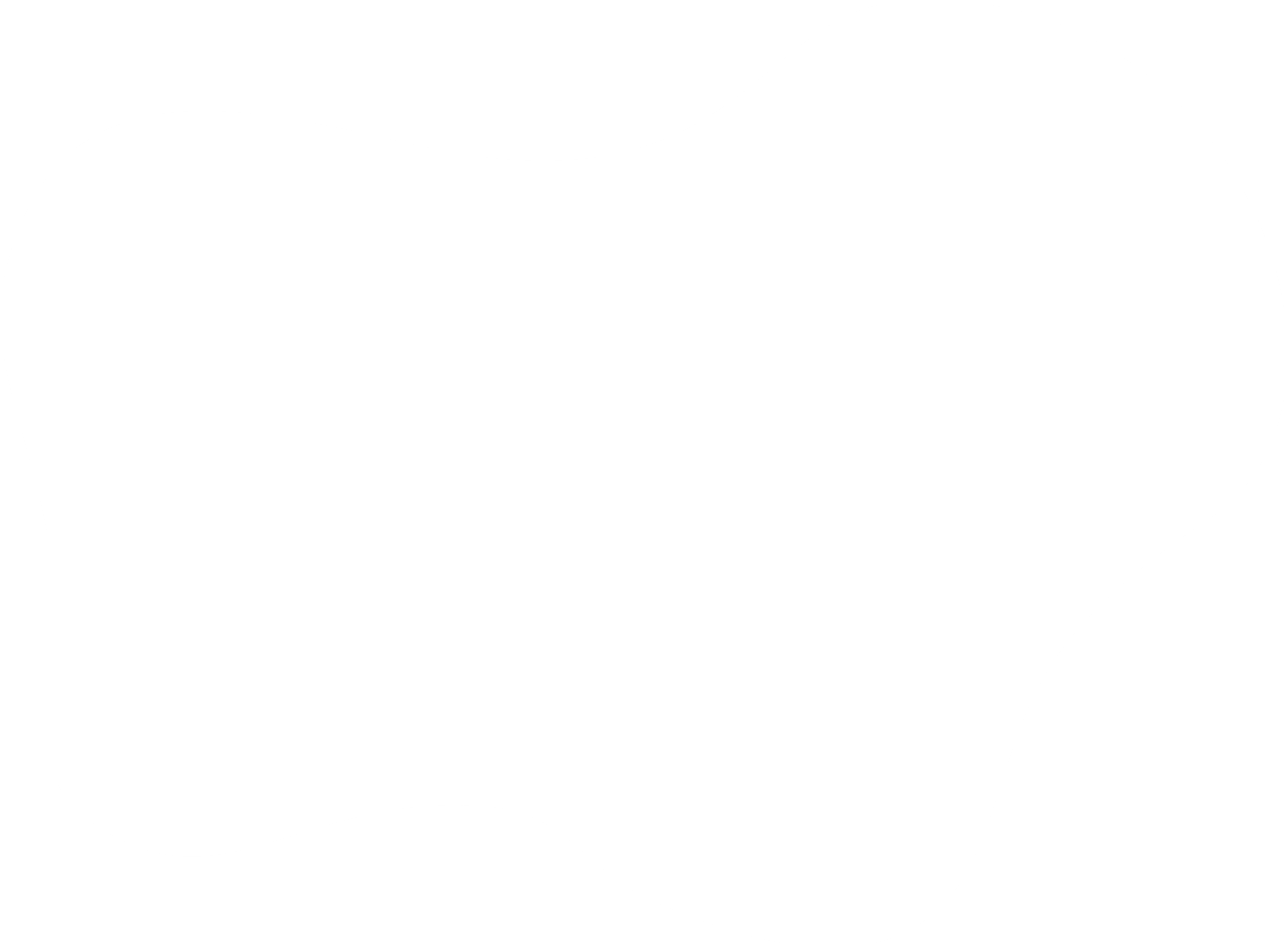 Array dua dimensi dideklarasikan dengan dua kurung siku ([ ][ ]), macam-macam cara pendeklarasian array dua dimensi dapat dilihat pada list berikut ini.
Tipe_data [ ][ ] nama_array = new tipe_data [x][y];
X = jumlah baris
Y = jumlah kolom
Contoh implementasi di program java adalah sebagai berikut.
Int [][] array = new int [5][7];
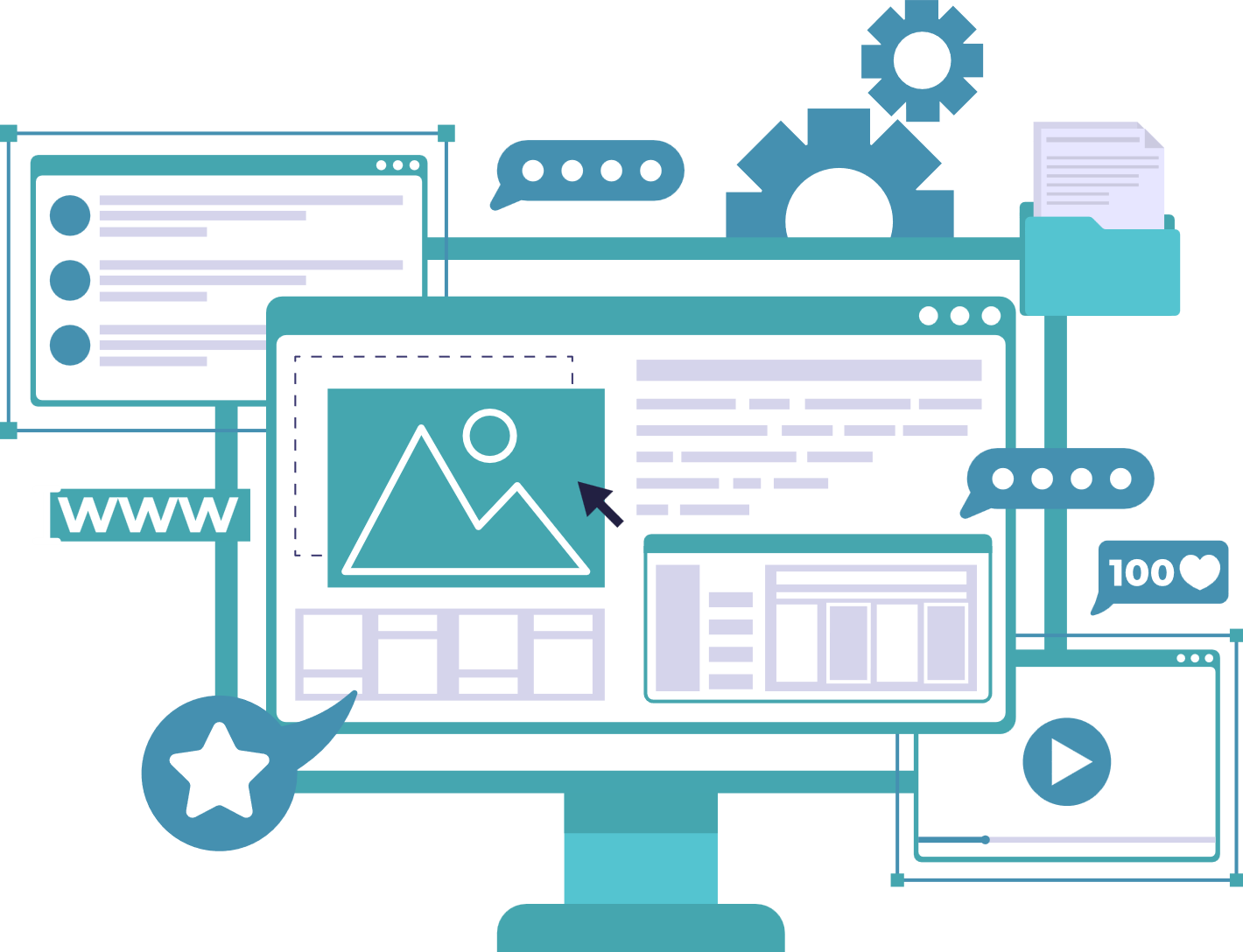 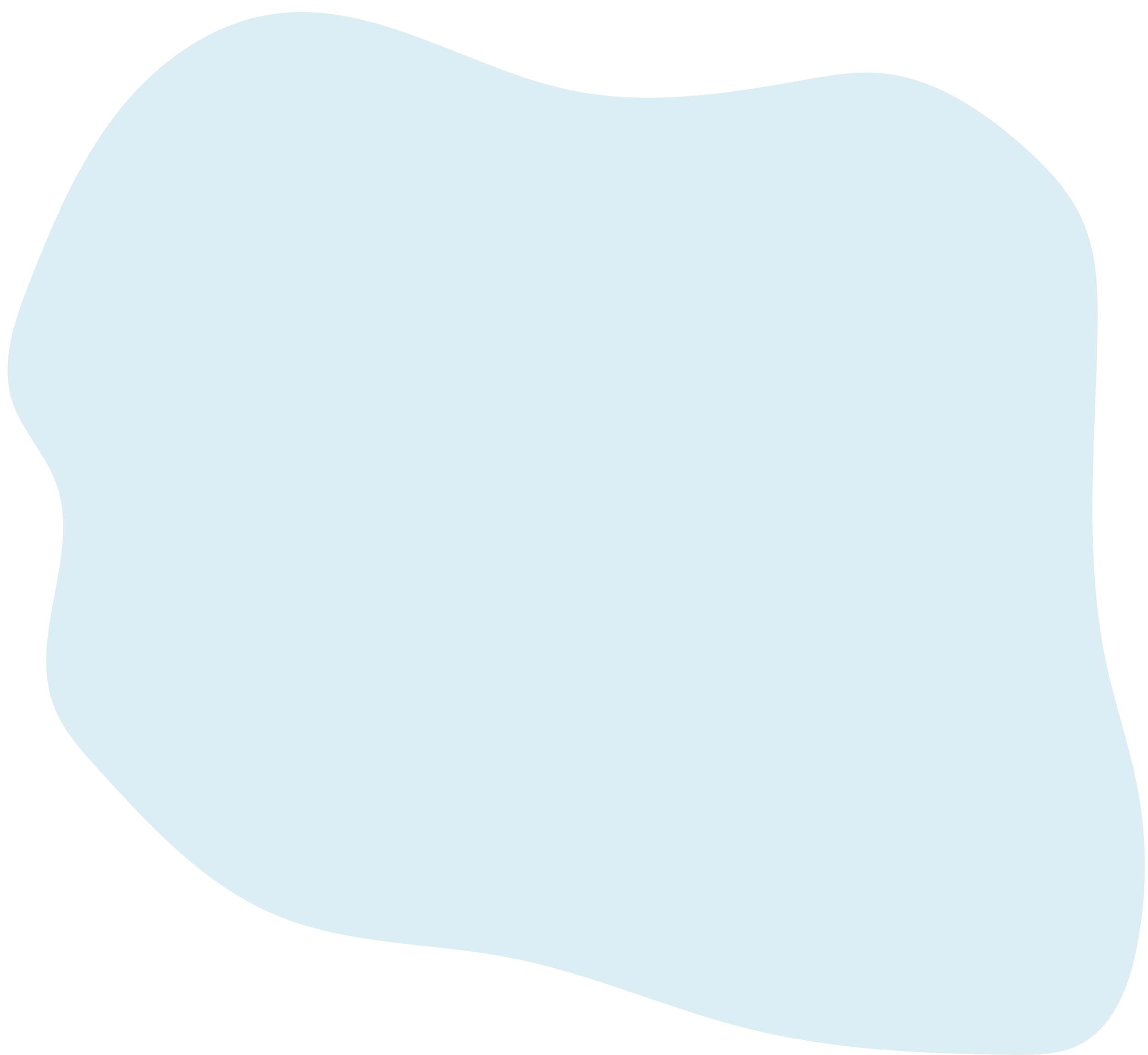 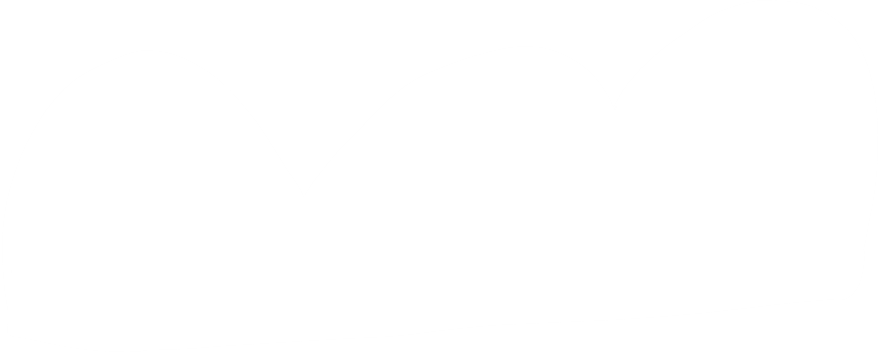 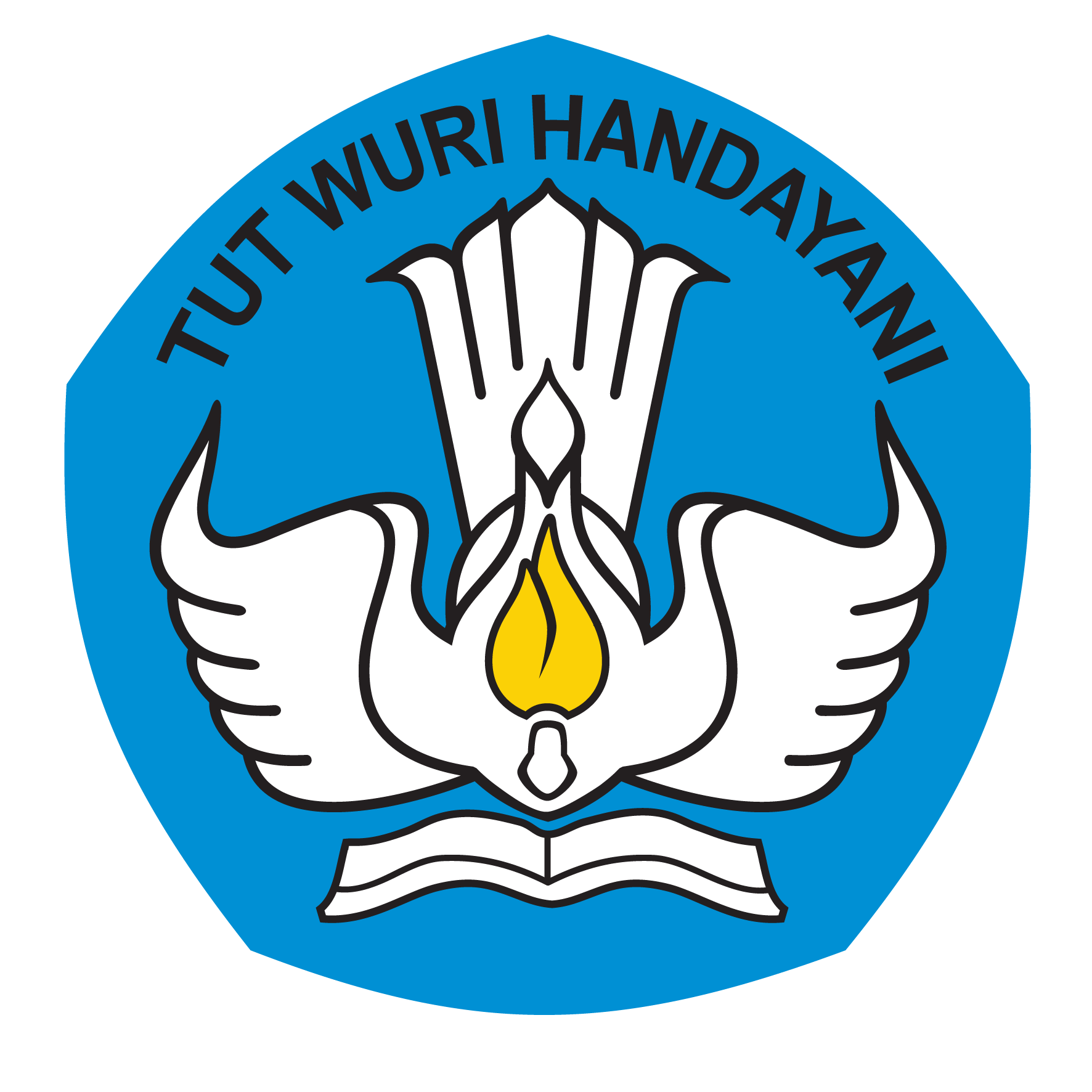 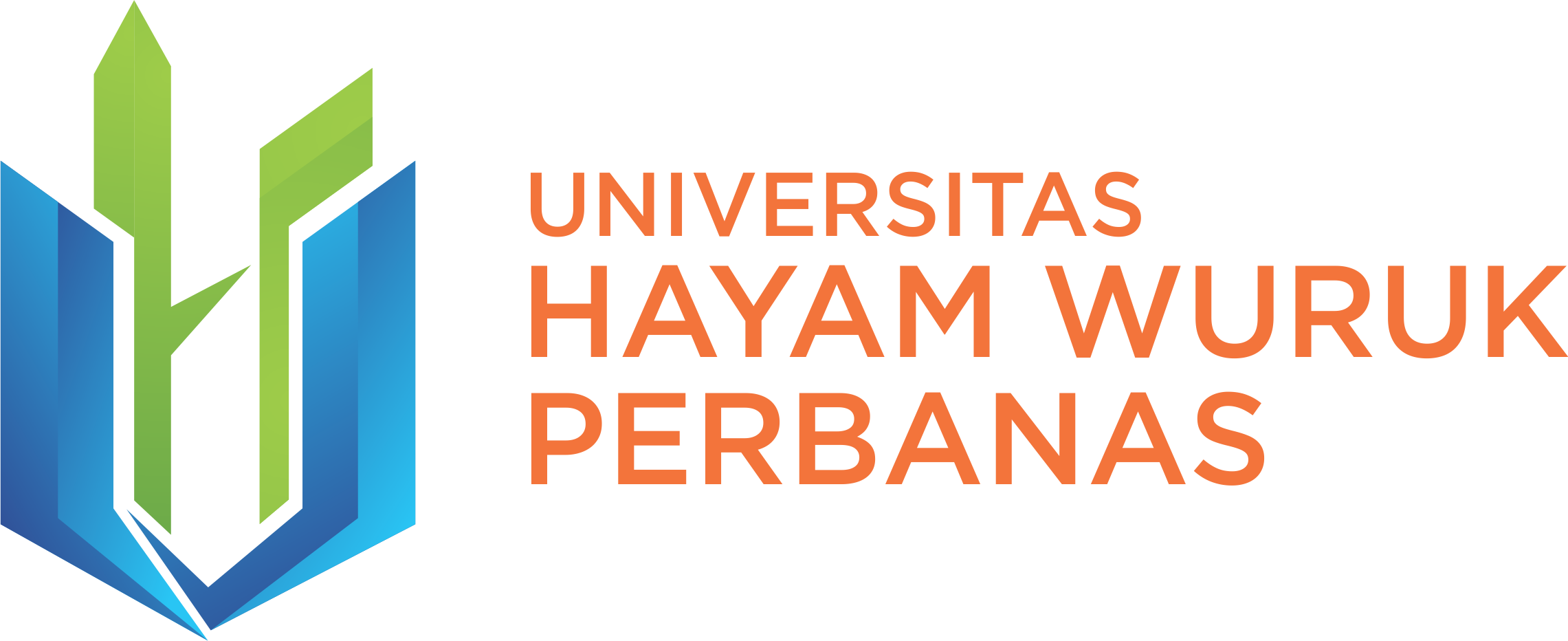 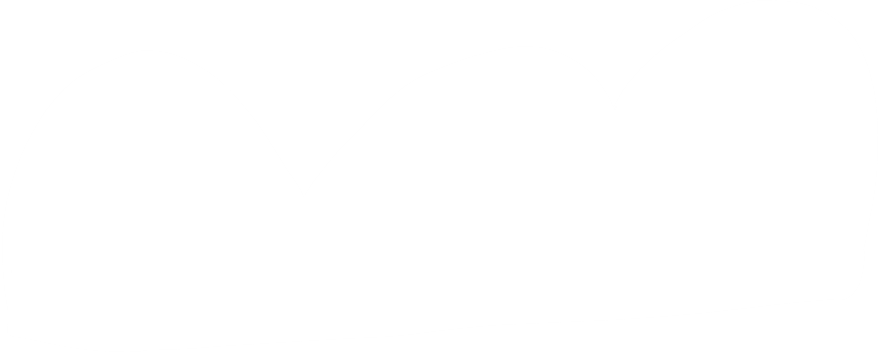 Selain dideklarasikan dengan cara diatas berikut adalah beberapa cara lain yang bisa digunakan untuk mendeklarasikan array dua dimensi dengan bahasa pemrograman java.

tipe_data[ ][ ] nama_variabel
tipe_data [ ][ ]nama_variabel
tipe_data nama_variabel[ ][ ]
tipe_data [ ]nama_variabel[ ]
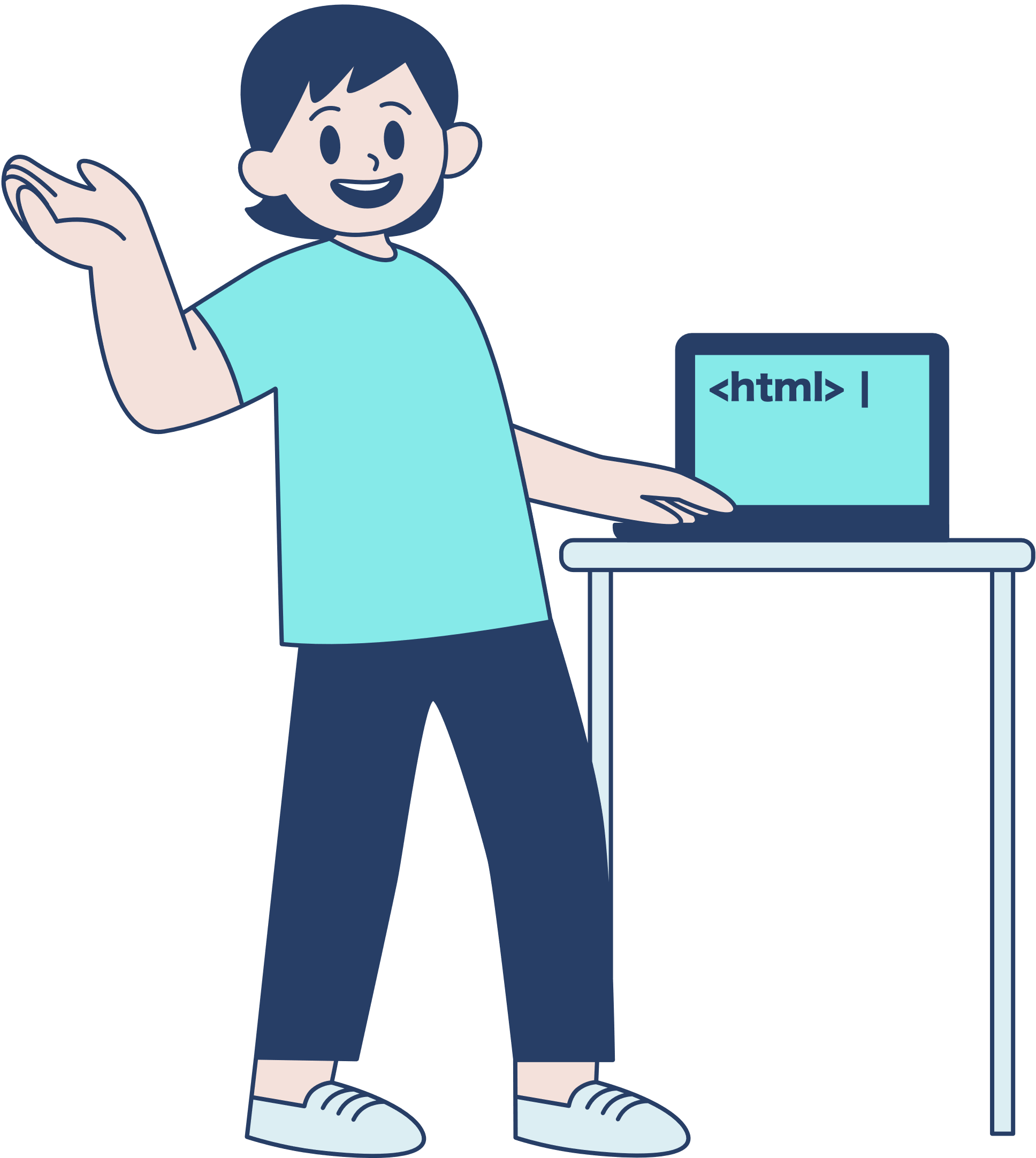 INISIASI ARRAY 2 DIMENSI
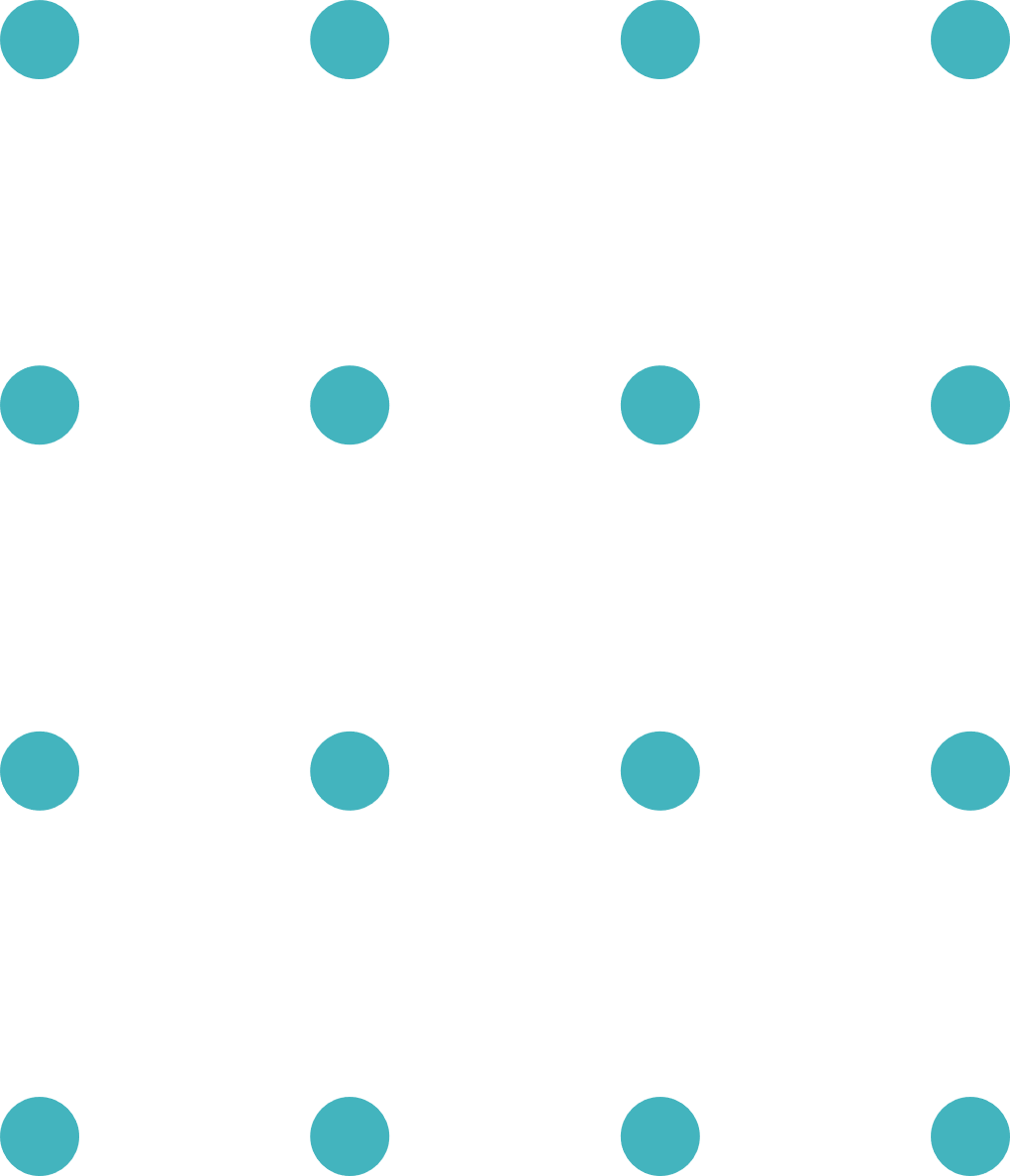 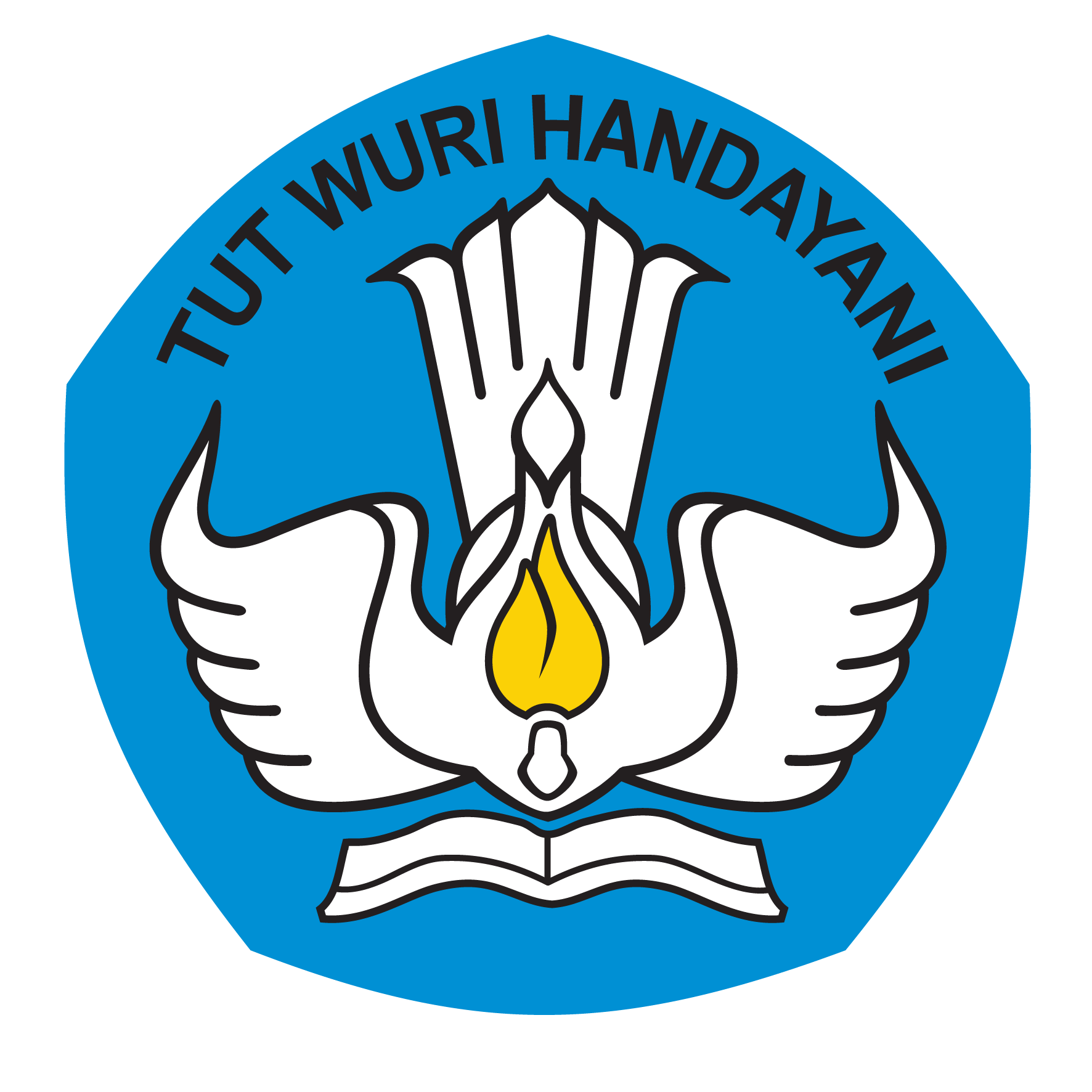 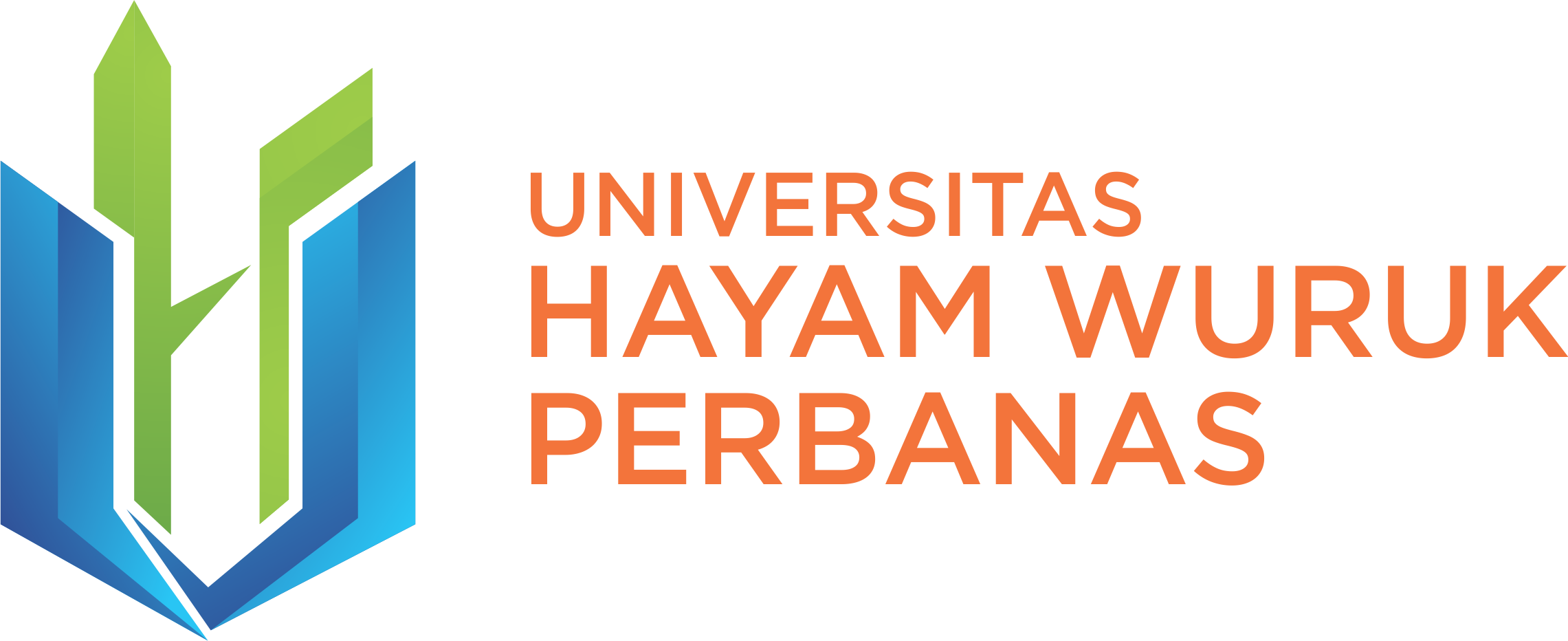 Cara menginisiasi array dua dimensi adalah dengan menggunakan operator sama dengan (=). Untuk memudahkan pemahaman, bisa dilihat pada pseudocode dan contoh pemrograman java berikut ini.

Pseudocode :
Tipe_data [ ][ ] nama_array = {
{data_array},
{data_array},
{data_array};
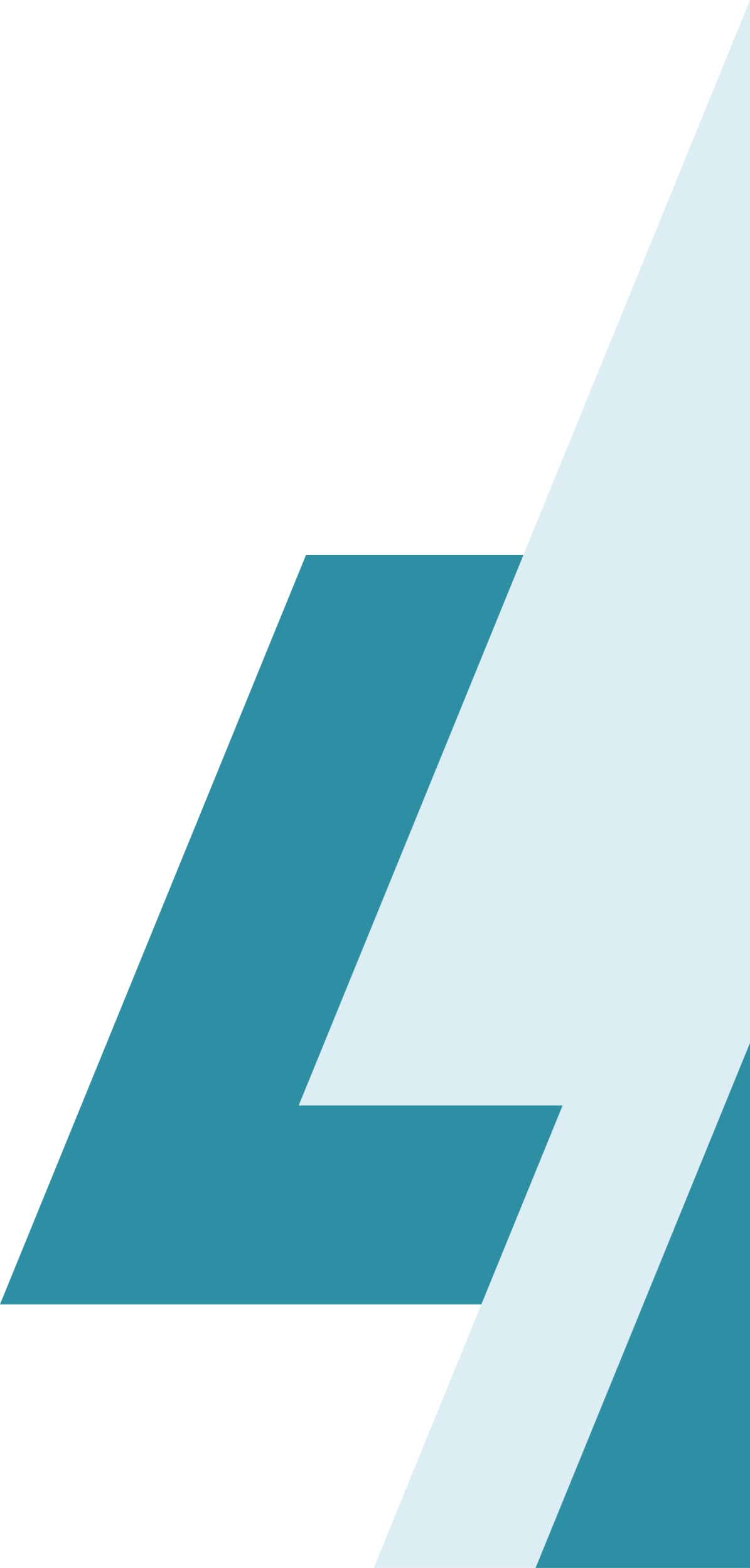 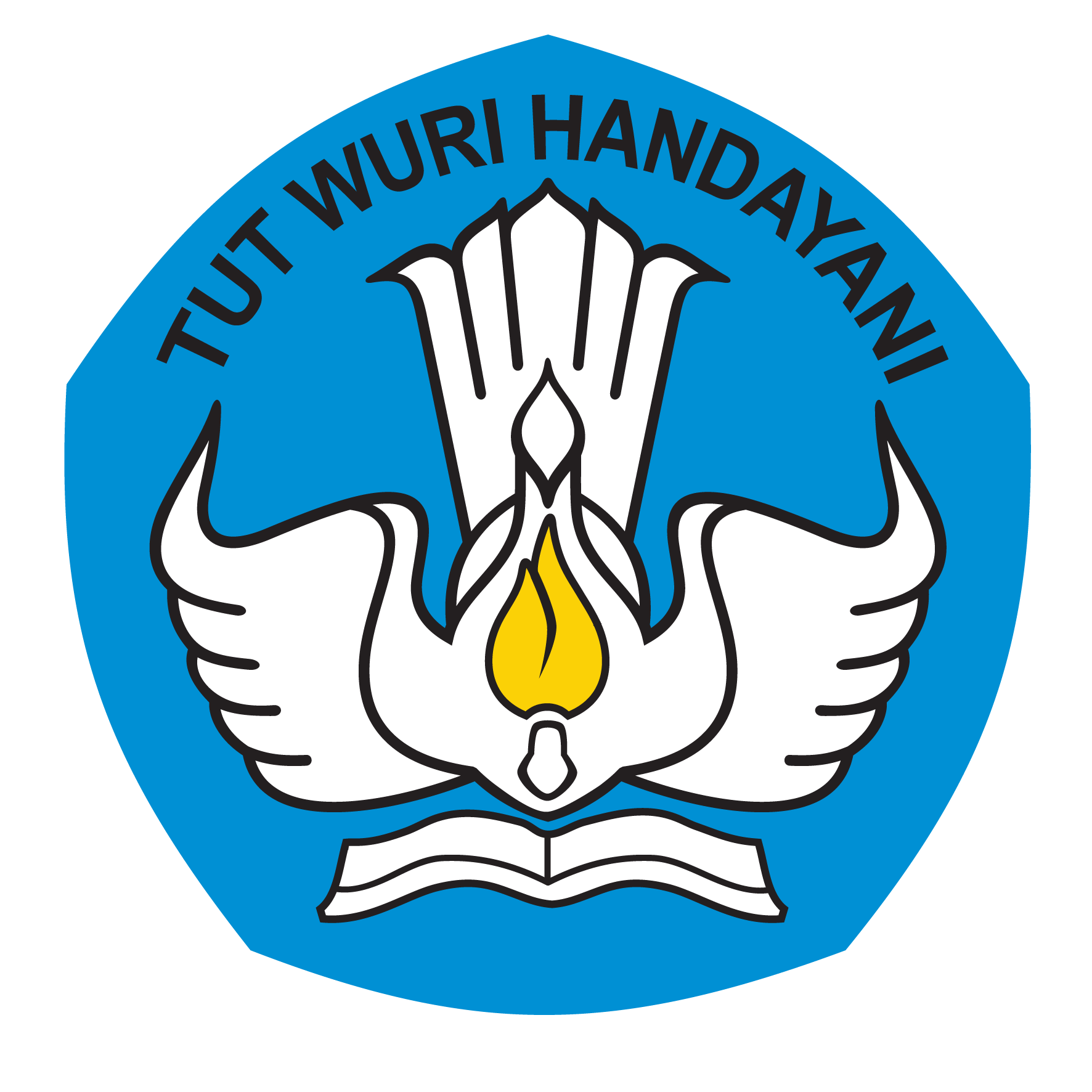 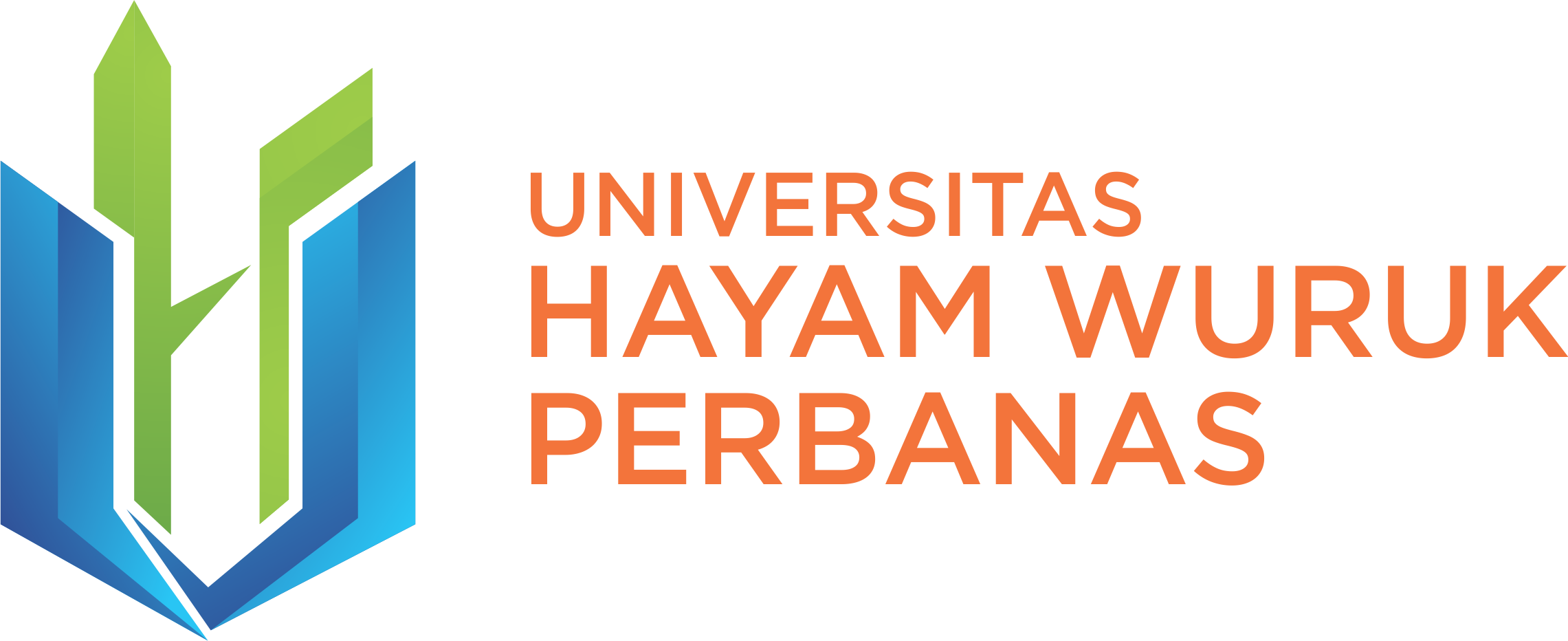 IMPLEMENTASI PROGRAM JAVA
Implementasi pada pemrograman java adalah :

Int [][] angka = {
{1,2,3,4},
{5,6,7,8},
{9,10,11,12}};
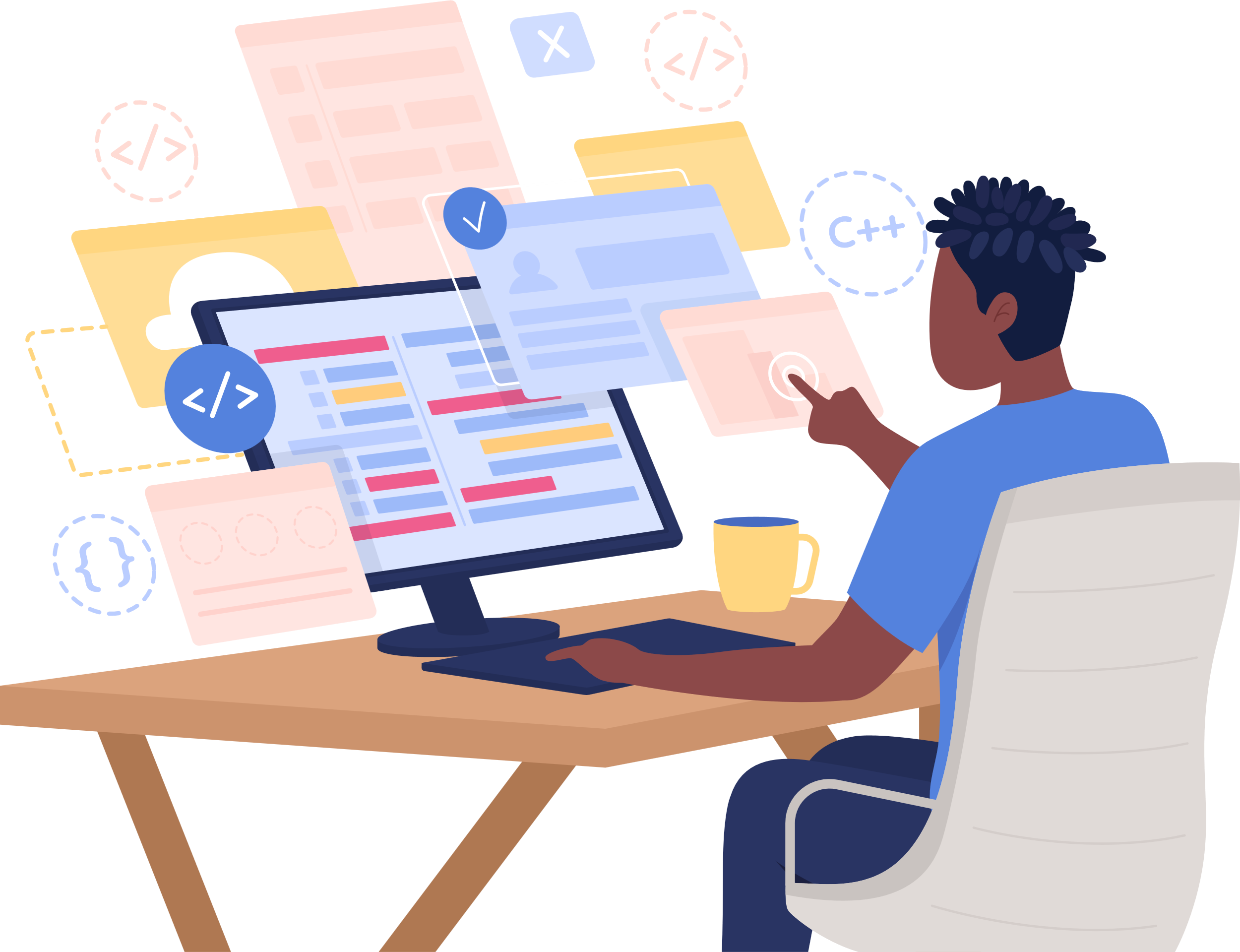 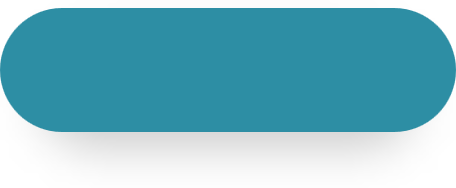 Follow Us
@reallygreatsite
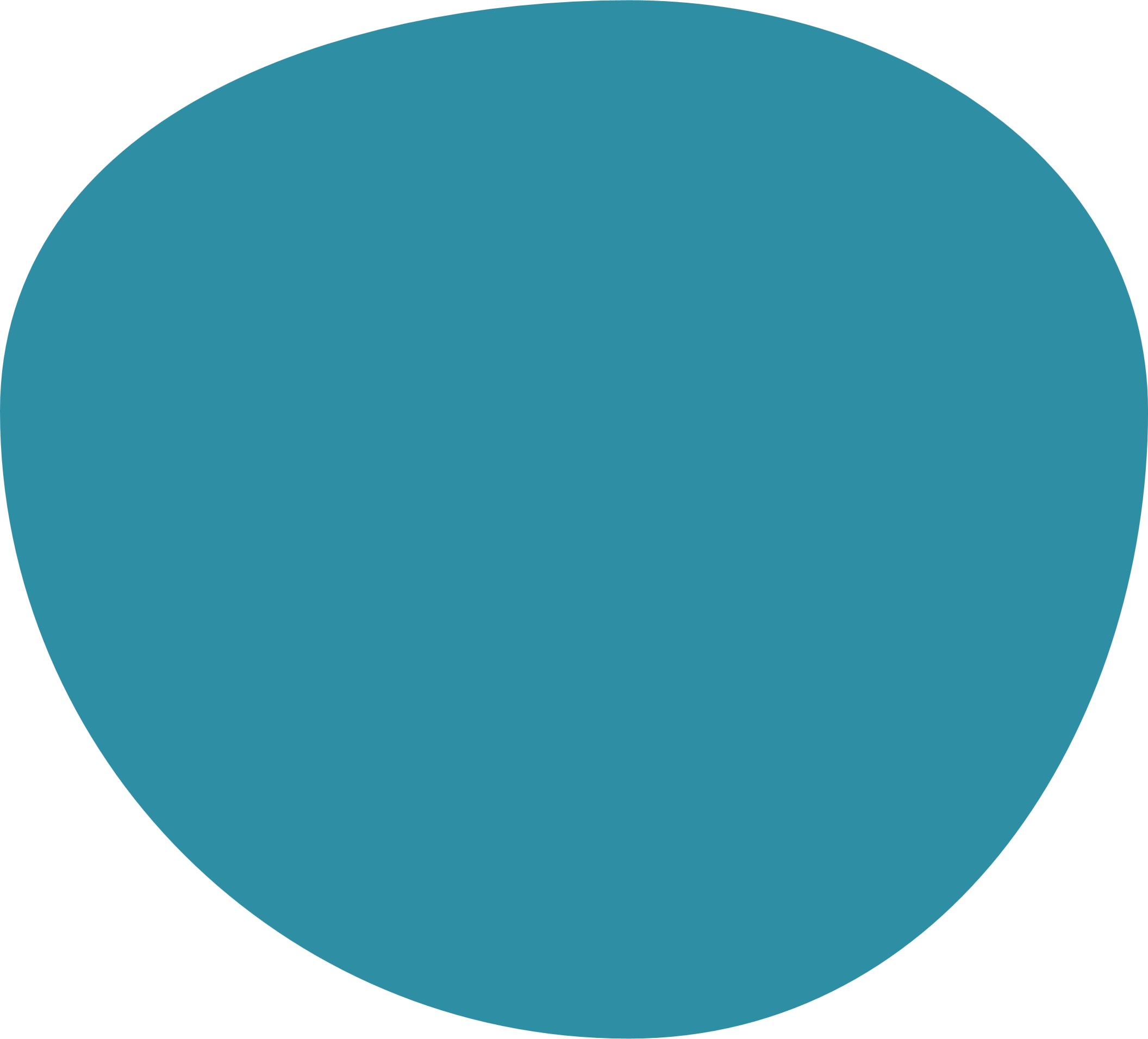 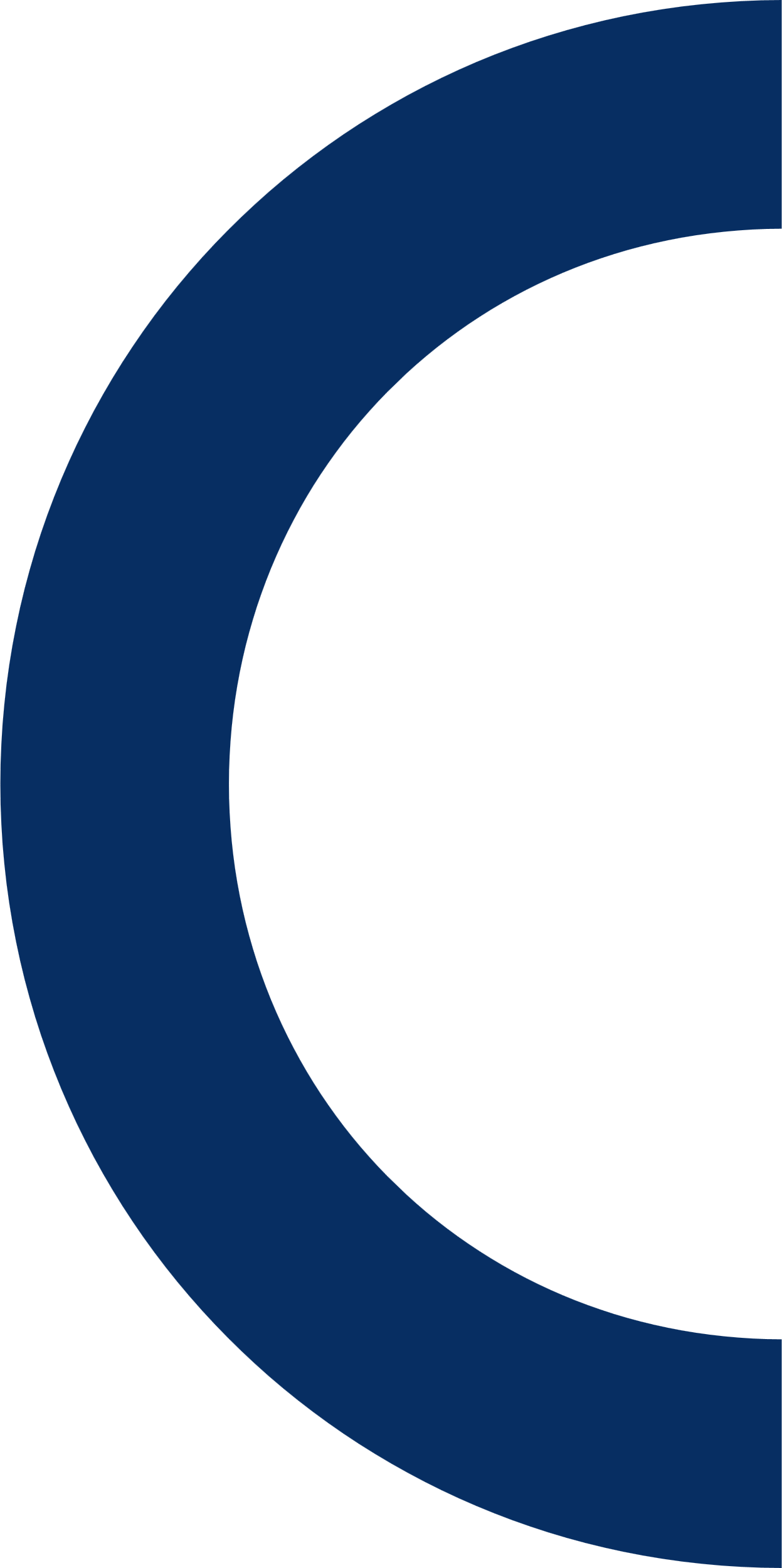 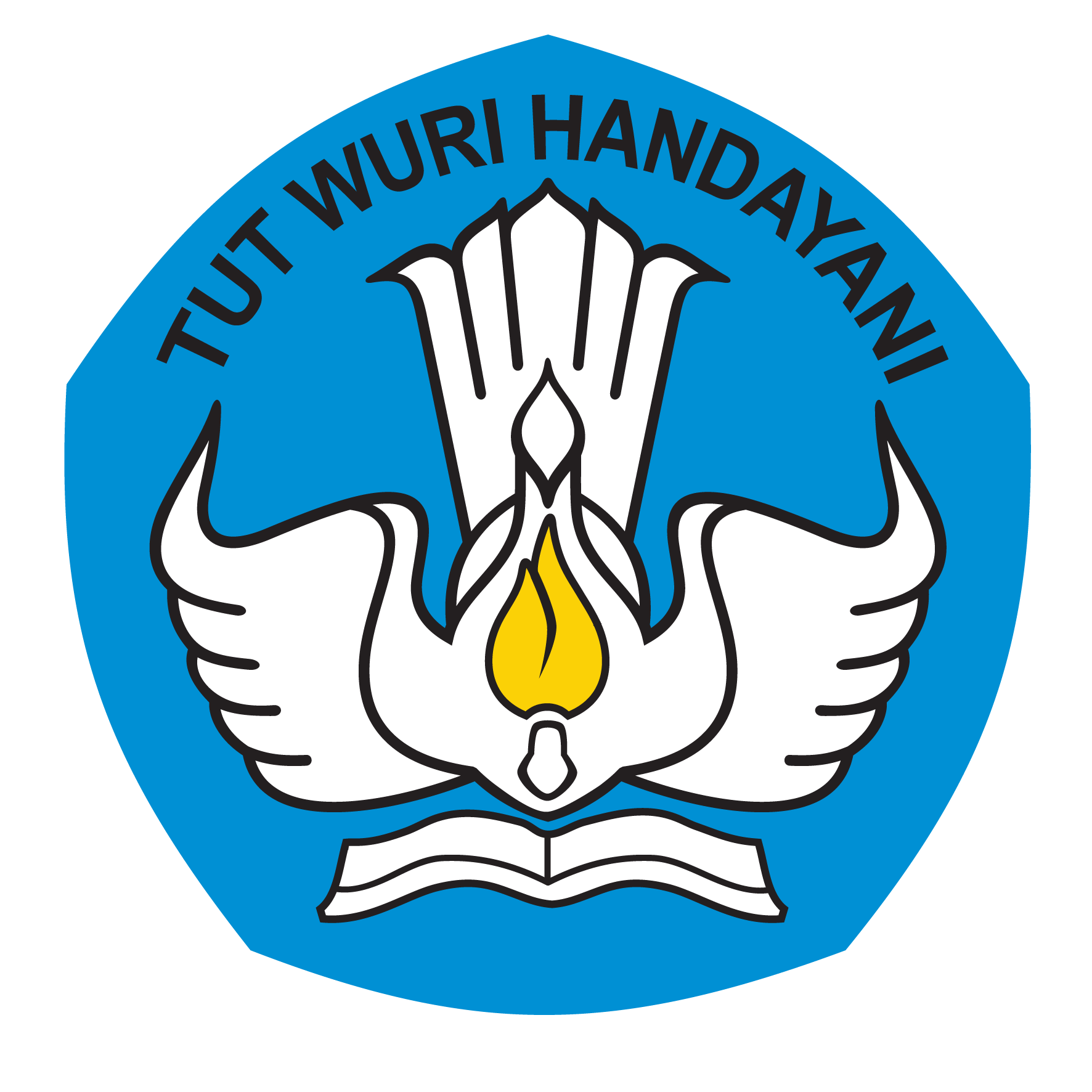 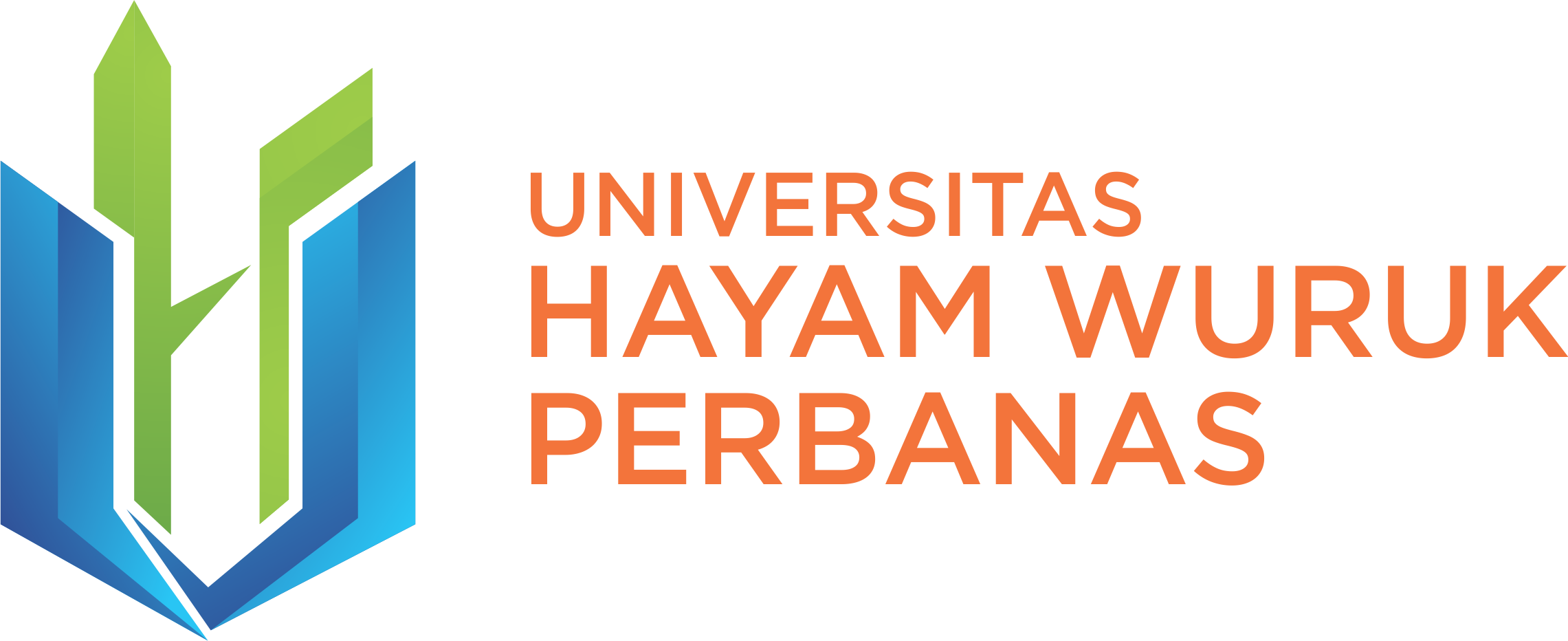 VISUALISASI MATRIK
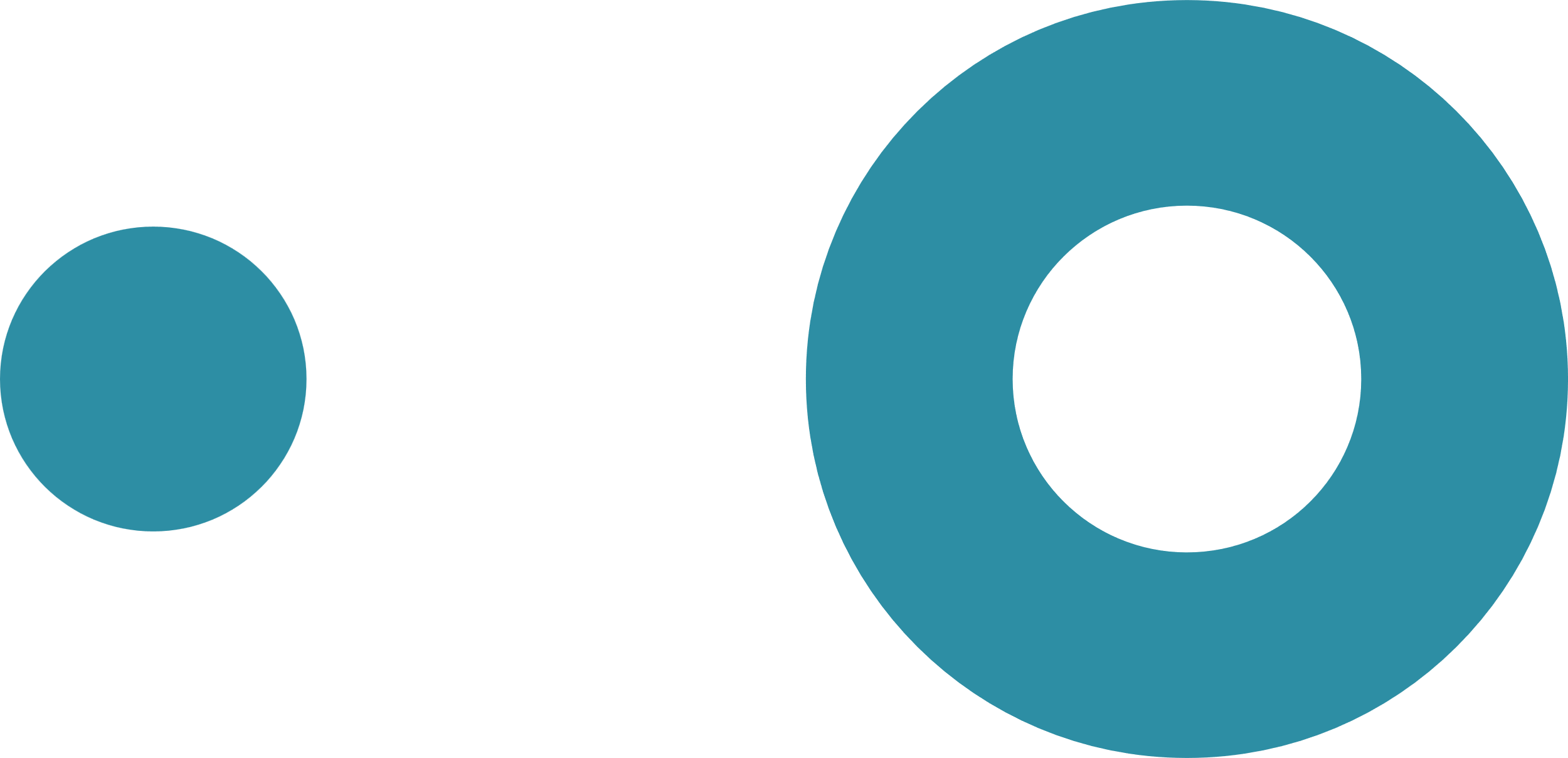 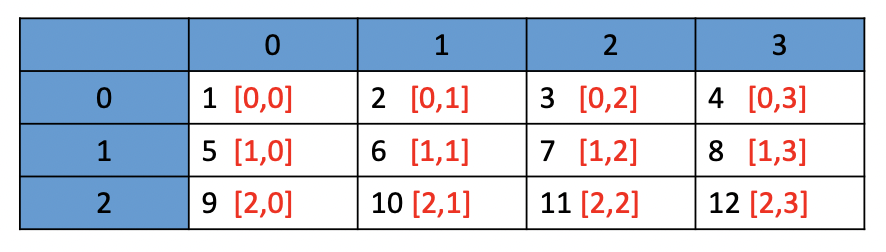 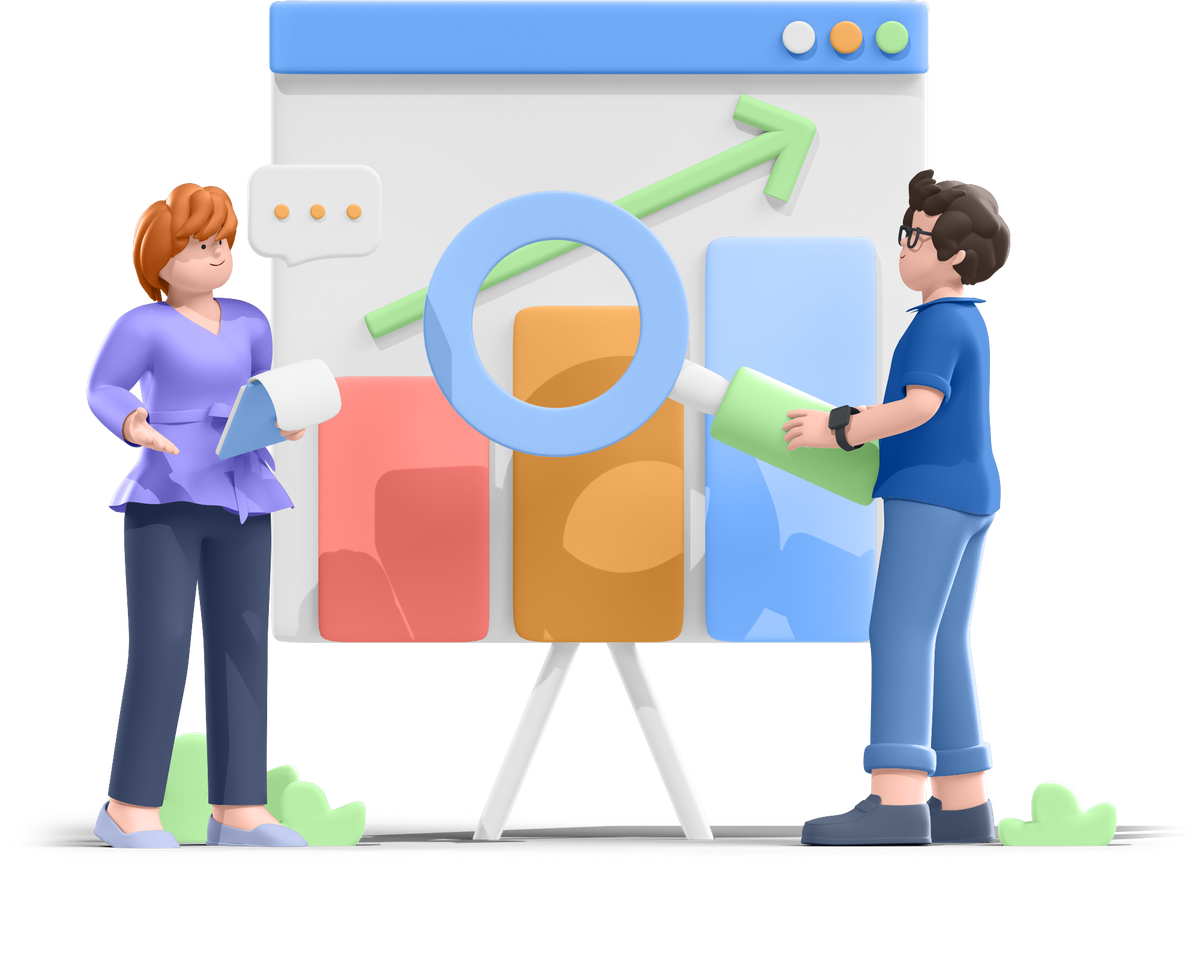 Visualisasi array angka dua dimensi, hasil eksekusi program. Angak yang berwarna merah merupakan indeks dari array dua dimensi. Semisal ingin menampilkan angka 7 maka cara mengakses array dua dimensinya dengan menggunakan indeks [1][2];
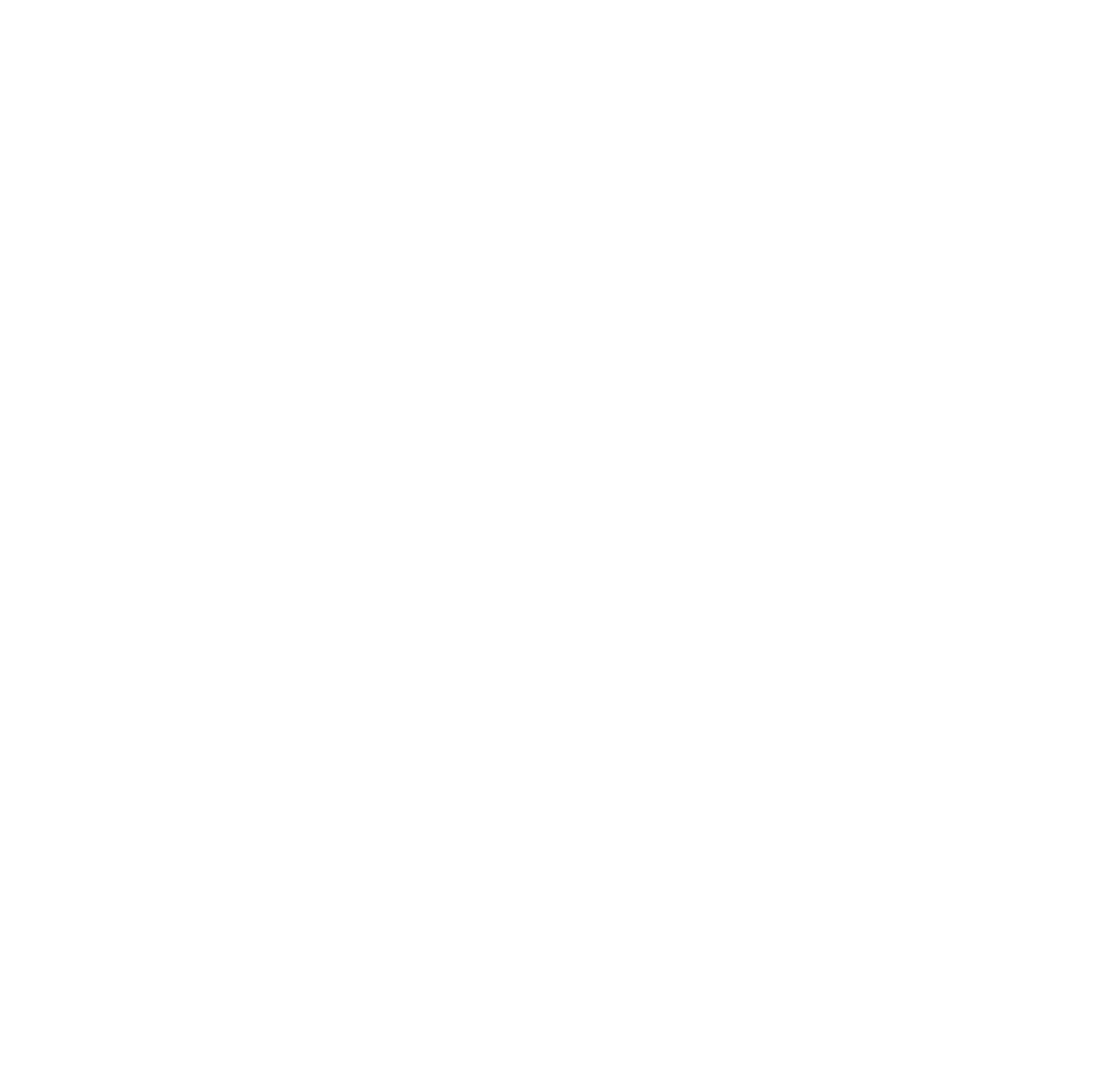 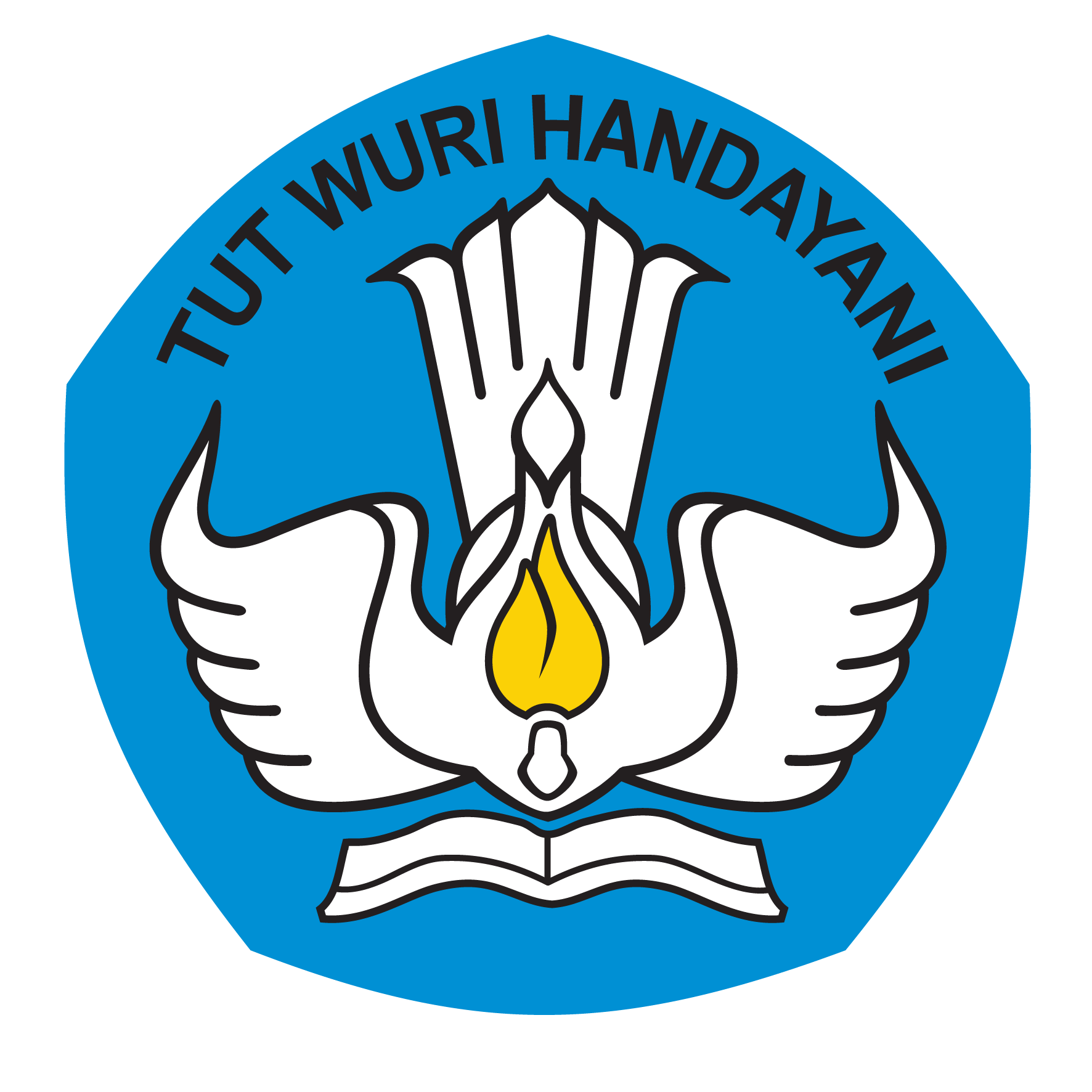 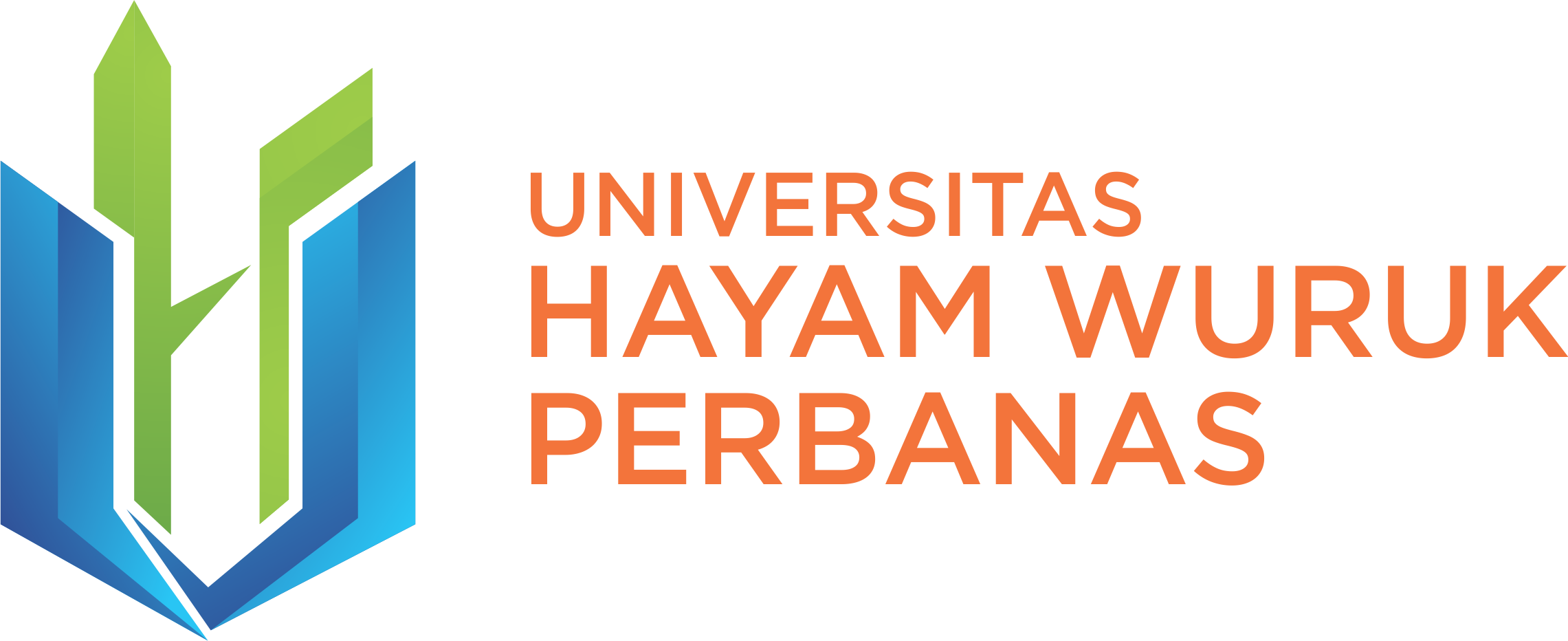 UKURAN ARRAY 2 DIMENSI
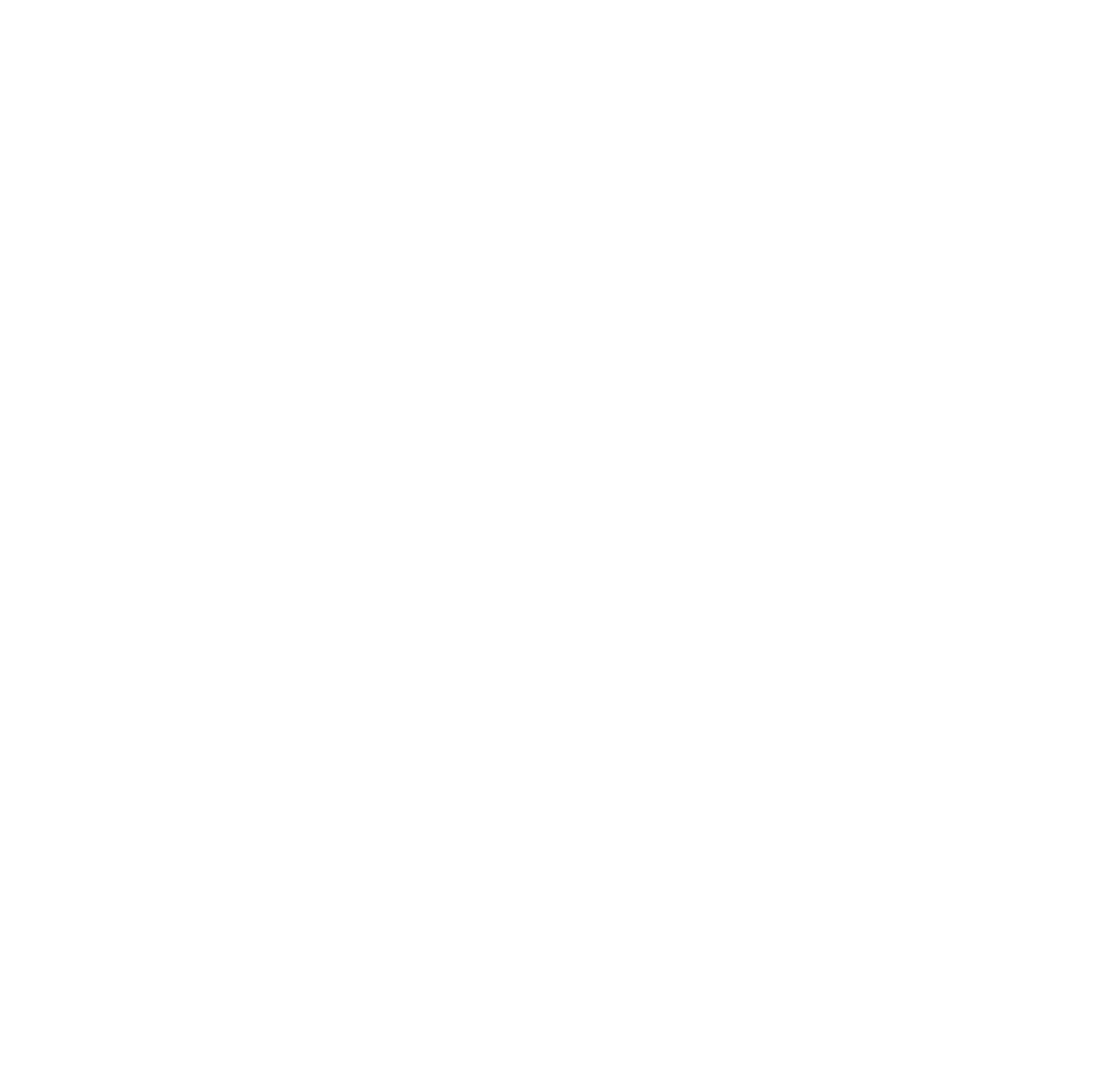 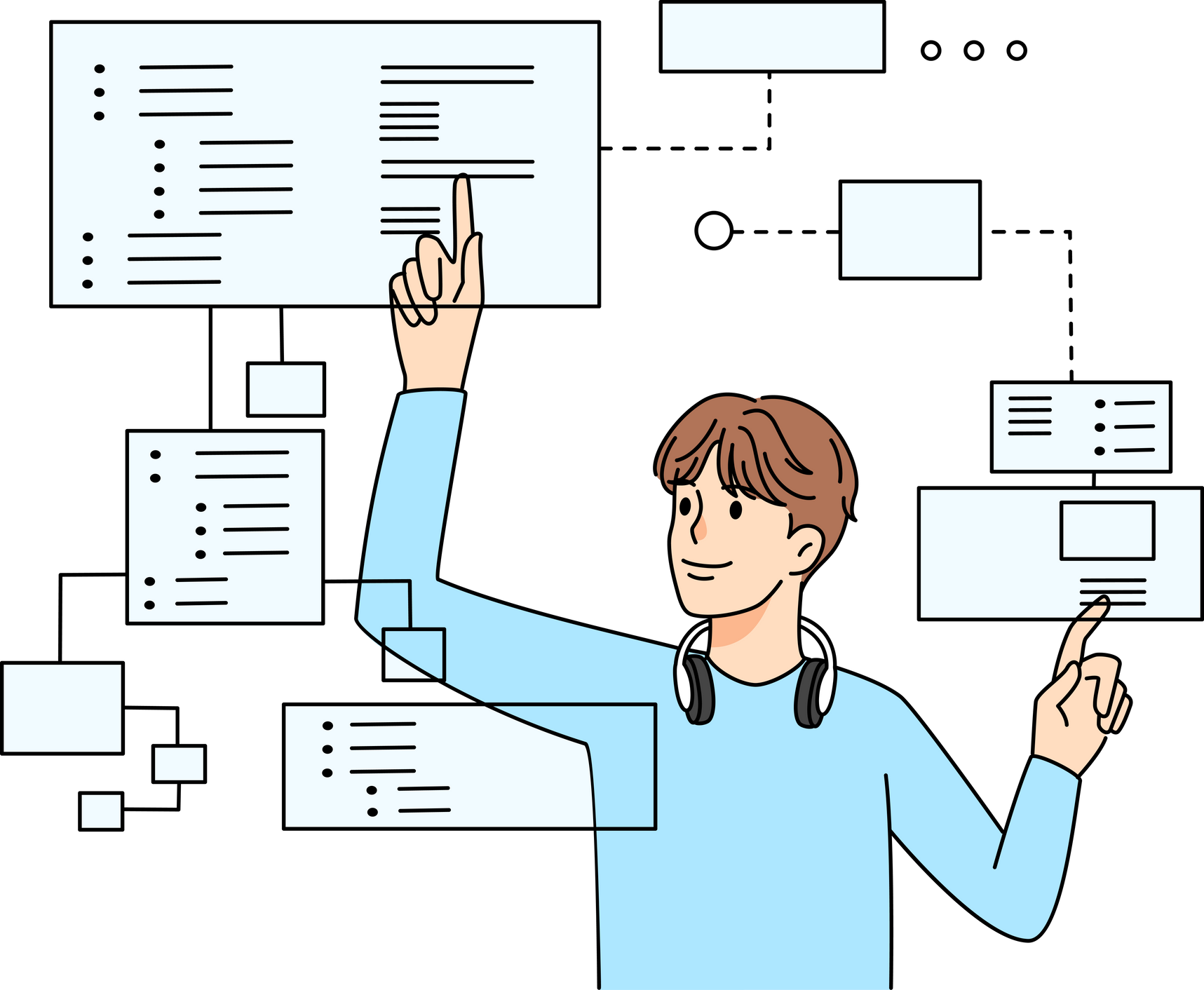 Ukuran pada array mengidentifikasikan kapasitas penyimpanan data pada array. Pada array dua dimensi karena terdiri dari dua kurung siku ([][]) yang mengidentifikasikan kolom dan baris, maka ukuran arraynya juga ada dua yaitu ukuran baris dan ukuran kolom.
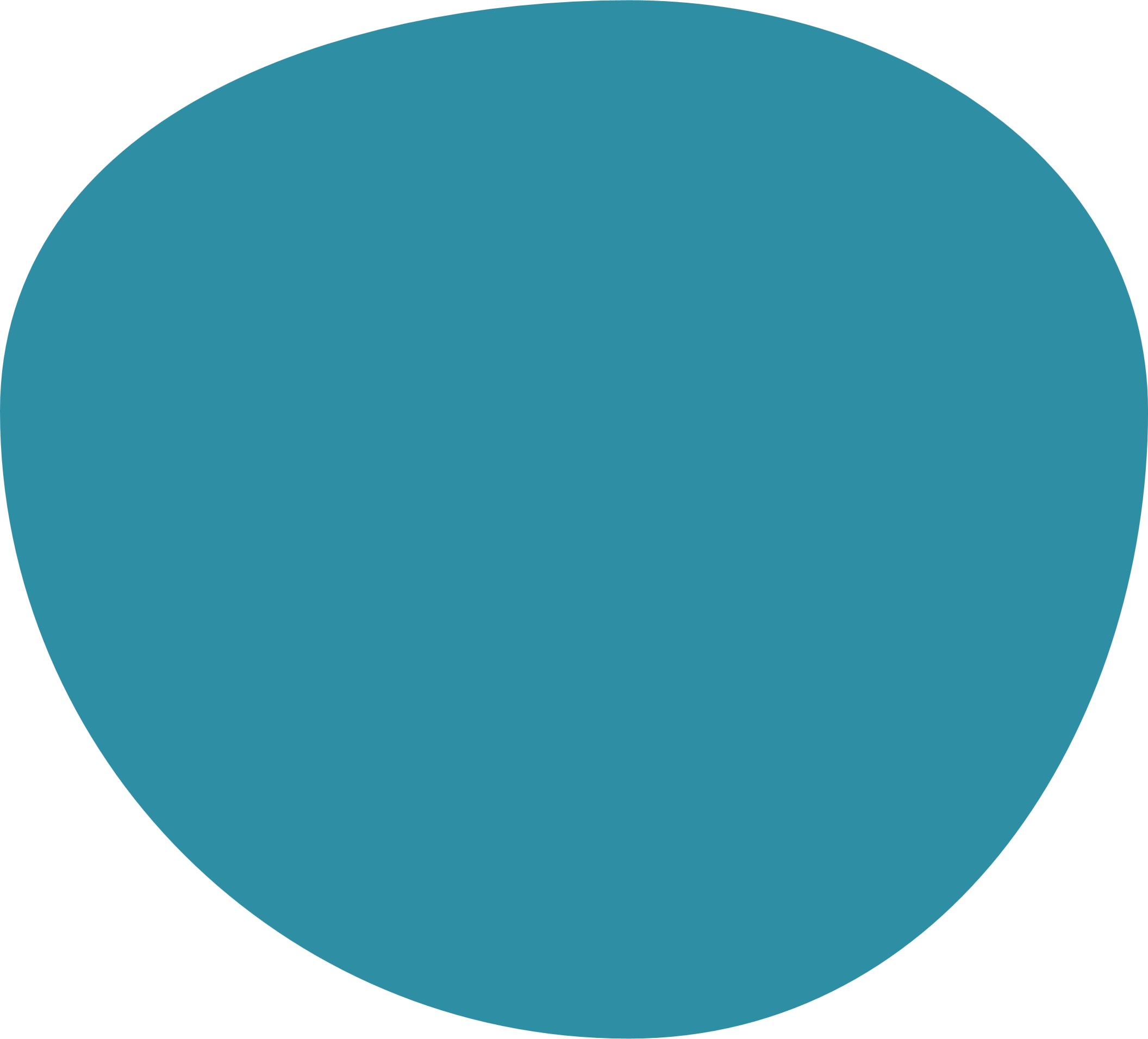 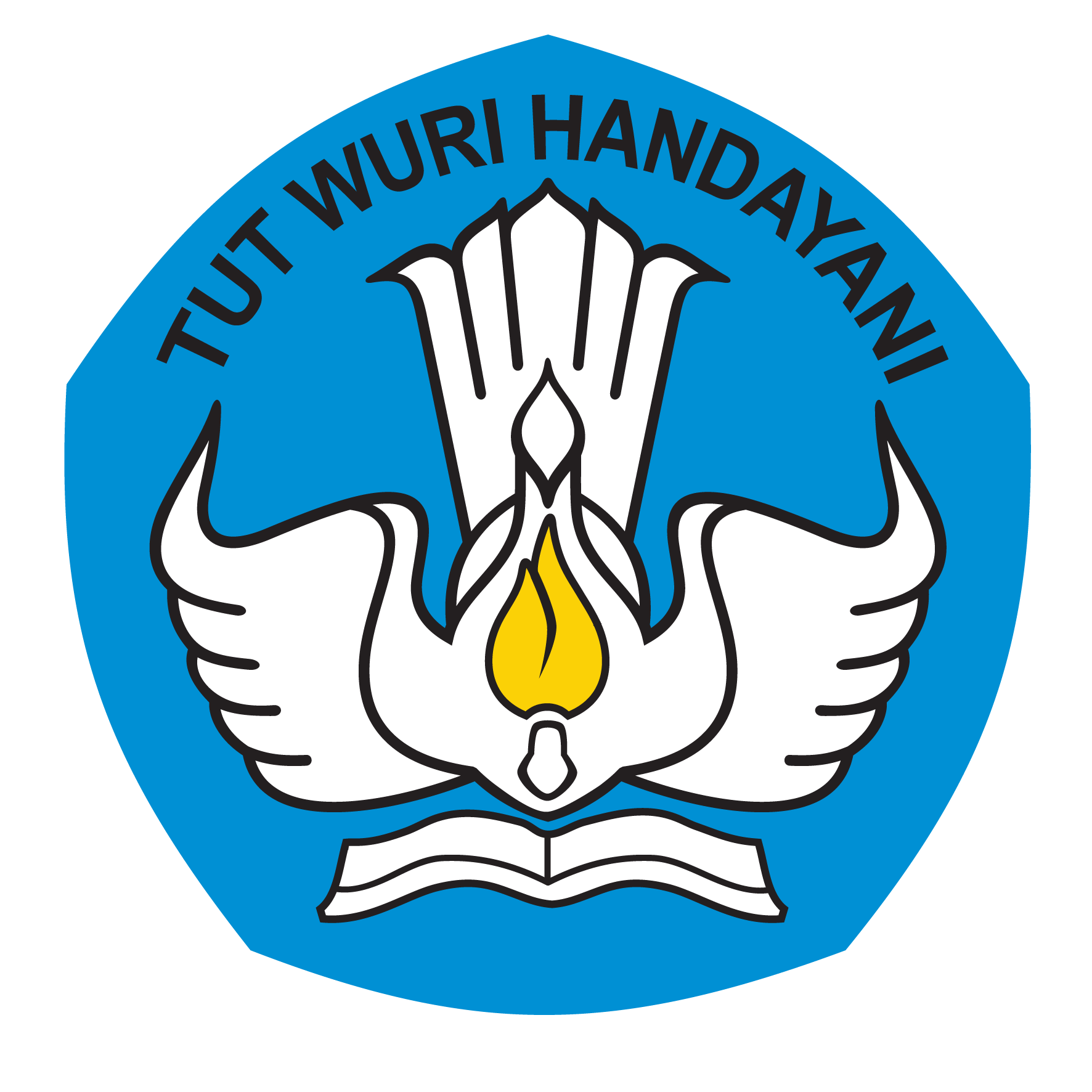 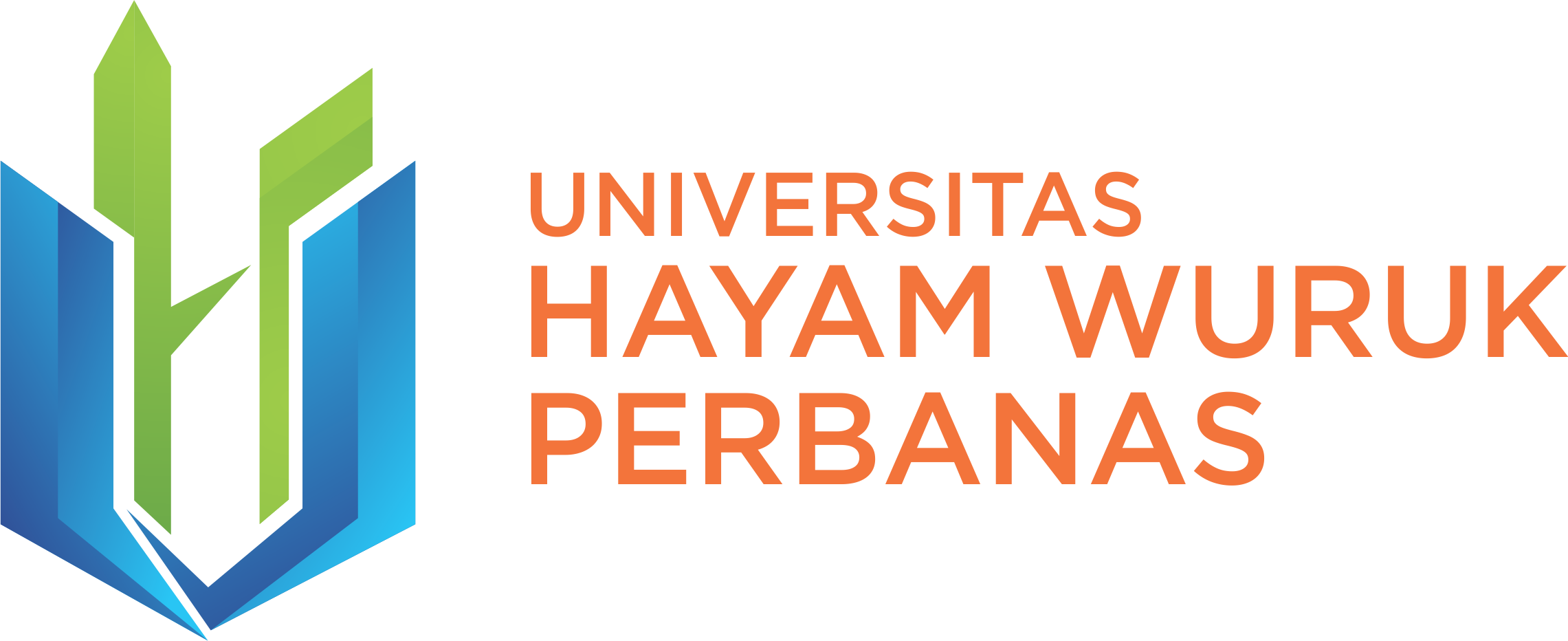 UKURAN ARRAY 2 DIMENSI
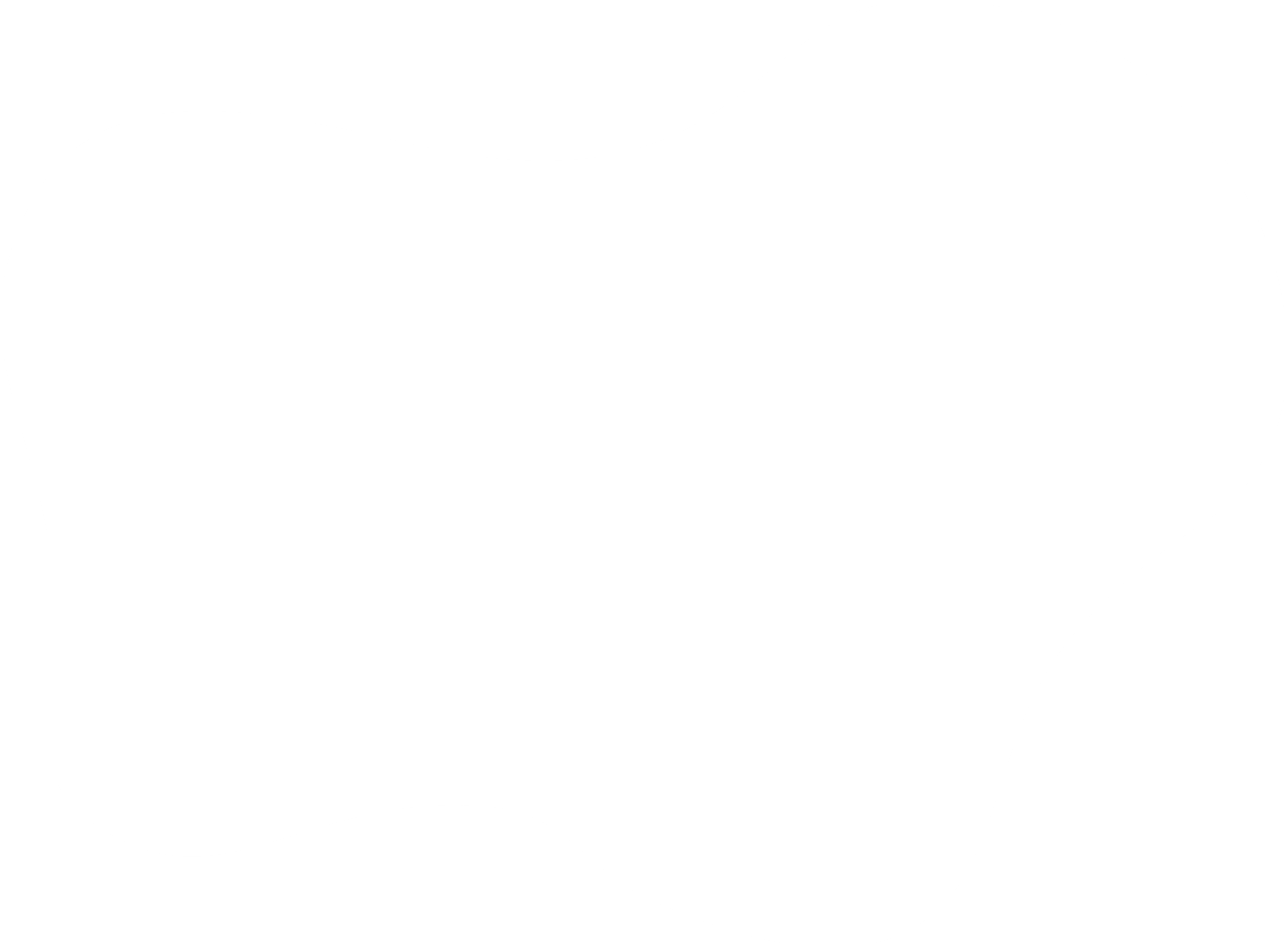 Cara mengetahui ukuran dari array dua dimensi ada dua cara, cara pertama bisa dengan menginisiasi langsung dengan menuliskan jumlah ukuran yang diperlukan. Cara yang kedua bisa menggunakan atribut length sesuai dengan penjelasan pada array satu dimensi pada bab sebelumnya
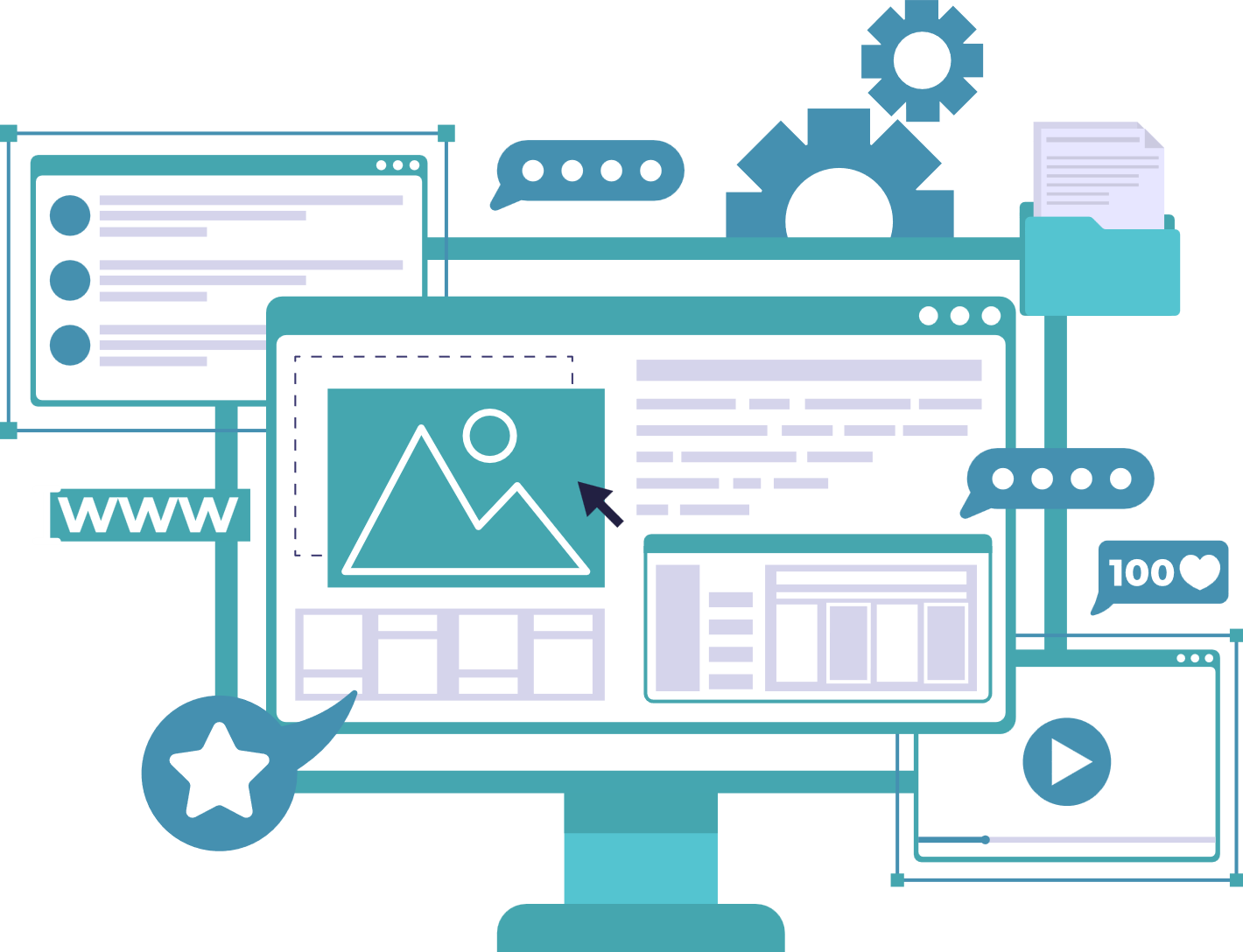 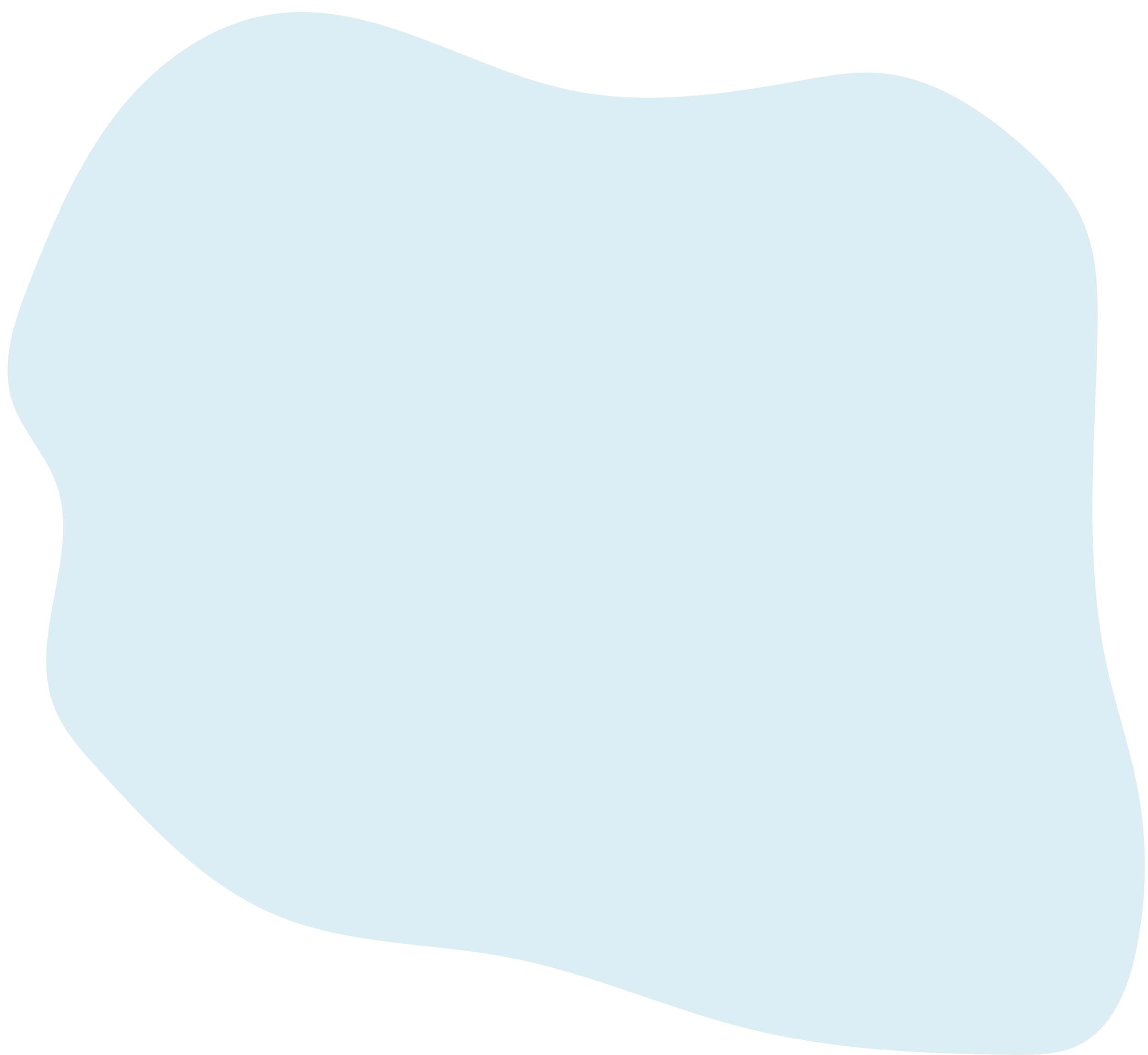 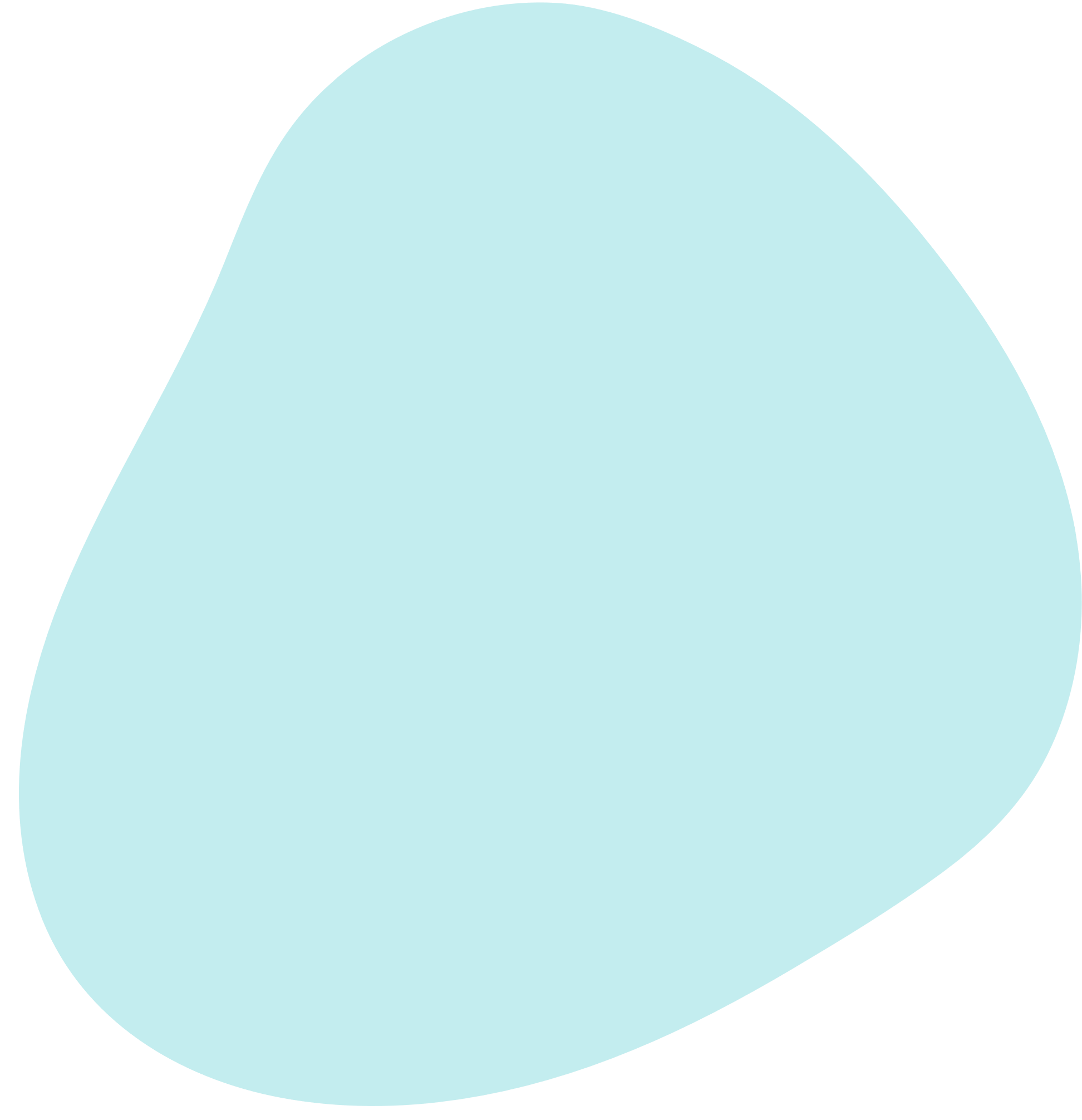 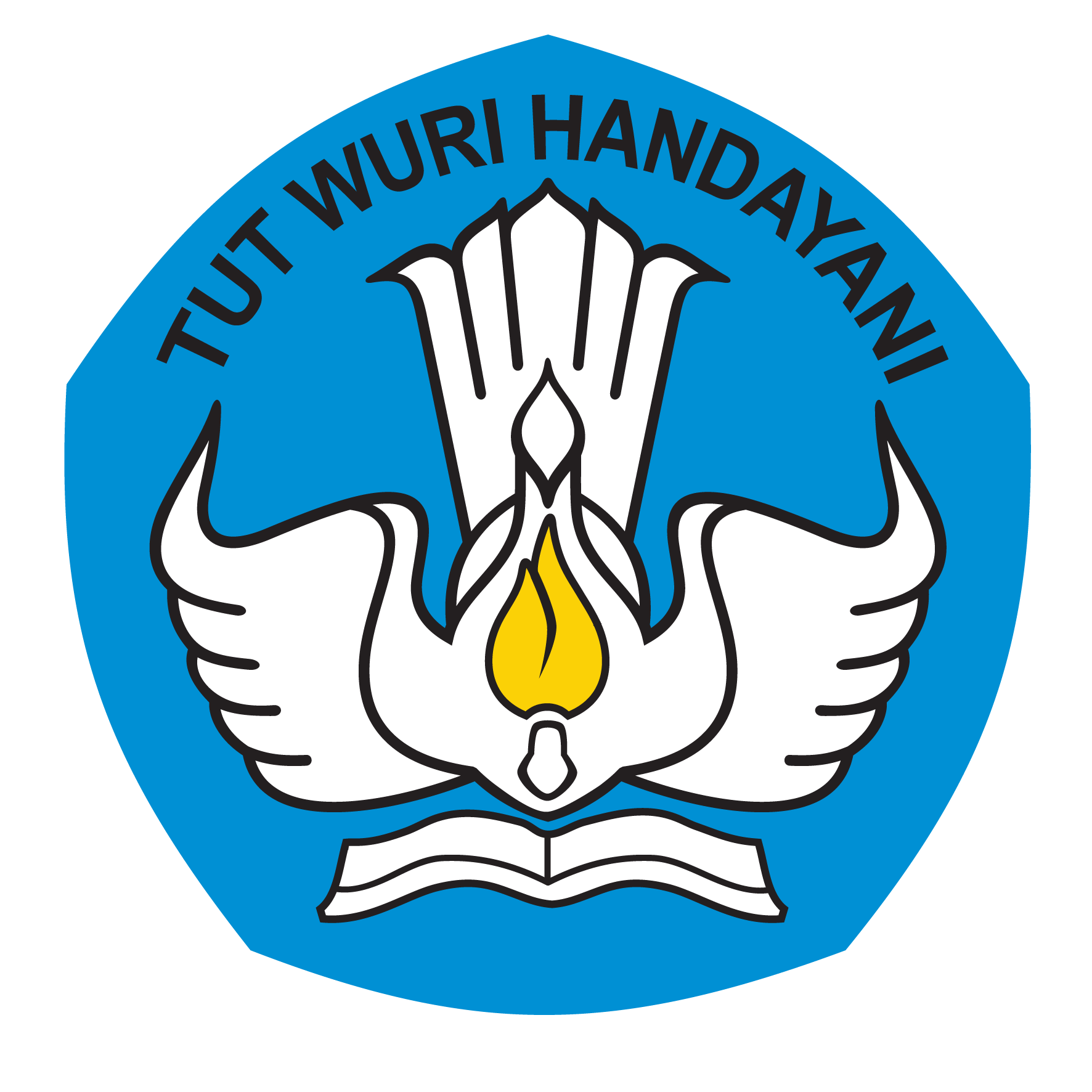 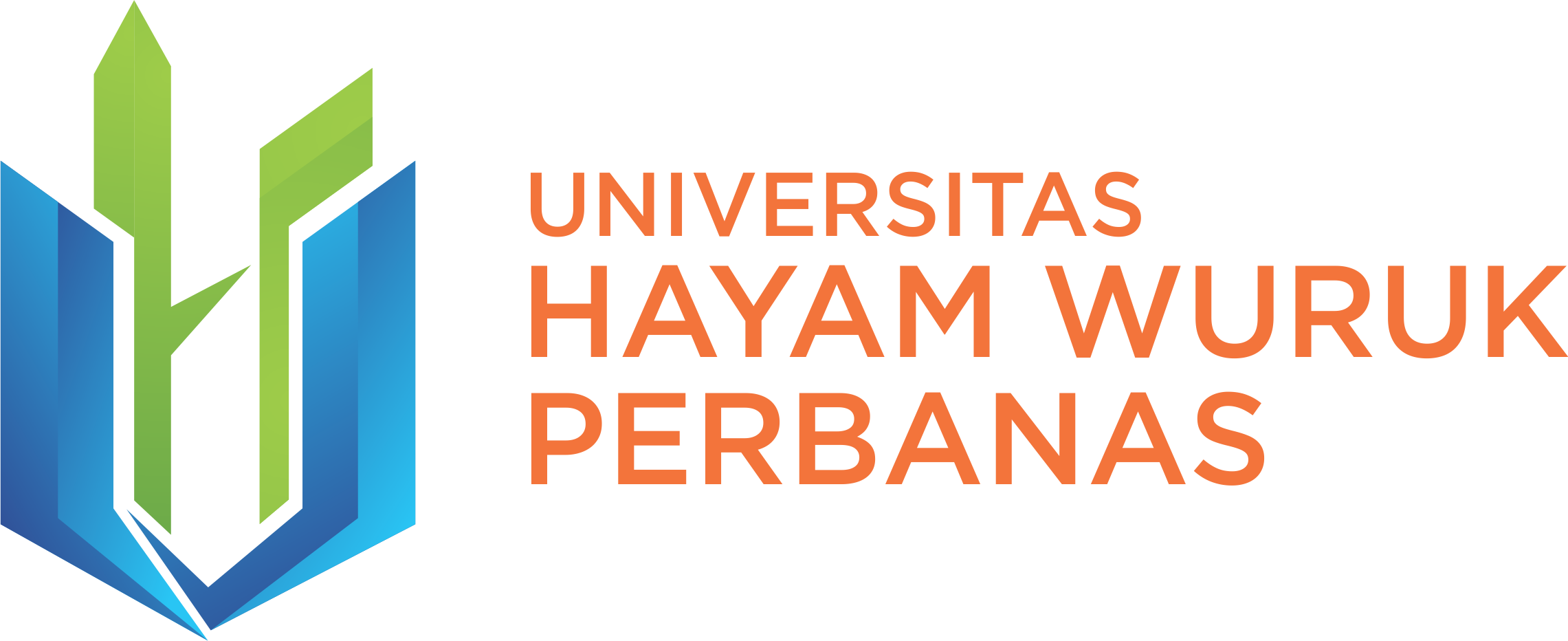 UKURAN ARRAY 
2 DIMENSI
Cara menuliskan ukuran array dua dimensi dapat dilihat pada penjelasan dibawah ini.
Pseudocode :
Tipe_data [][] nama_array = new tipe_data [ukuran_baris][ukuran_kolom];
Program :
Int [][] angka = new int [2][3];
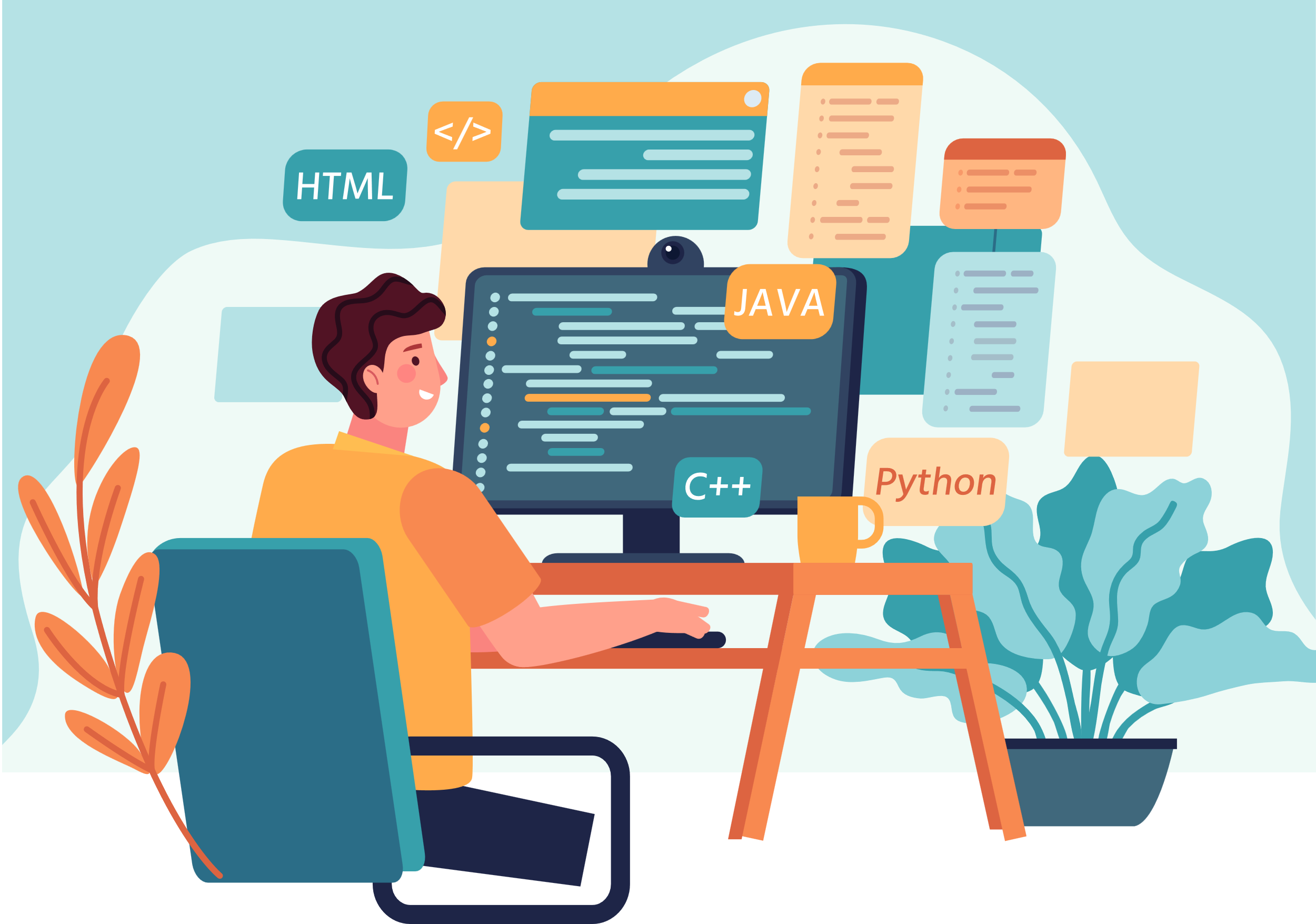 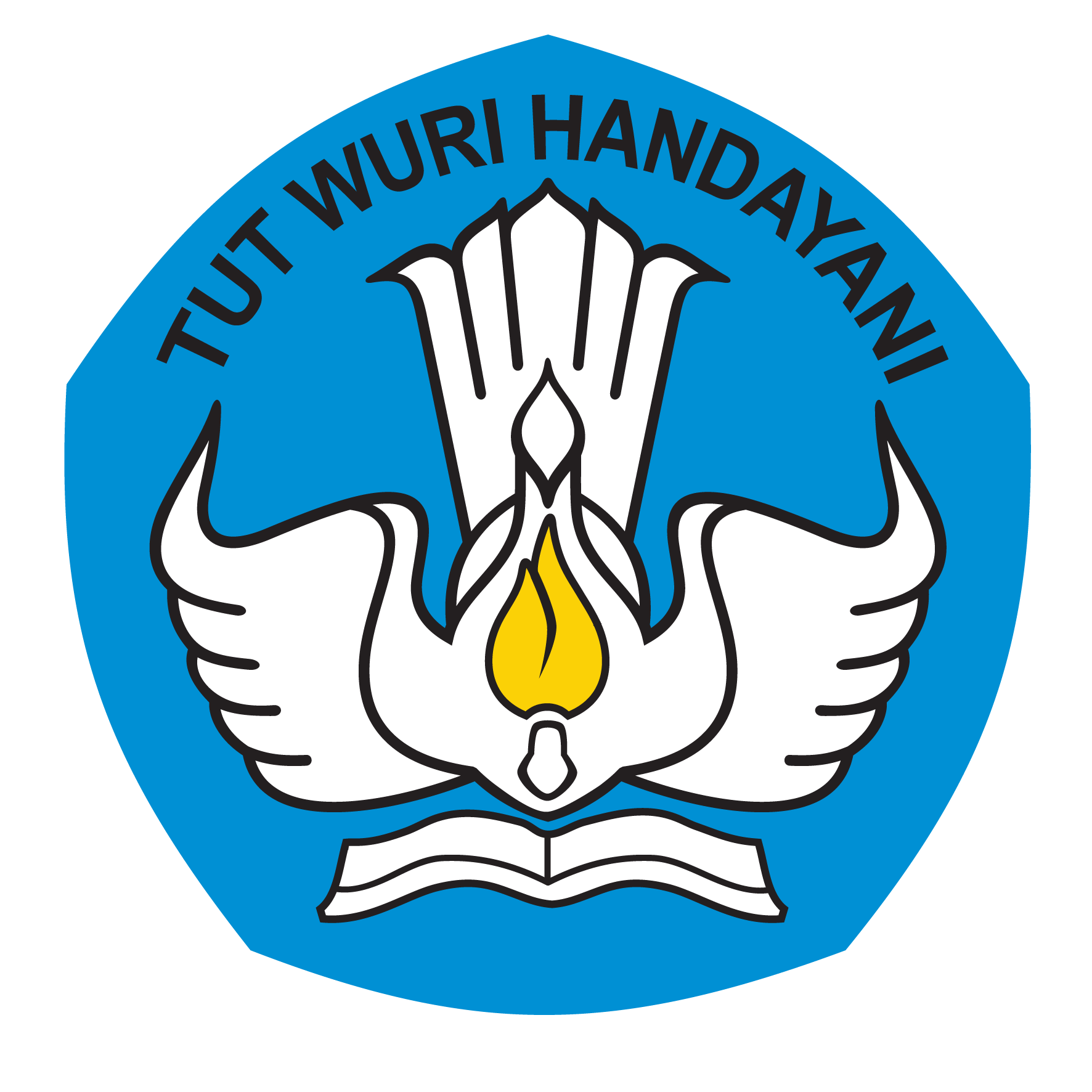 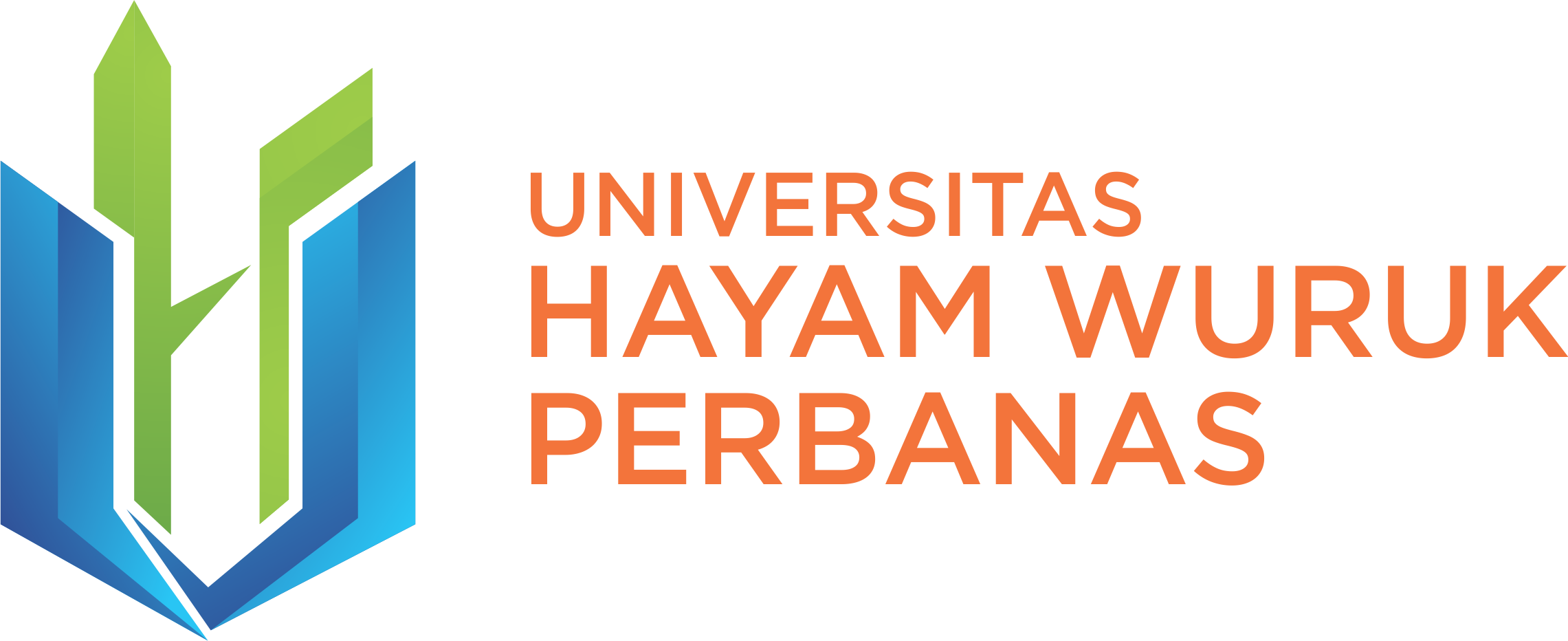 ARRAY MULTIDIMENSI
Array multidimensi merupakan bentuk rumit dari array dua dimensi. Array multidimensi tidak umum atau jarang digunakan, oleh karena itu pada materi array kita hanya berkonsentrasi pada array satu dan dua dimensi. Contoh pengimplementasian array multidimensi adalah array tiga dimensi yang biasa digunakan untuk memvisualisasikan warna yang biasa disebut dengan RGB (Red Green Blue).
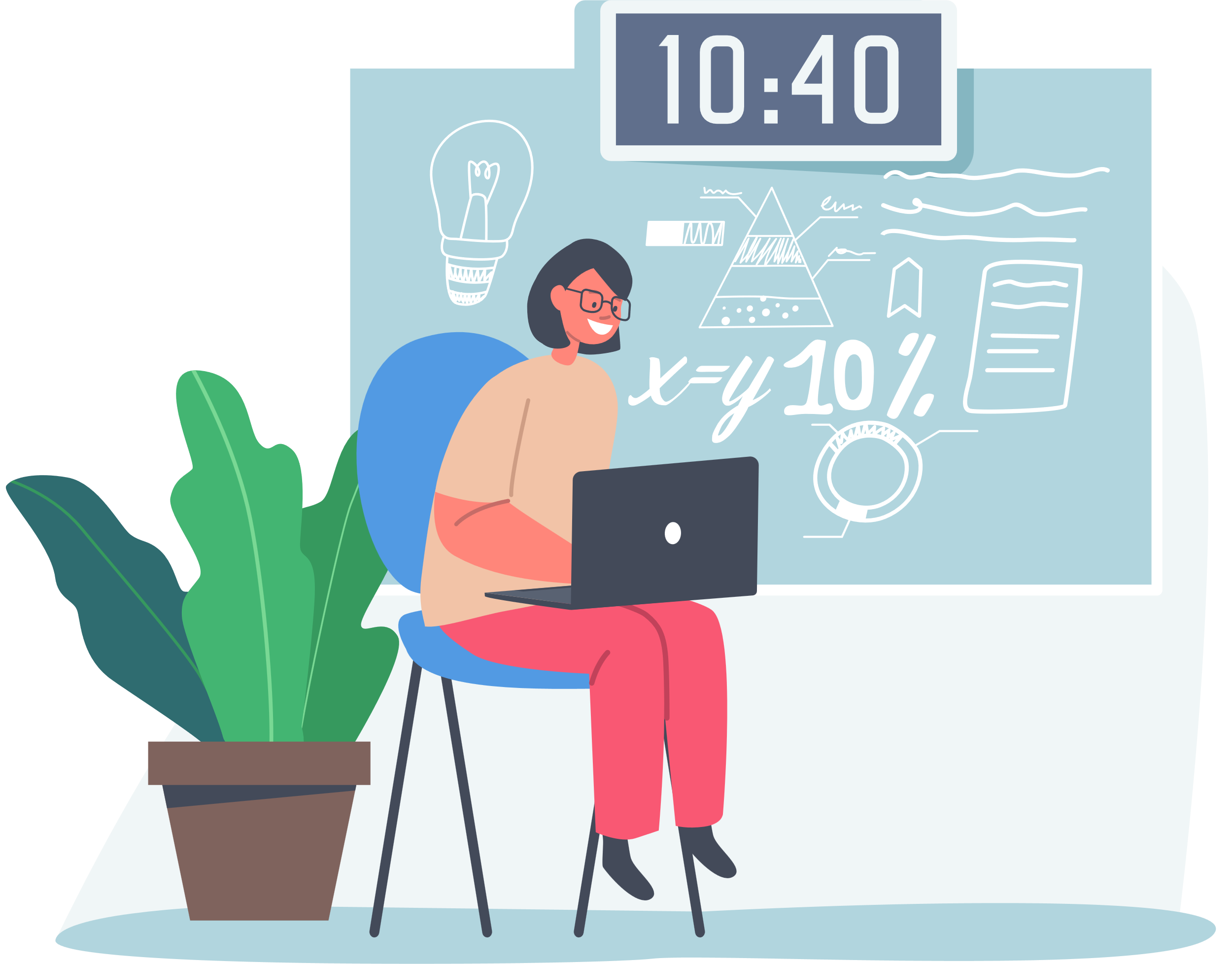 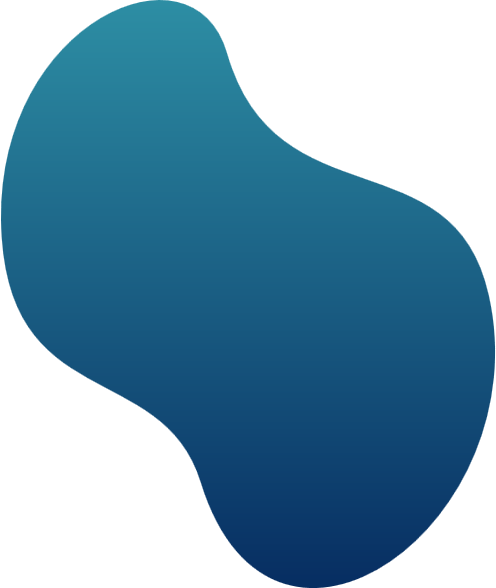 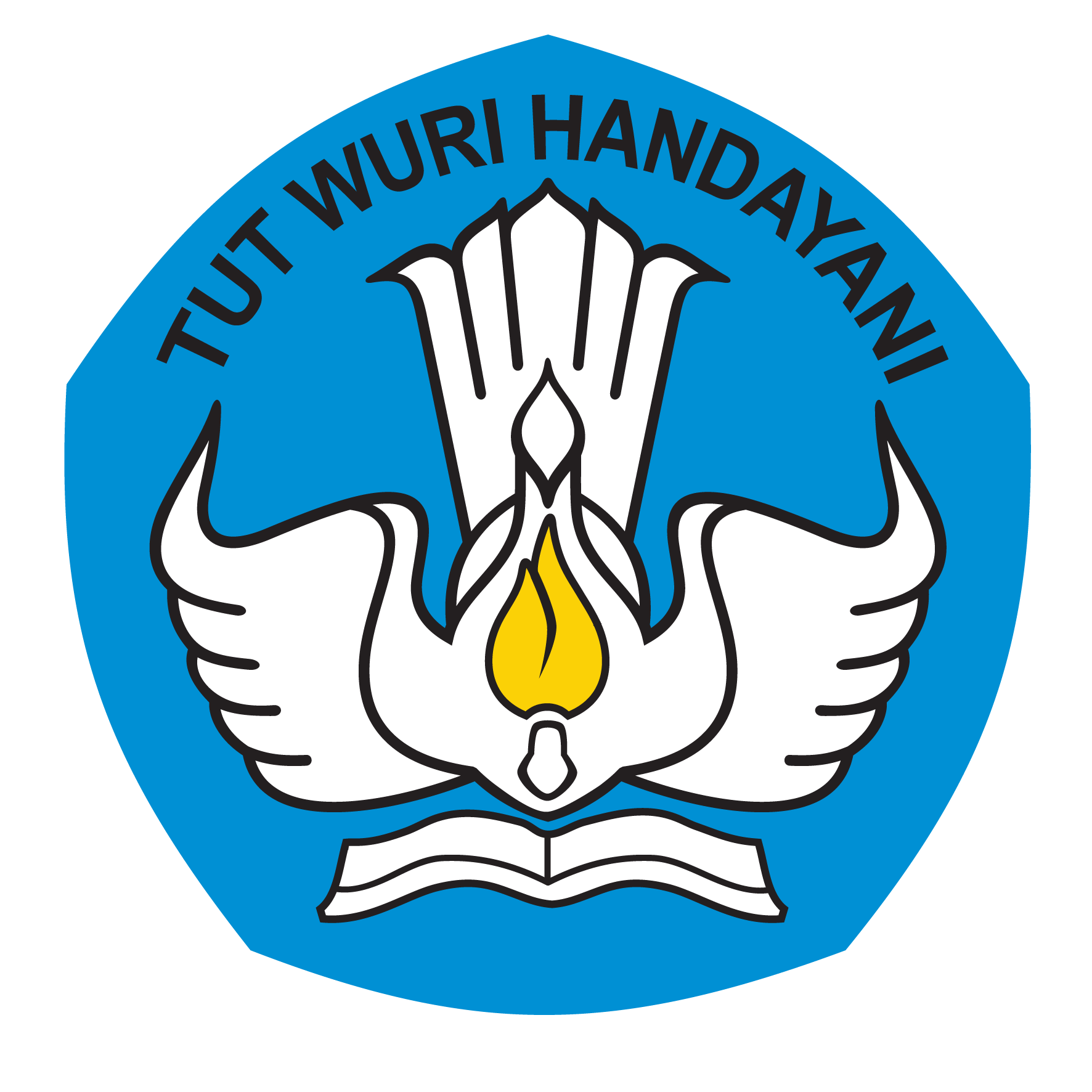 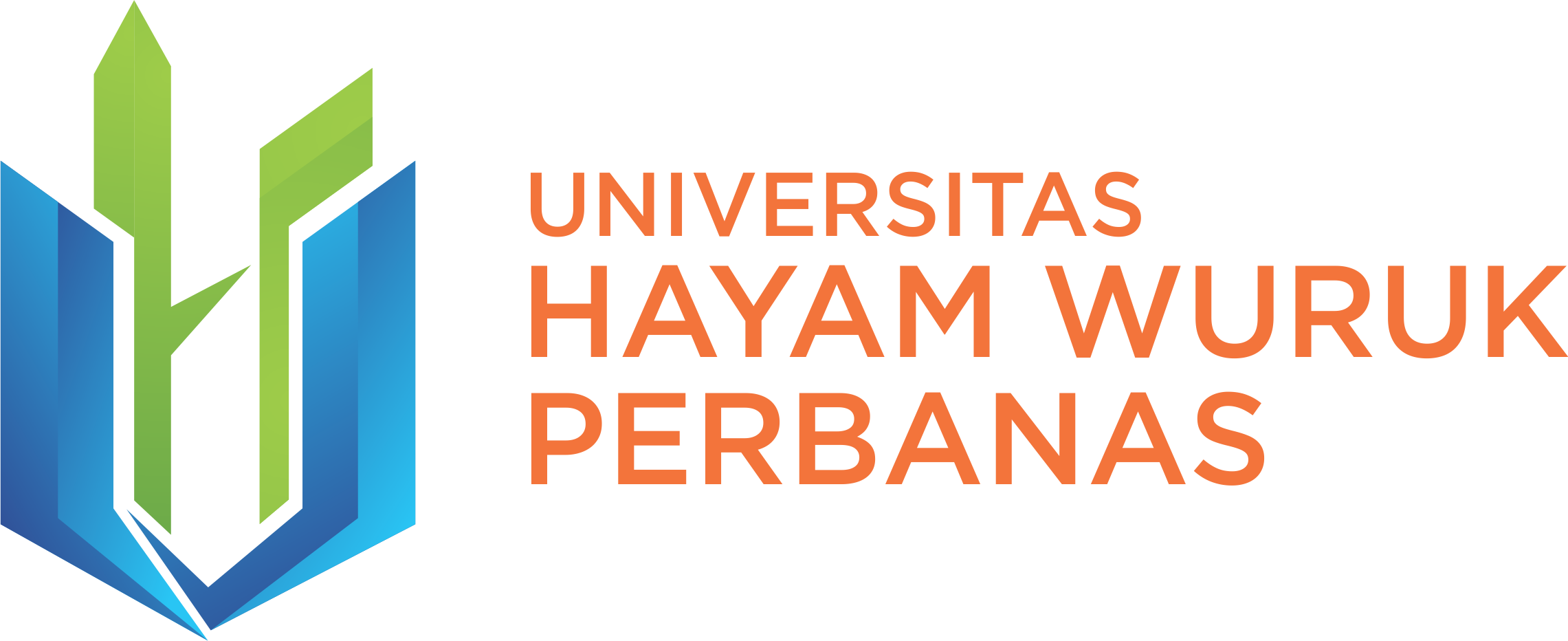 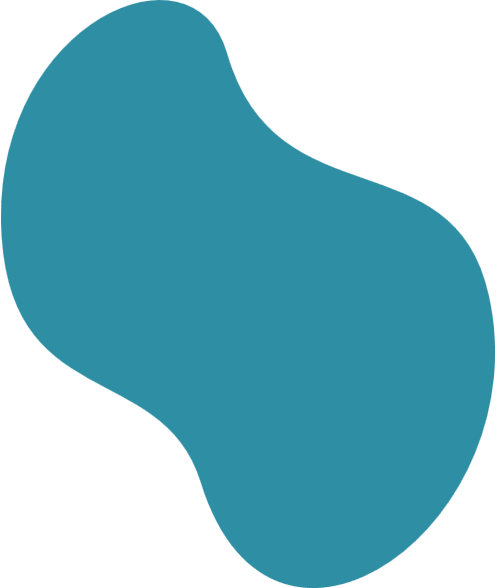 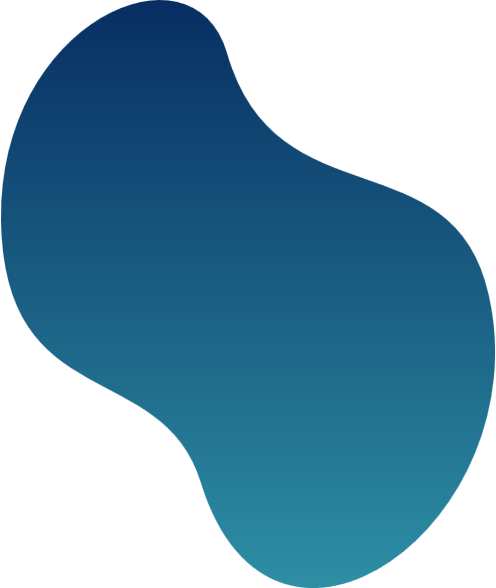 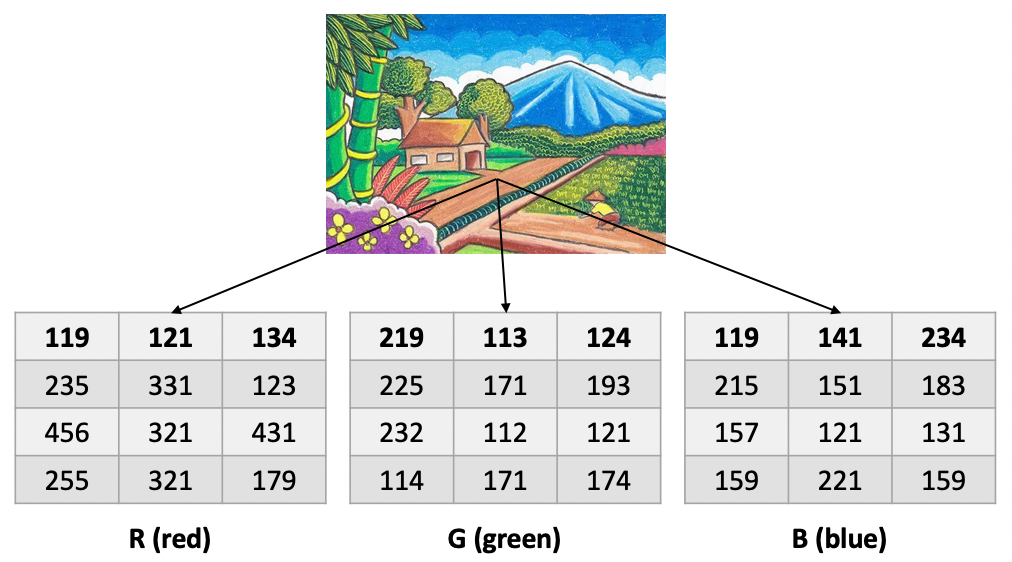 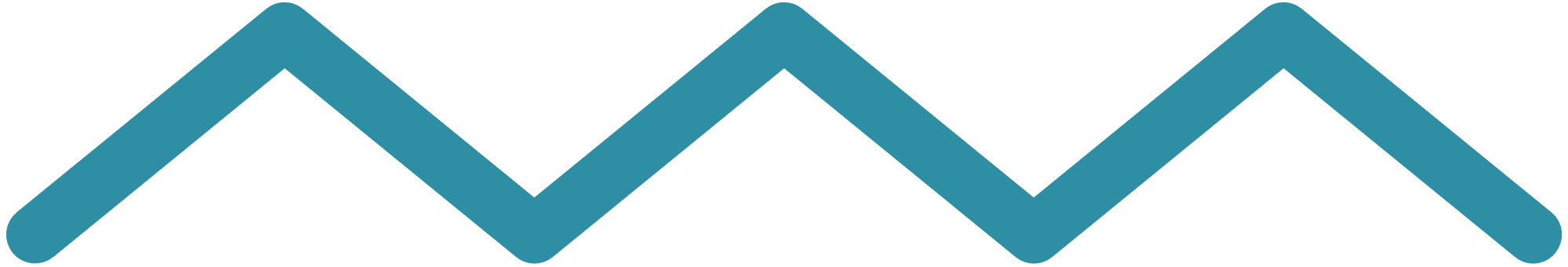 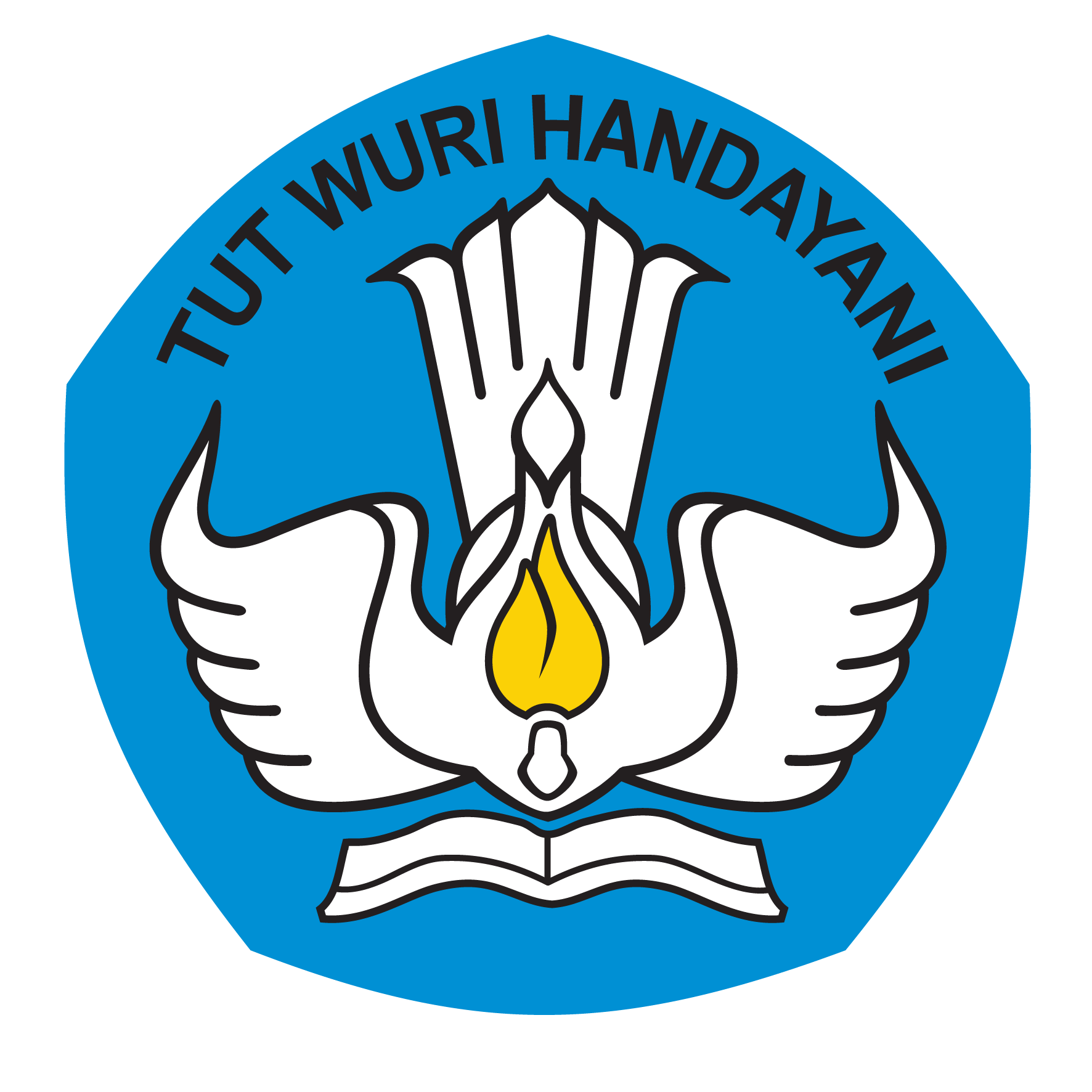 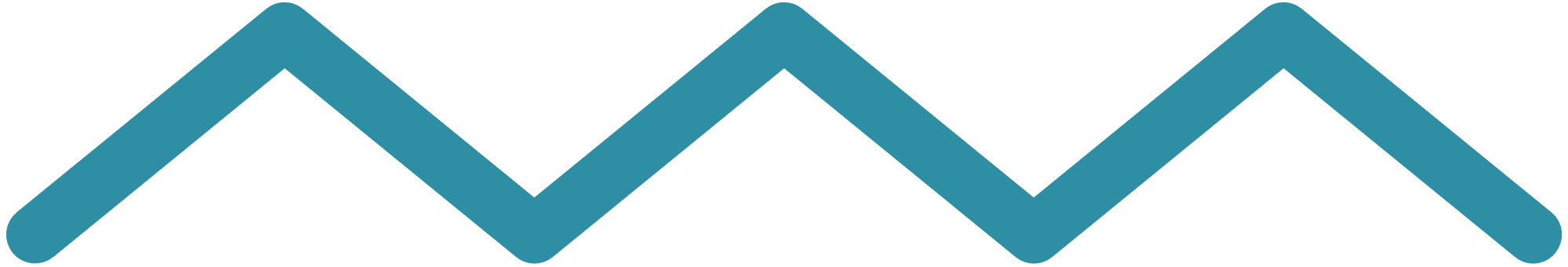 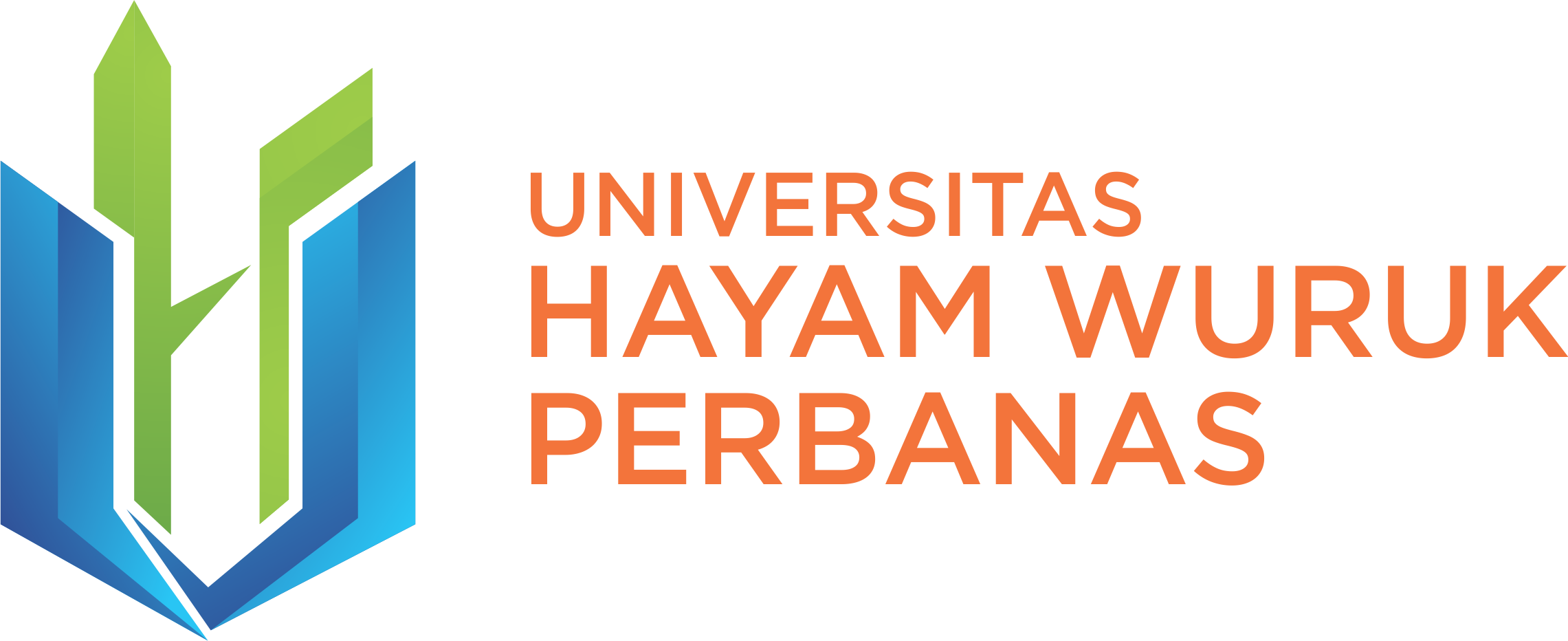 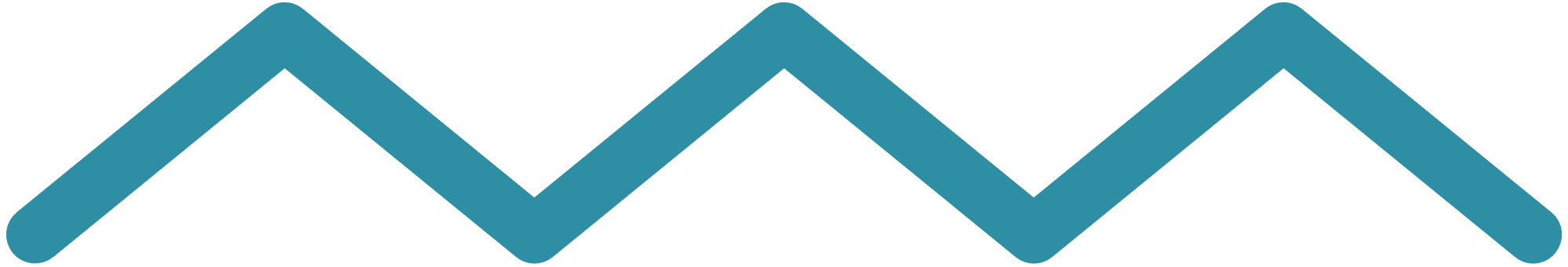 ARRAY MULTIDIMENSI
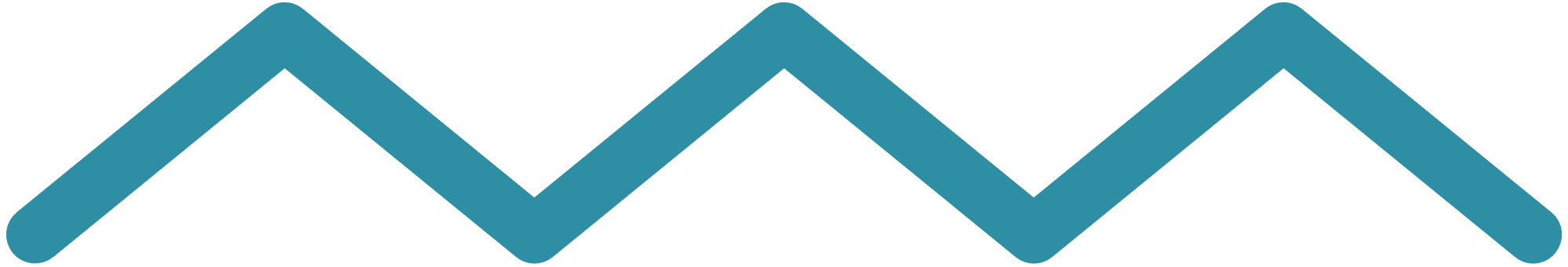 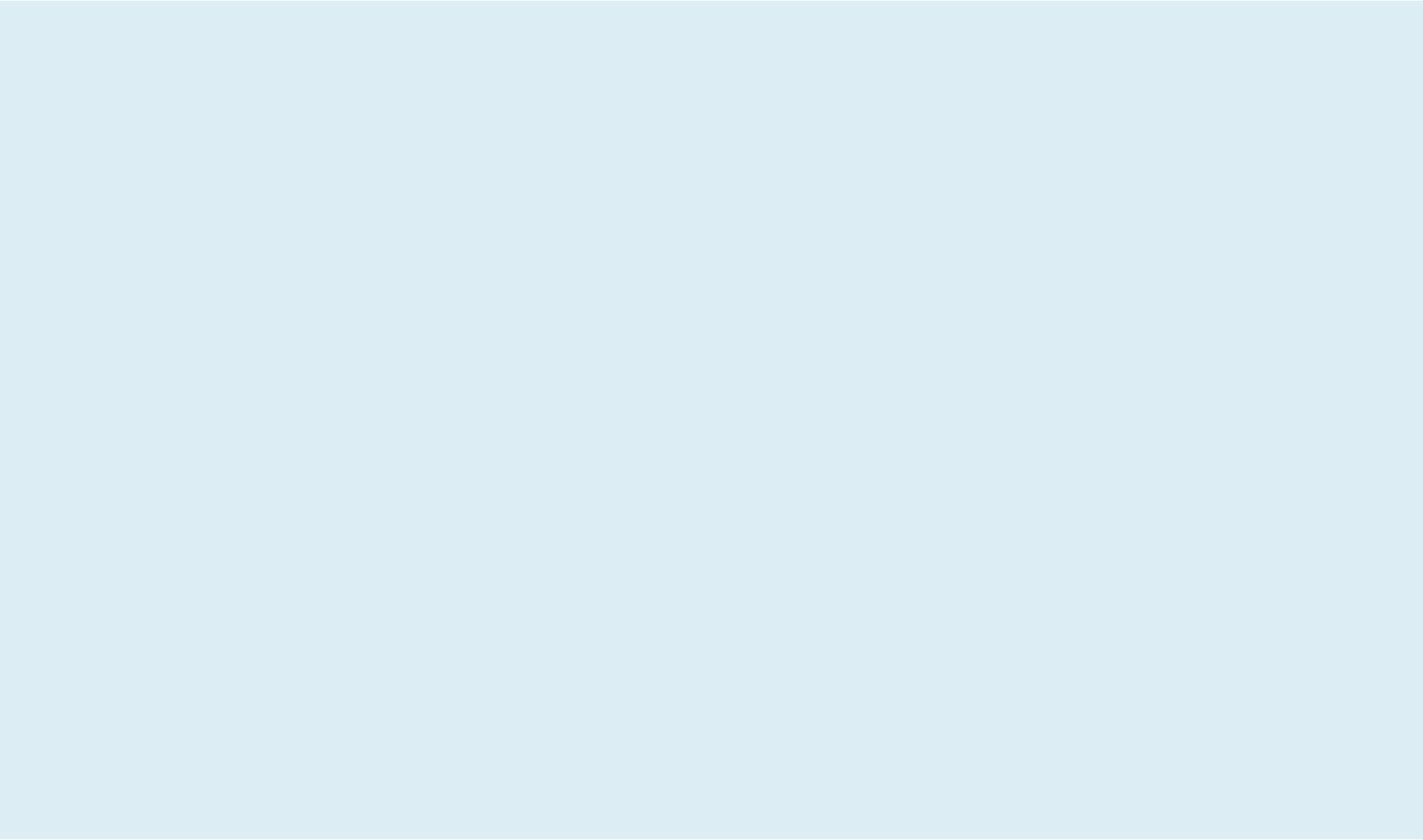 Cara mendeklarasikan array tiga dimensi sama dengan array-array sebelumnya yaitu dengan menambahkan kurung siku ([]) menjadi tiga buah. Secara umum cara mendeklarasikan array multidimensi (tiga dimensi) adalah dengan cara berikut ini.
Tipe_data [ ][ ][ ] nama_array = new tipe_data[a][b][c];
dimana:
a = index array
b = baris
c = kolom
contohnya:
int [ ][ ][ ] angka = new int [3][4][5]
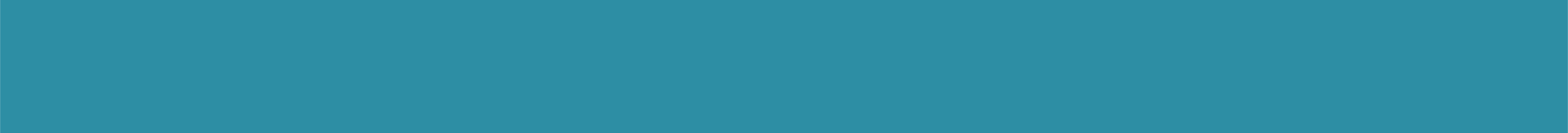 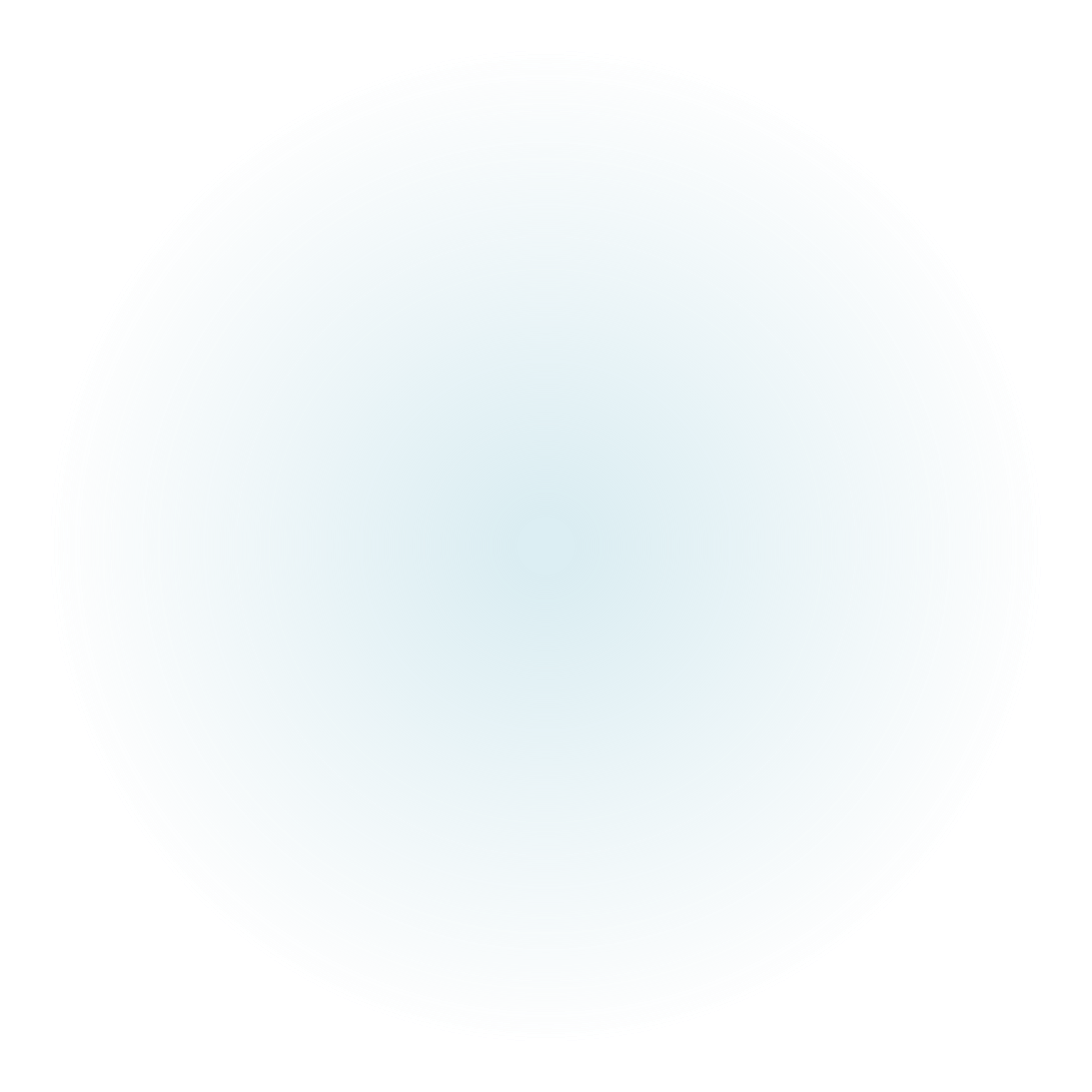 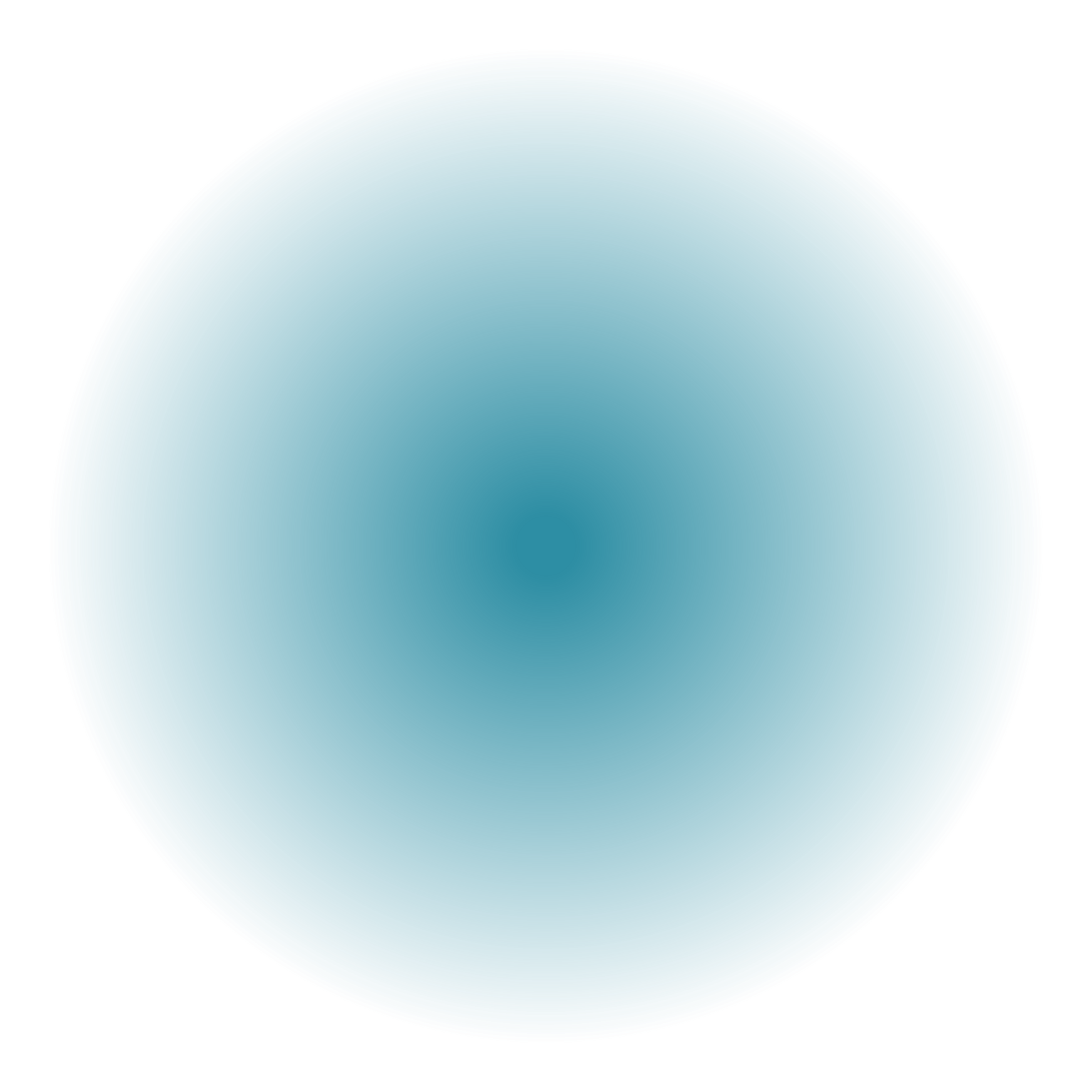 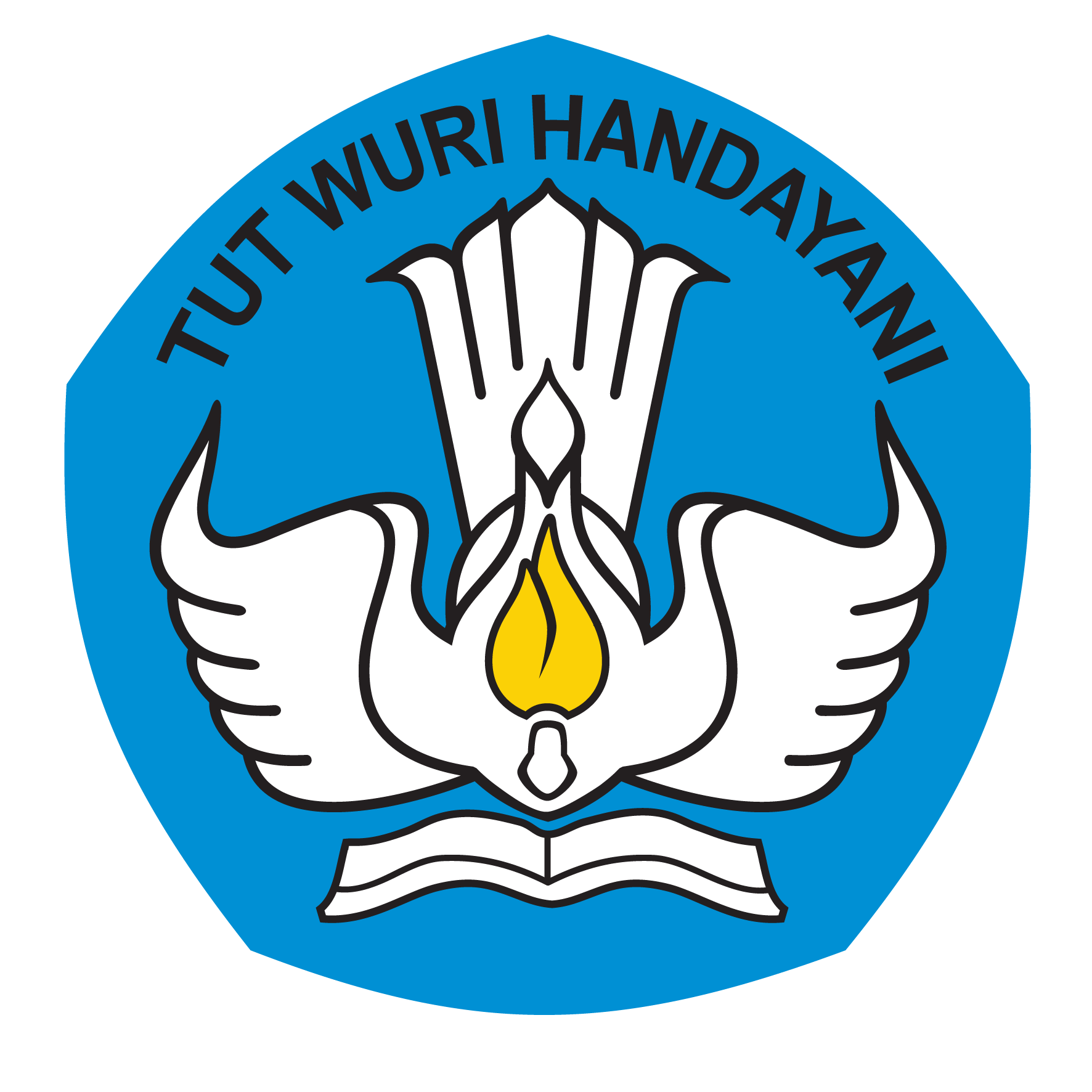 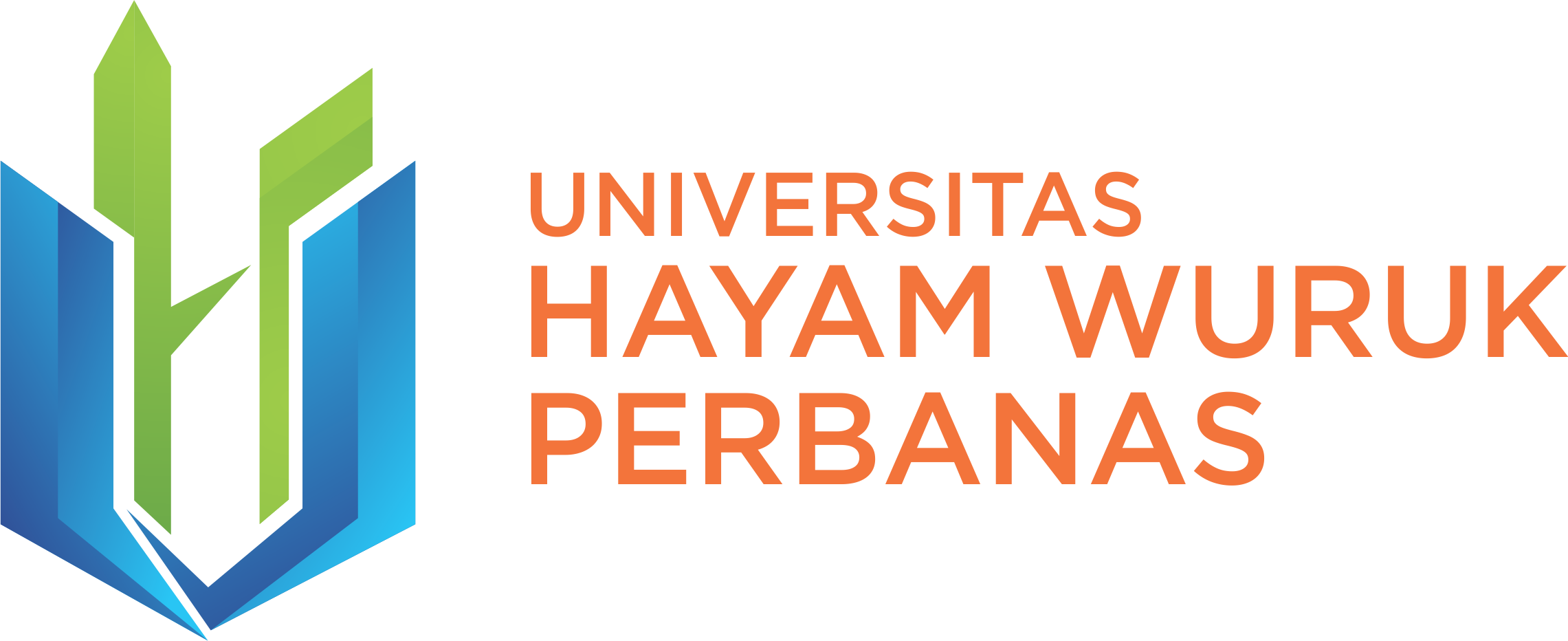 IMPLEMENTASI ARRAY 2 DIMENSI
Pseudocode:
Mendeklrasikan array matrix [][]
Menginputkan nilai array matrix
Menentukan jumlah baris dengan loop i=1, i<2, i++
Menentukan jumlah kolom dengan loop j=1, j<2, i++
Mencetak matrix [i][j]
Selesai
SOAL ;
Buatlah matrix menggunakan array dua dimensi!
1
2
Lanjut ke bayar barang
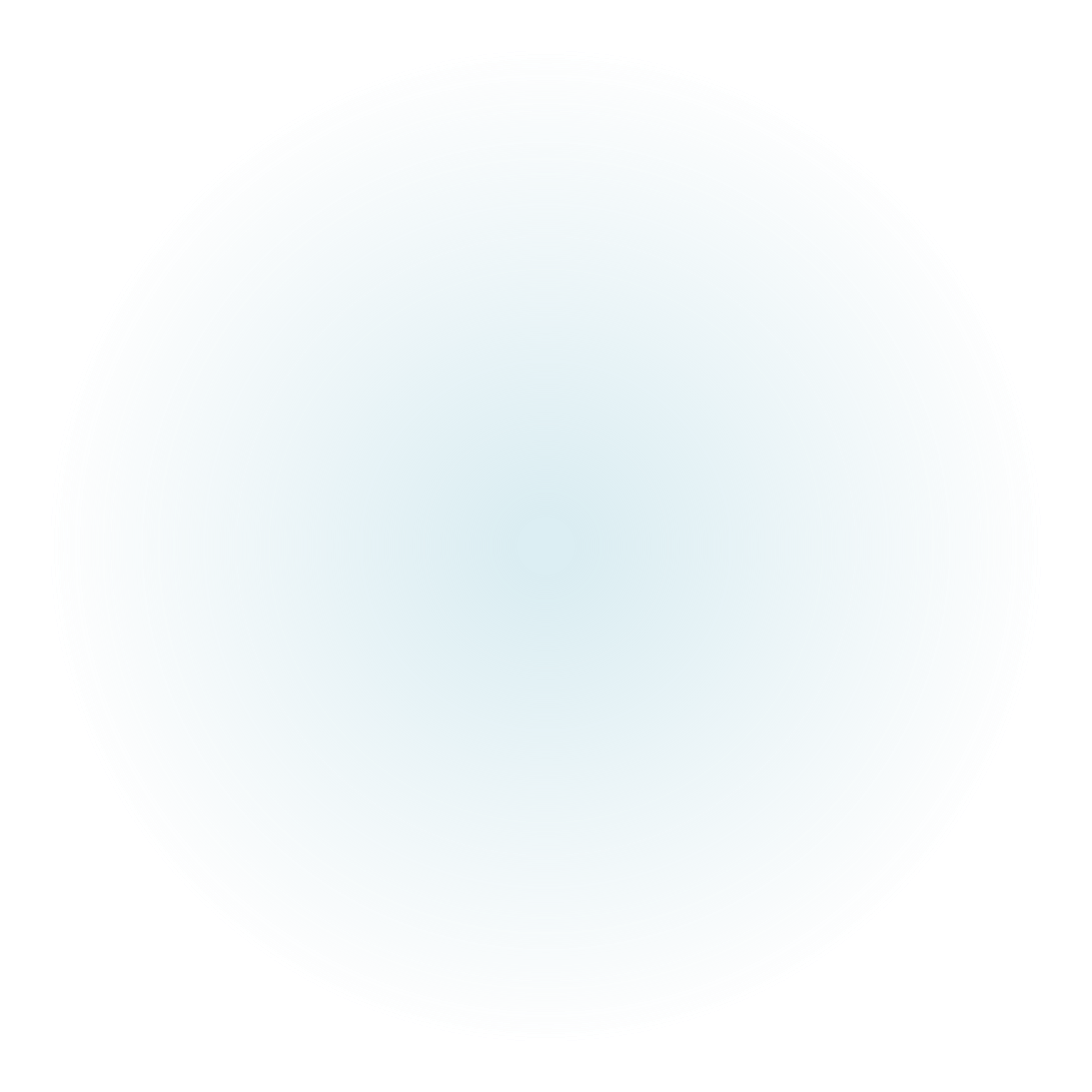 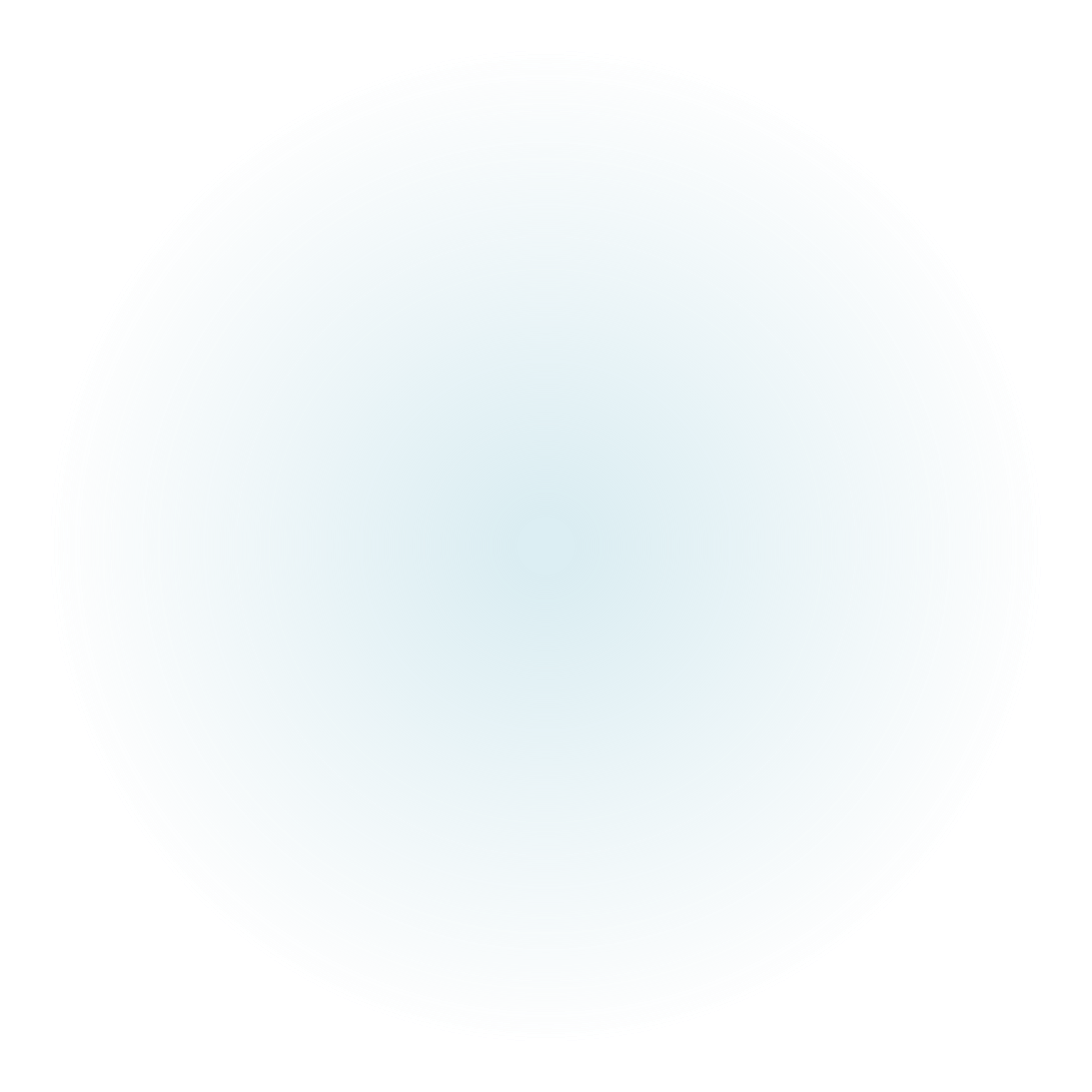 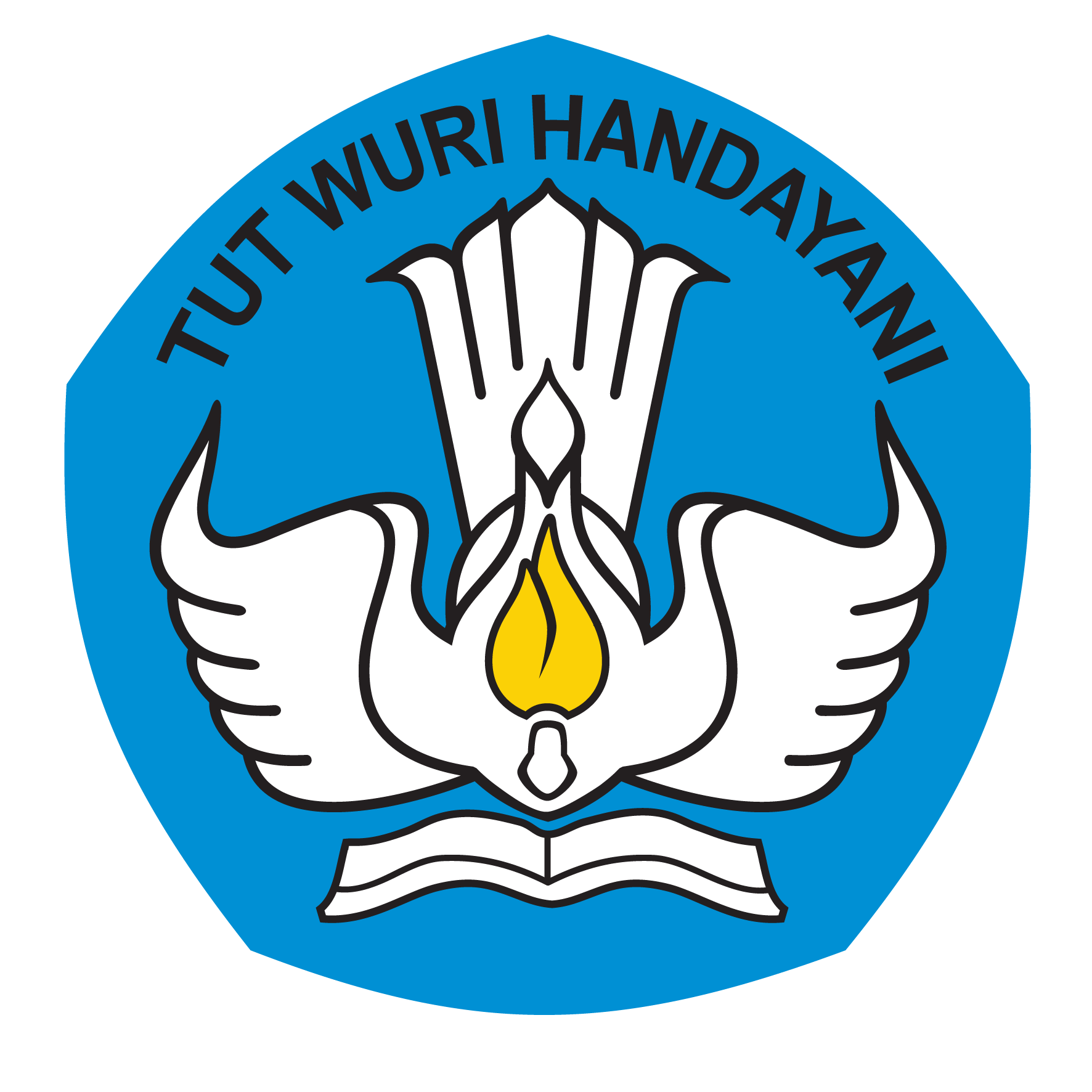 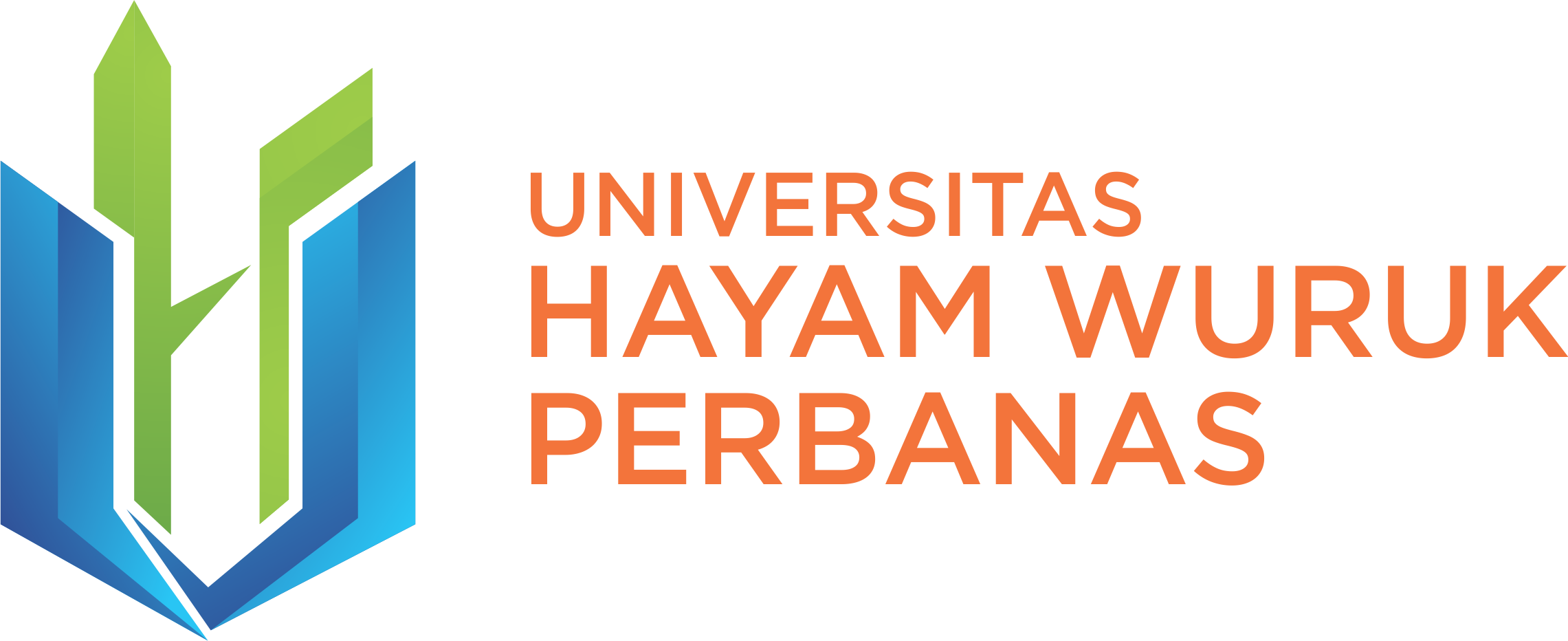 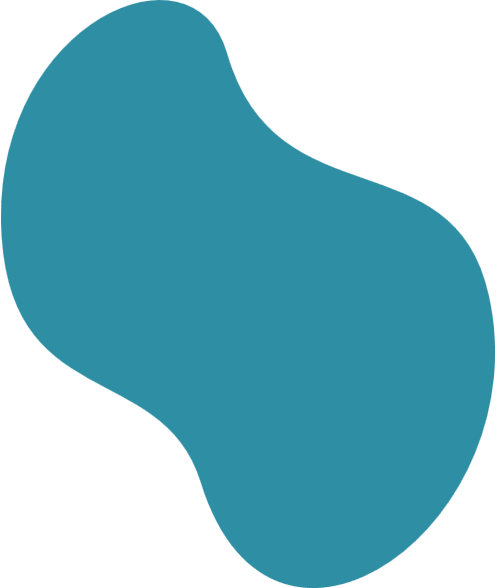 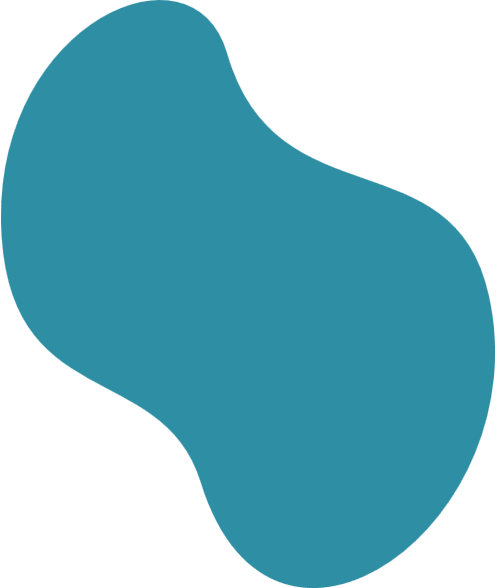 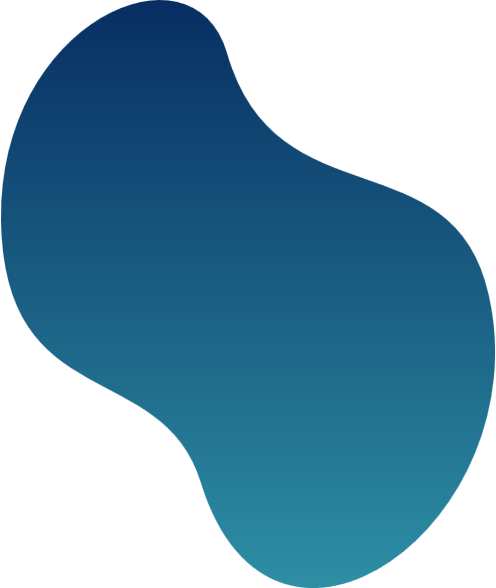 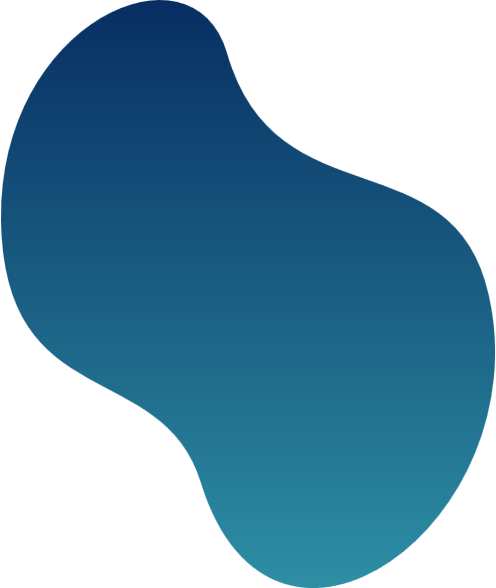 FLOWCHART
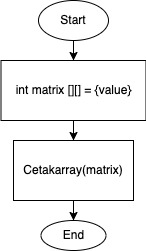 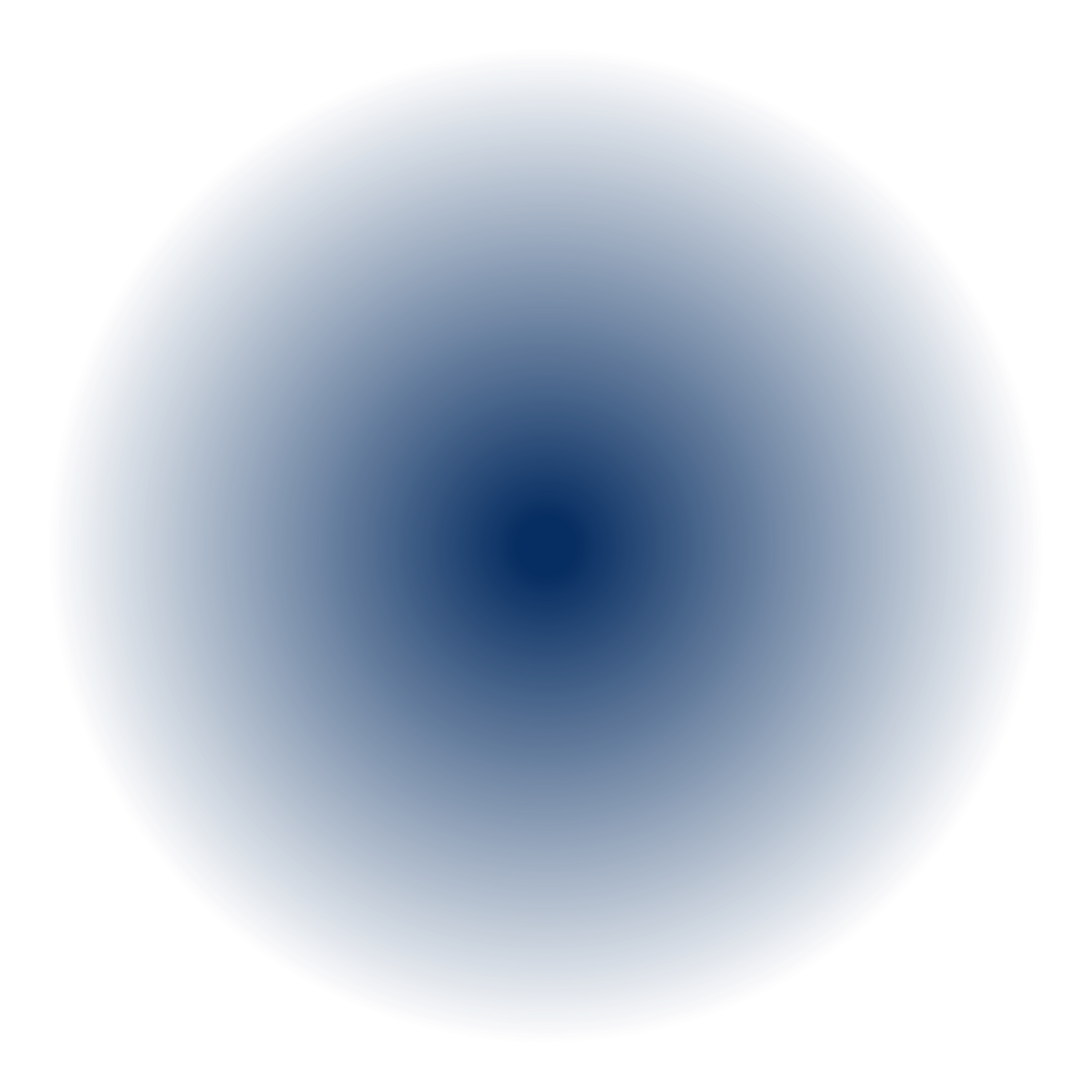 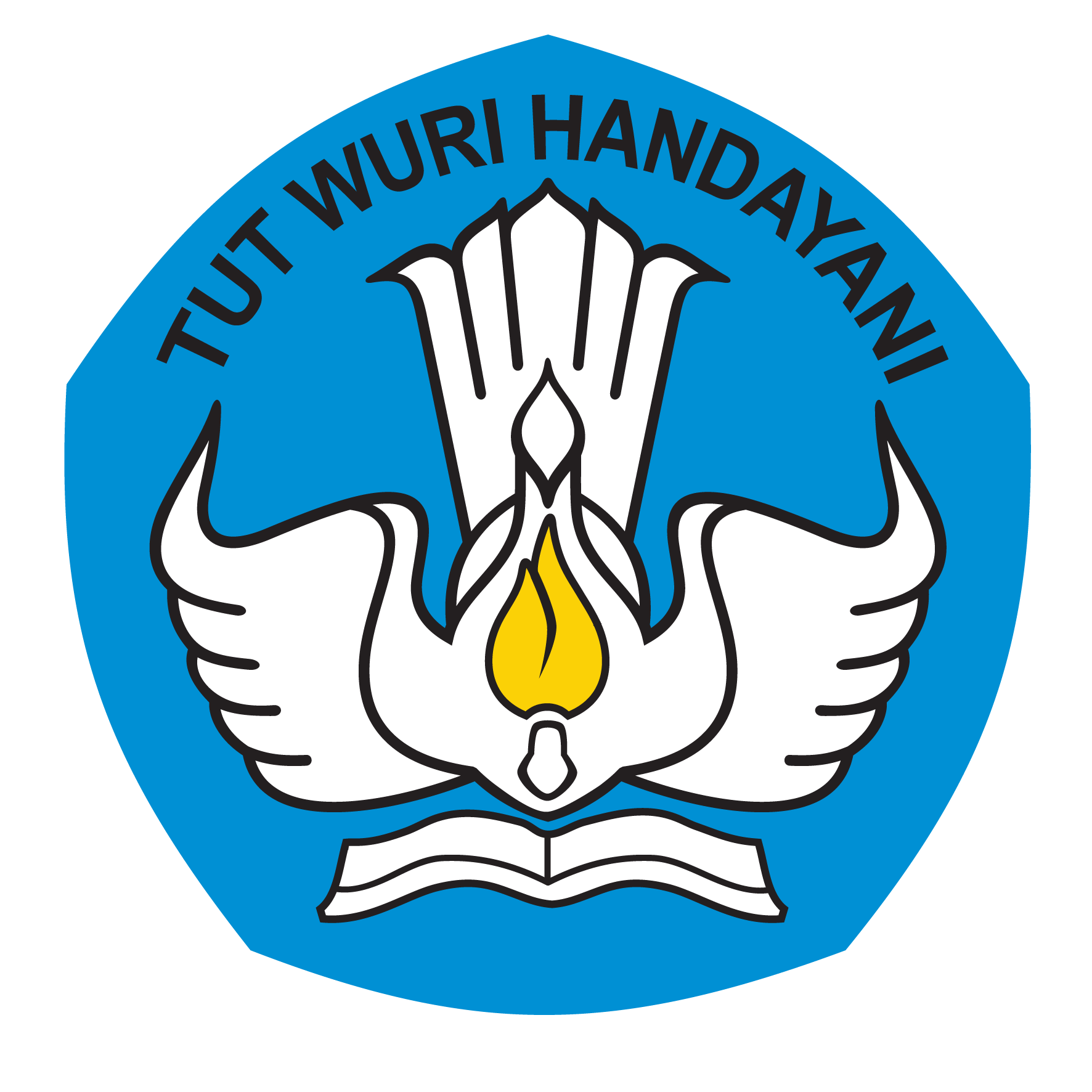 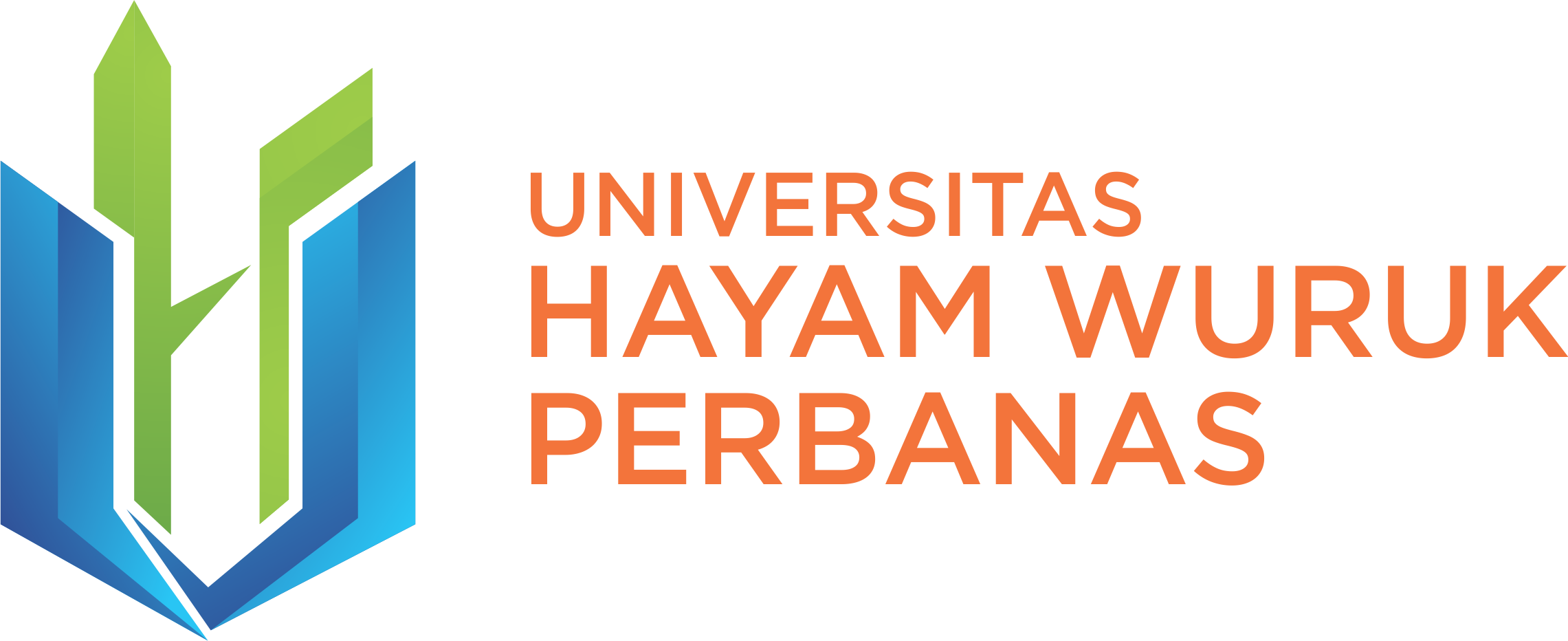 PROGRAM JAVA
for (int i = 0; i < 2; i++) {
            for (int j = 0; j < 2; j++) {
                System.out.print(matrix[i][j] + " ");
            }
            System.out.println(" ");
        }
    }
}
package belajar_java;
/**
 *
 * @author yhcp
 */
public class PnjumlahanArray2 {
    public static void main(String[] args) {
        int[][] matrix = {{2, 3}, {3, 4}};
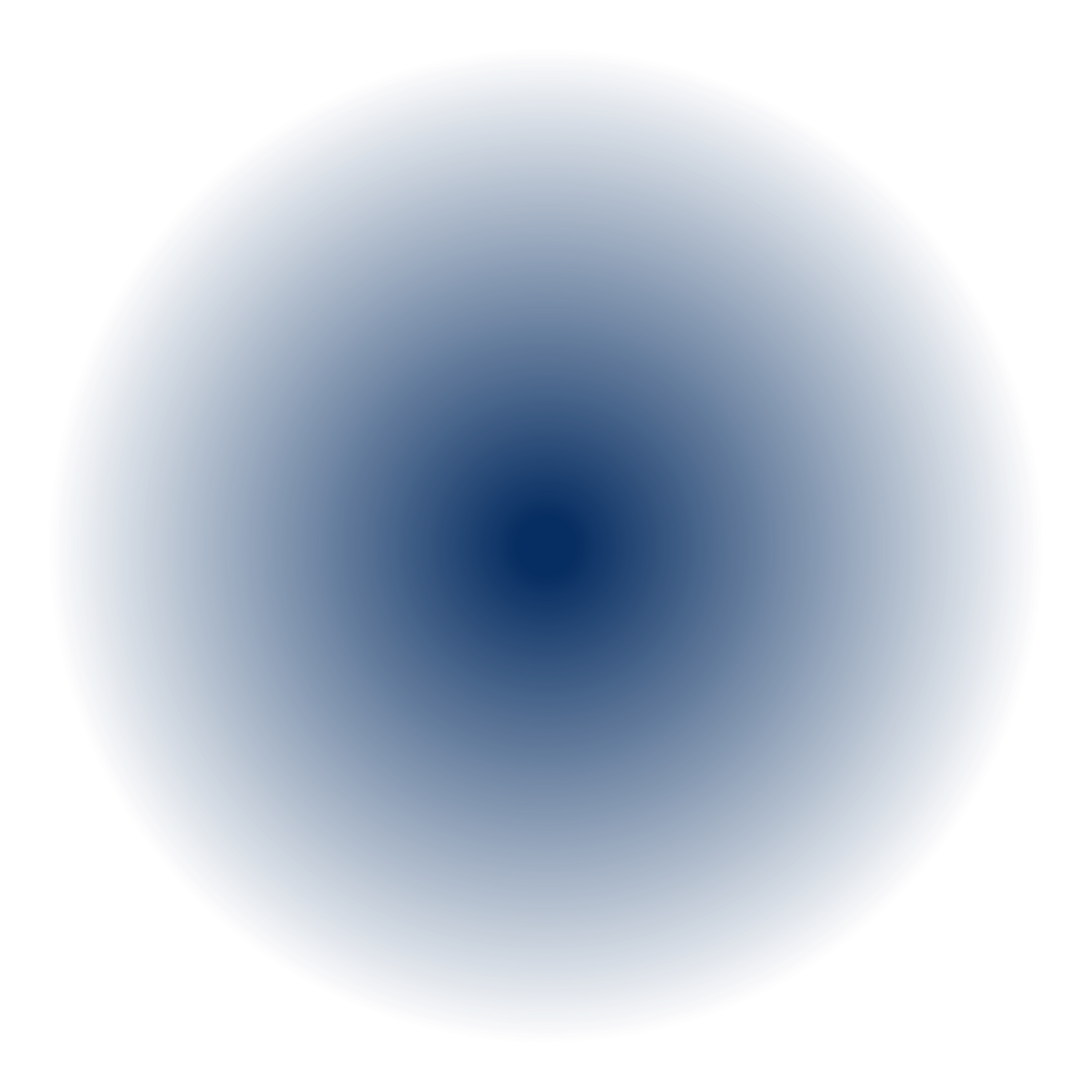 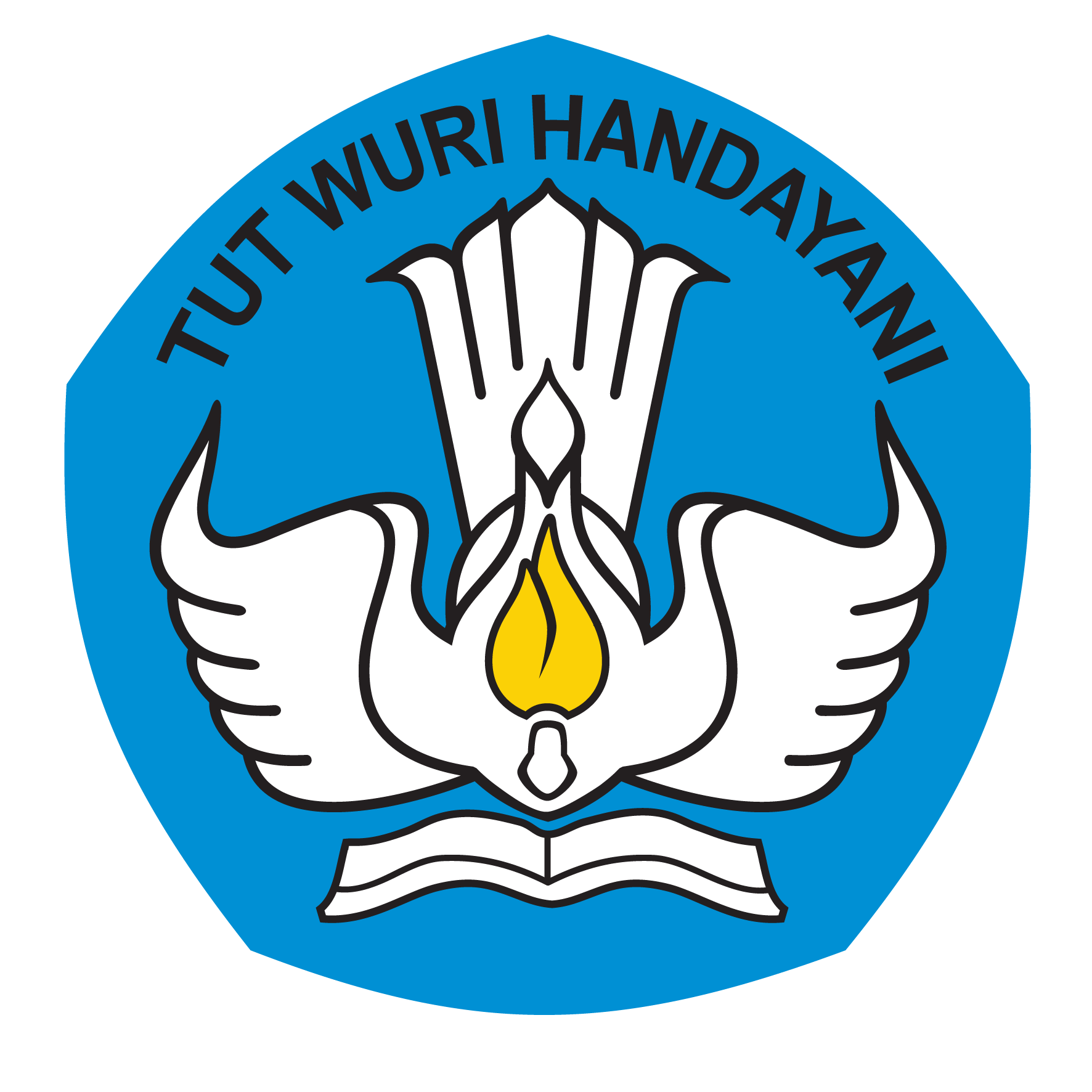 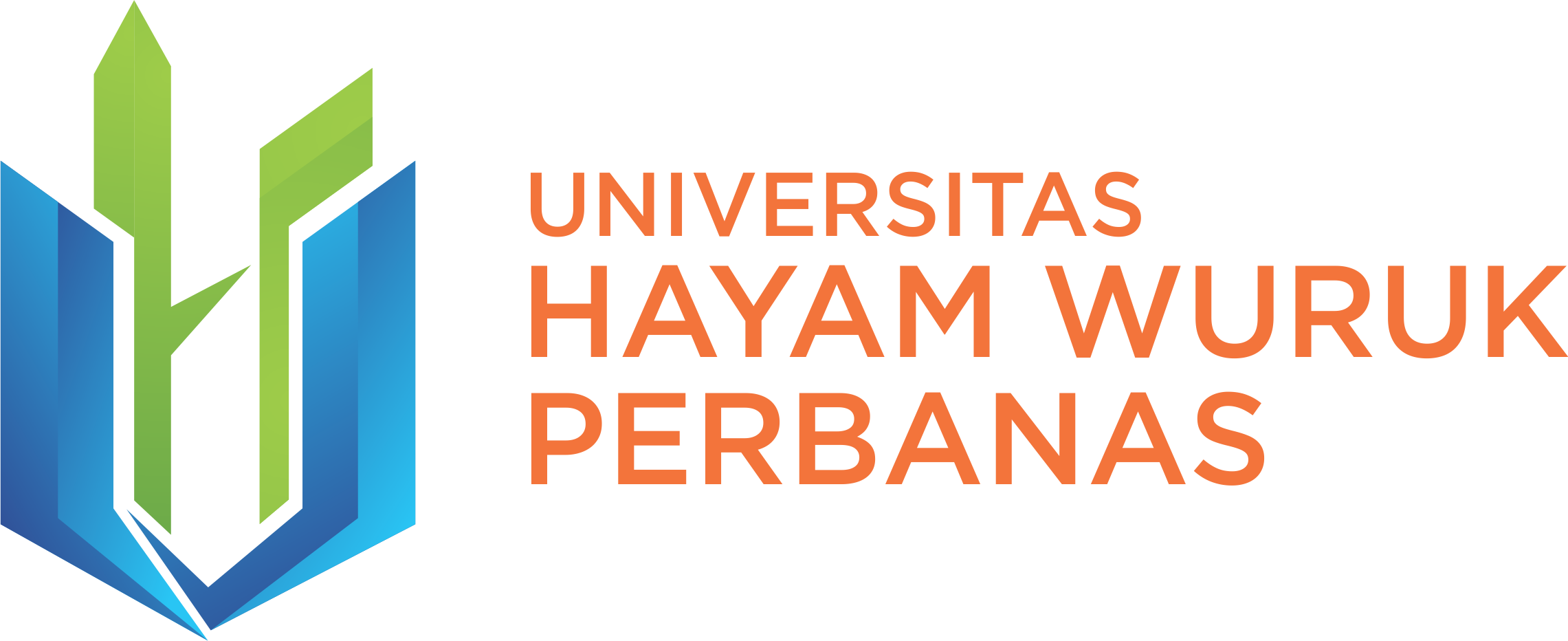 HASIL EKSEKUSI PROGRAM
run:
2 3  
3 4  
BUILD SUCCESSFUL (total time: 0 seconds)
KESIMPULAN
Array dua dimensi adalah bentuk sederhana dari array multi dimensi.
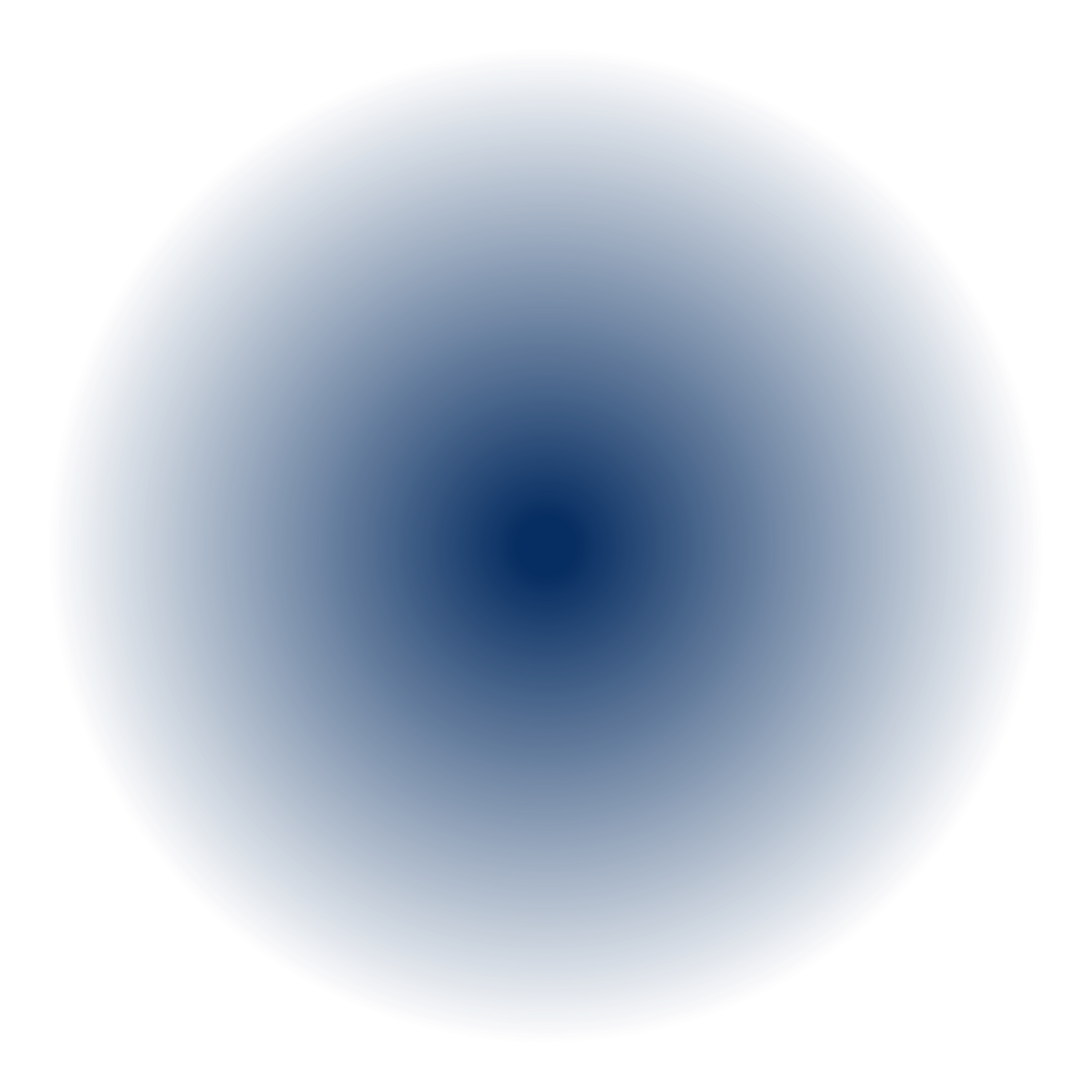 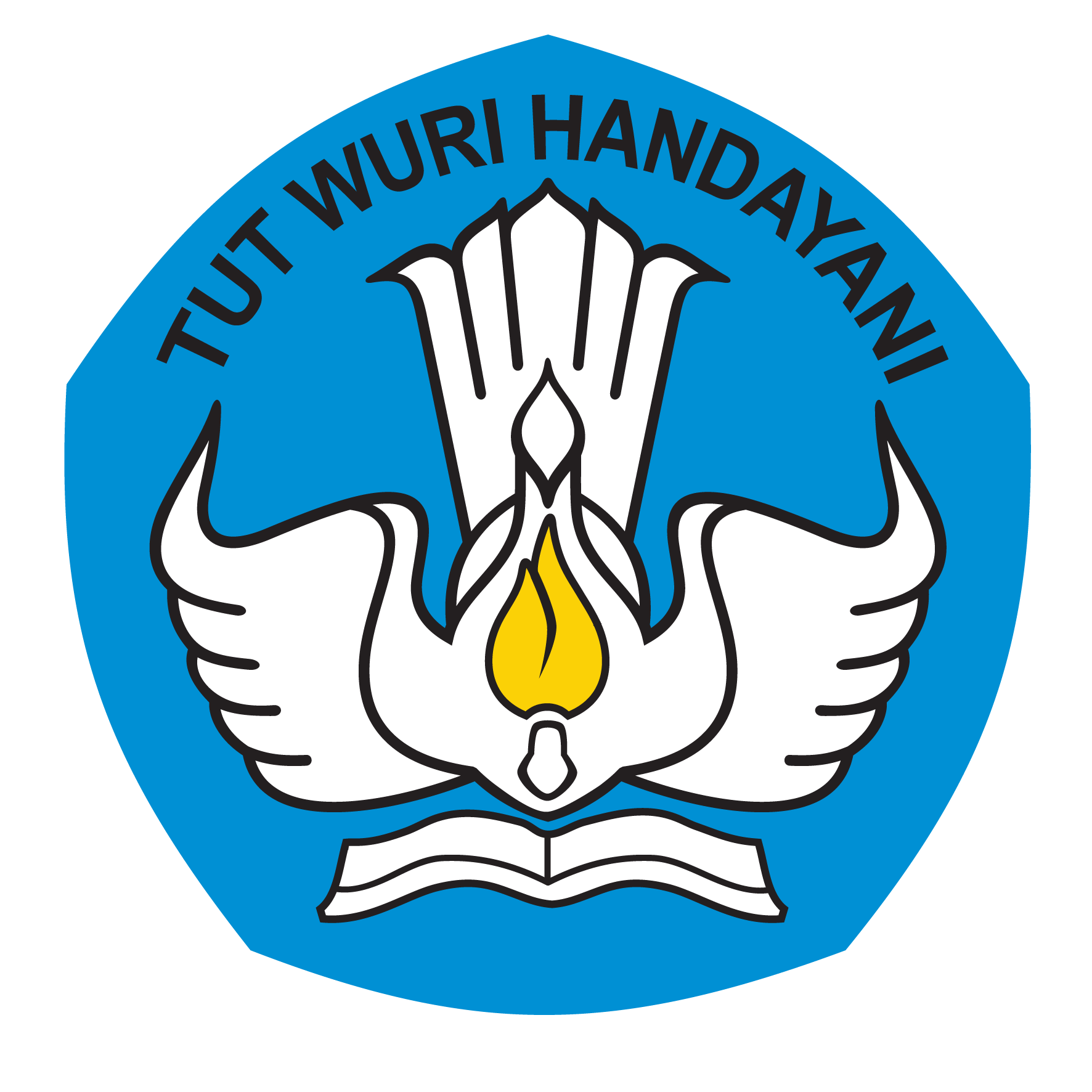 Array dua dimensi tersusun dari beberapa array satu dimensi.
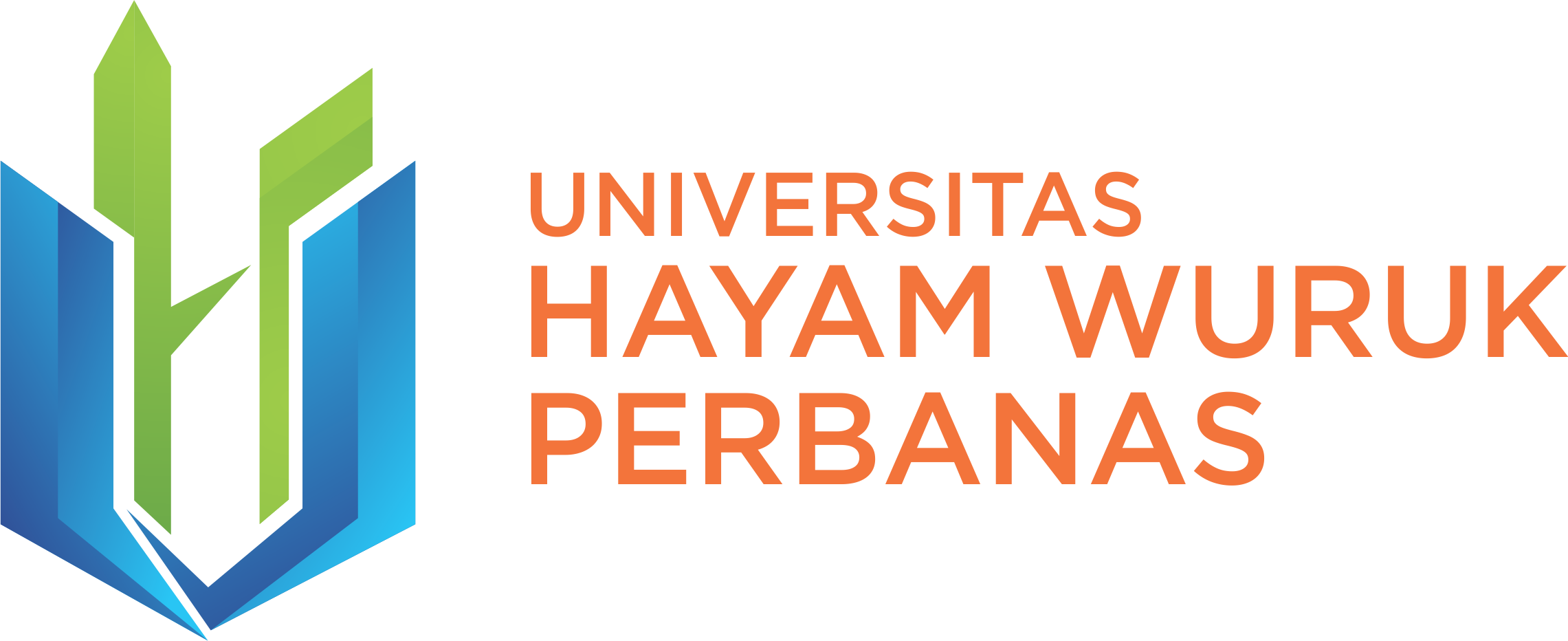 Operasi penjumlahan ataupun pengurangan dapat dilakukan asalkan array dua dimensi memiliki ordo yang sama.
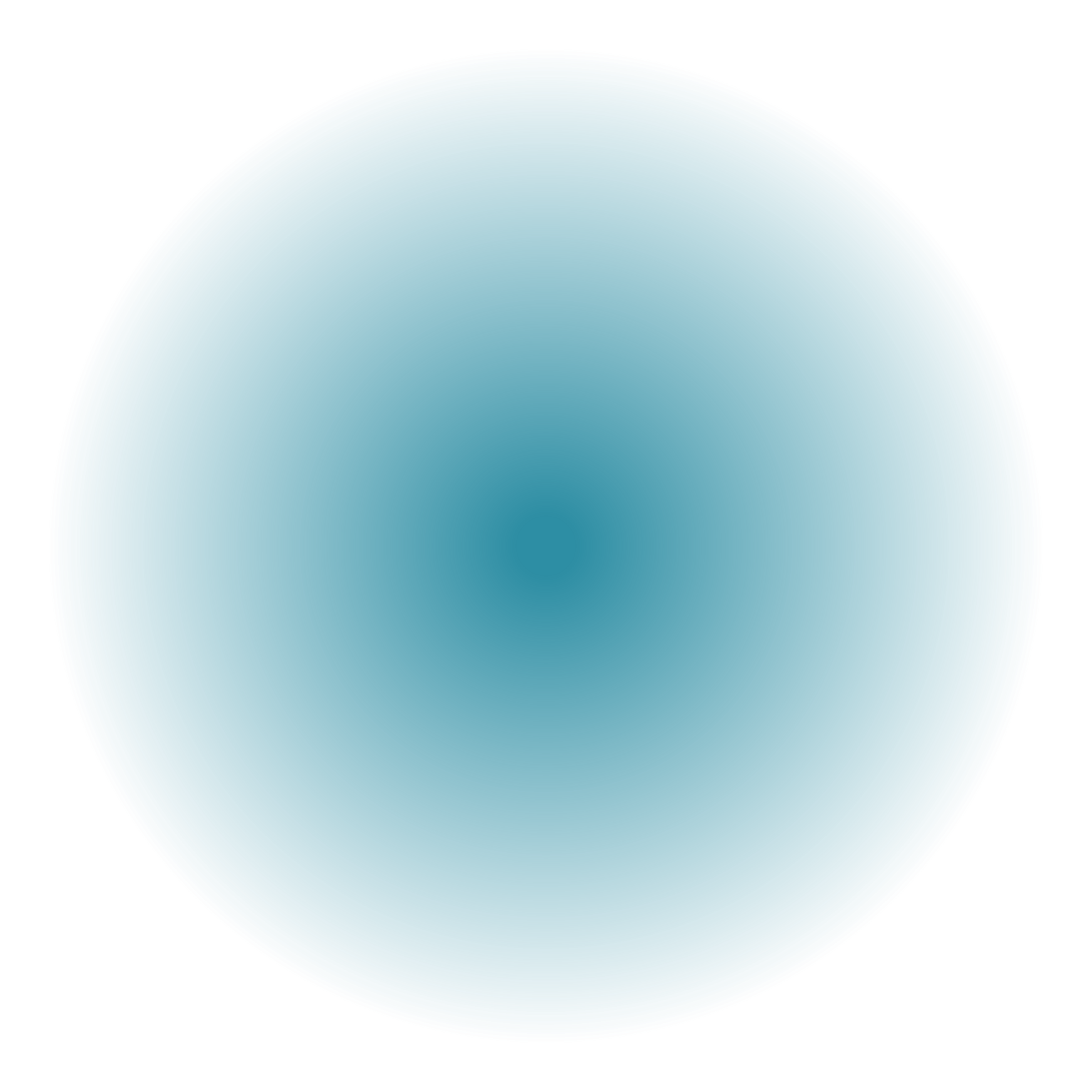 TERIMA KASIH!
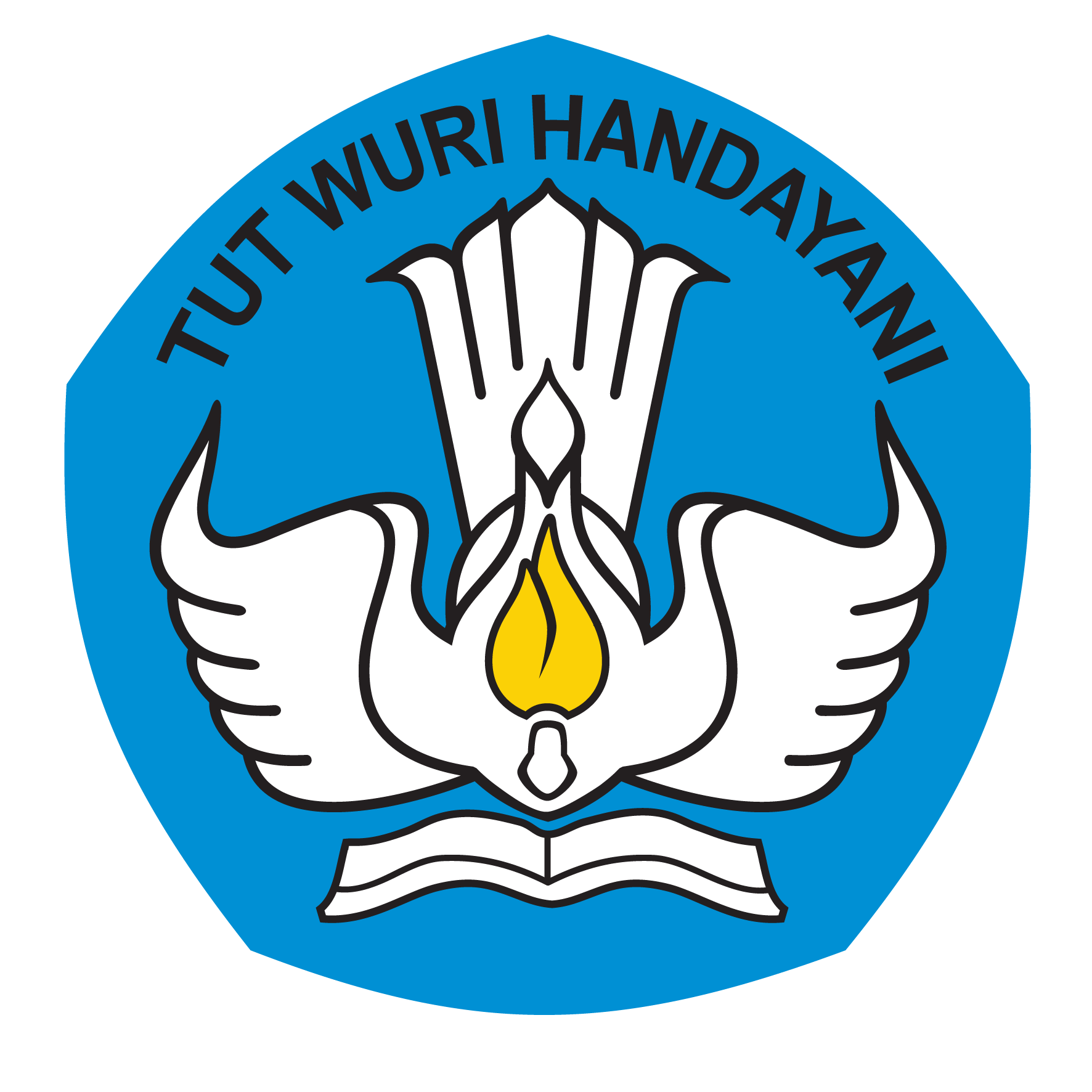 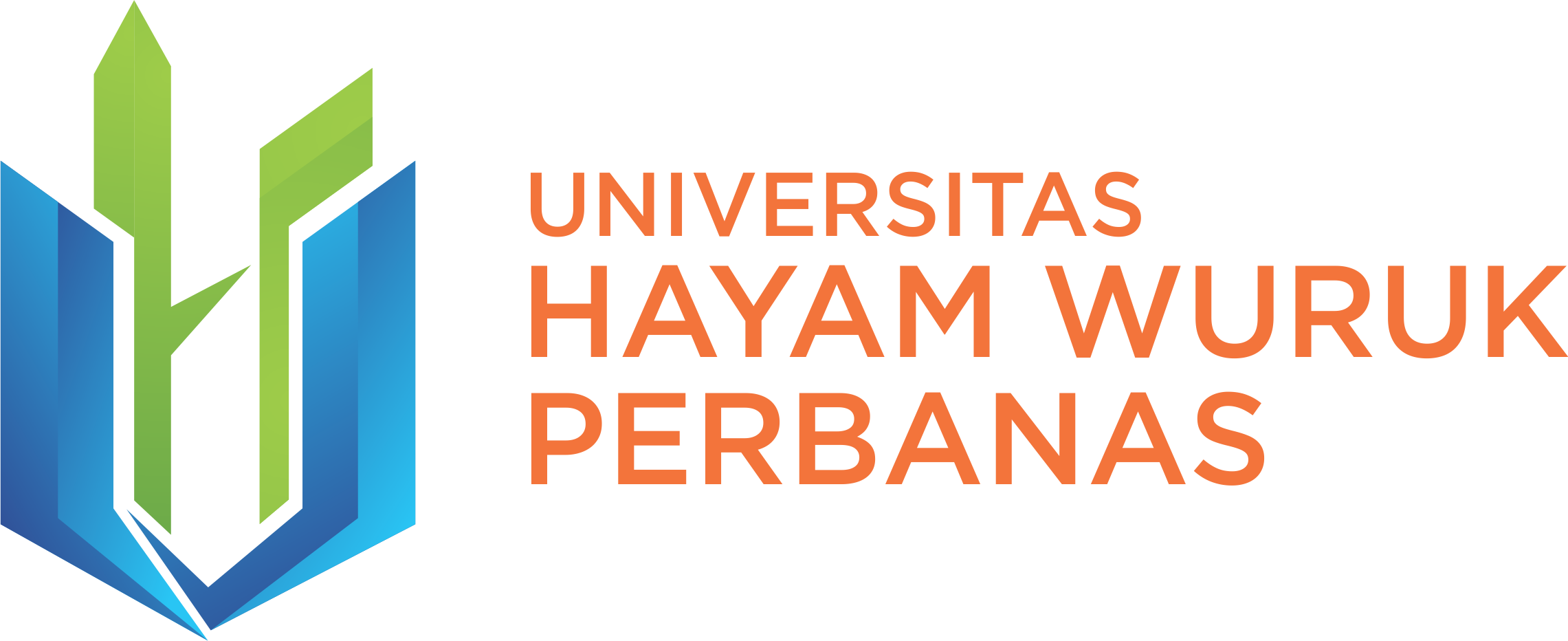 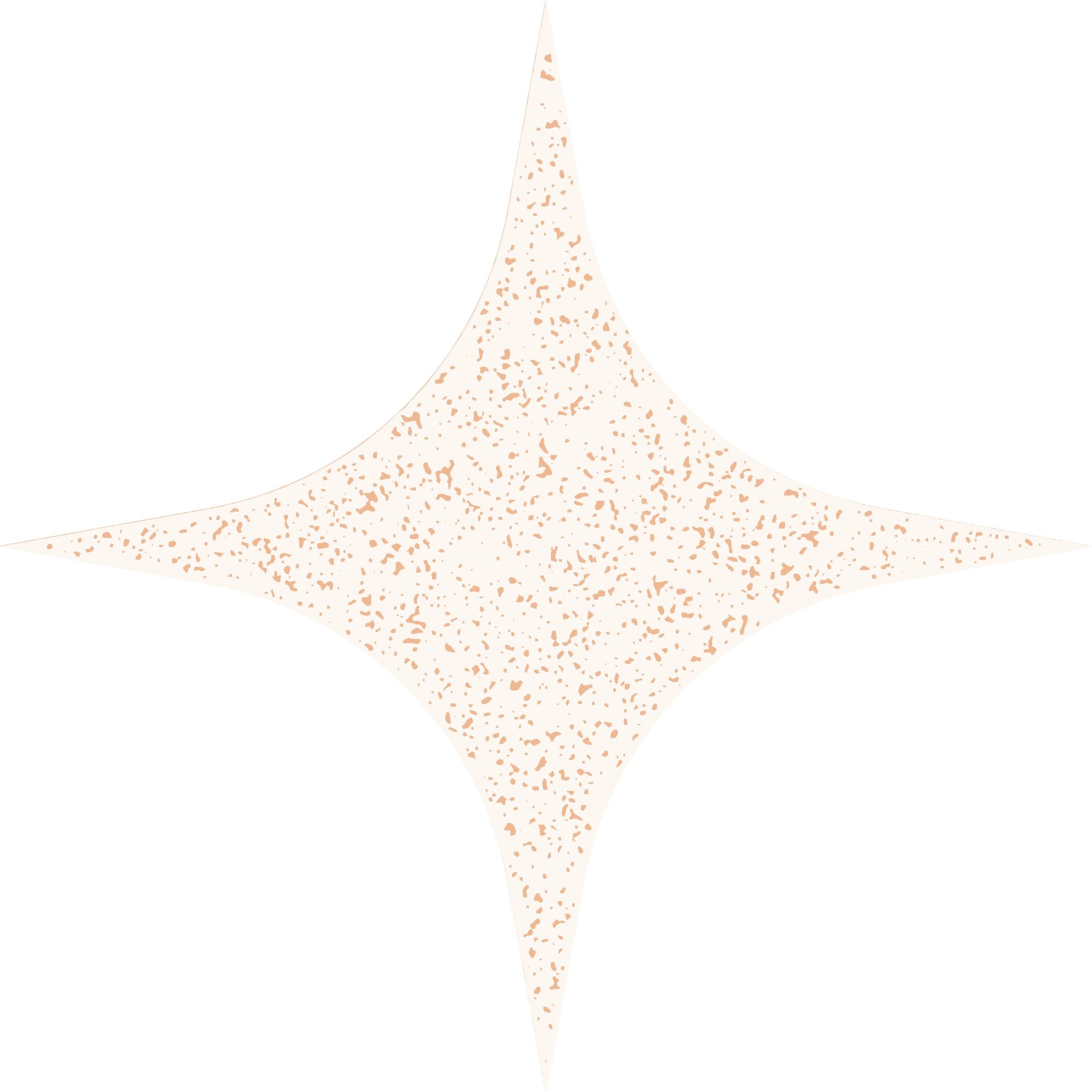 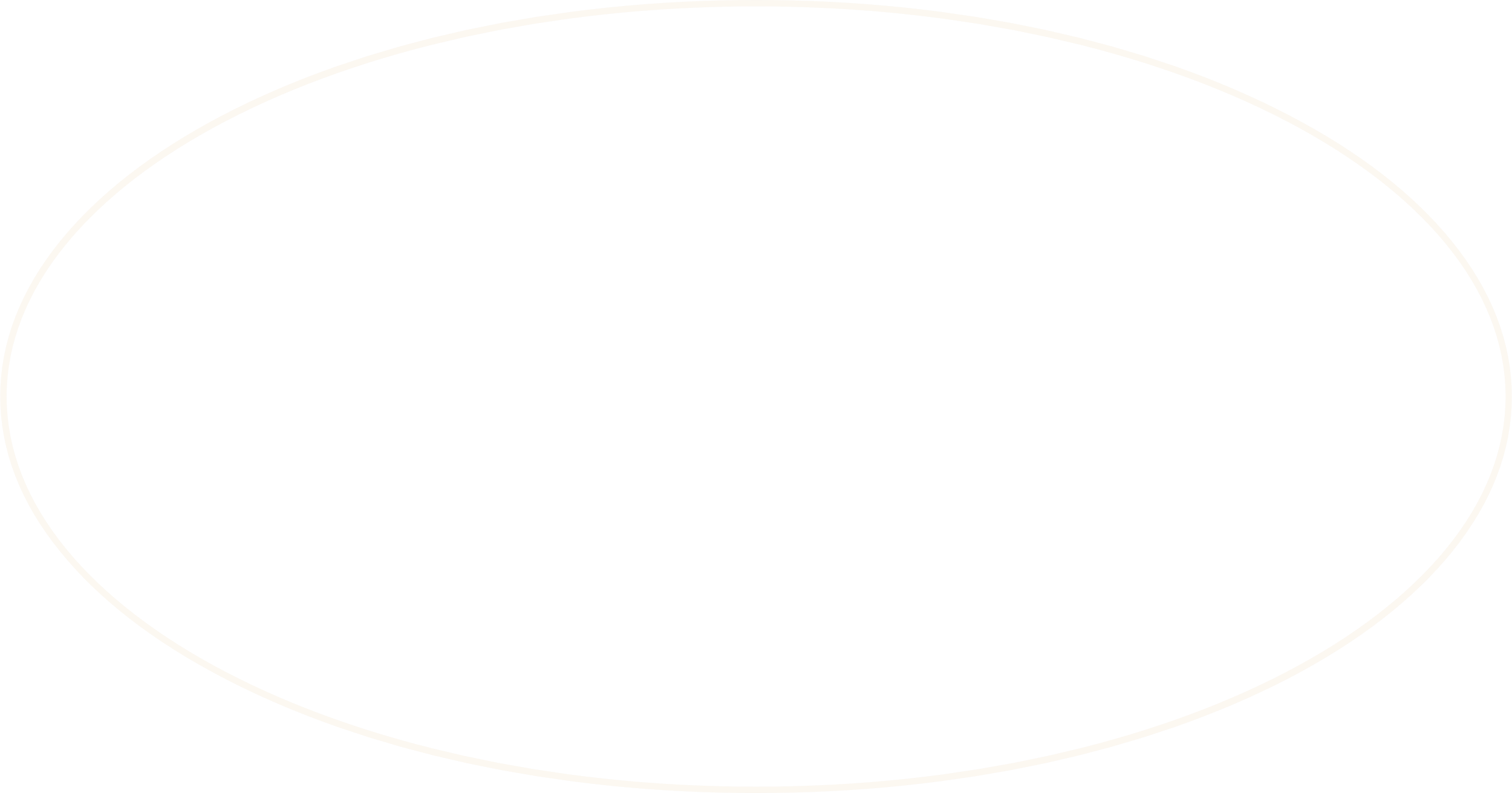